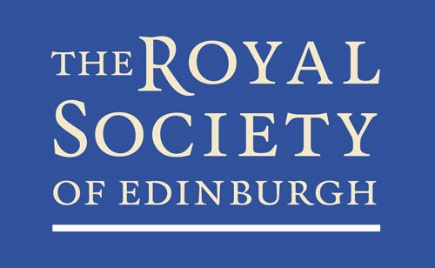 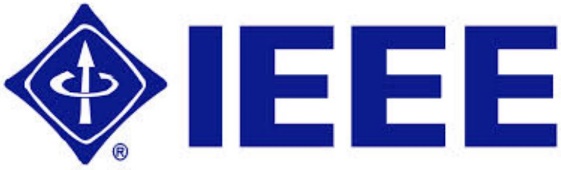 Our Travels Through Time: 
Envisioning Historical Waves of Technological Innovation
Lynn Conway
Professor of EECS, Emerita
University of Michigan, Ann Arbor
An invited presentation at the
Royal Society of Edinburgh
November 12, 2015
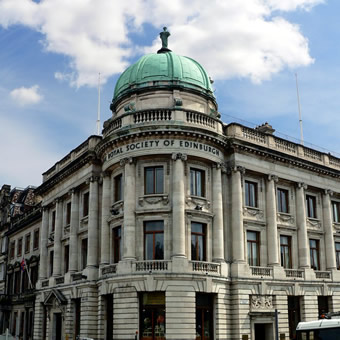 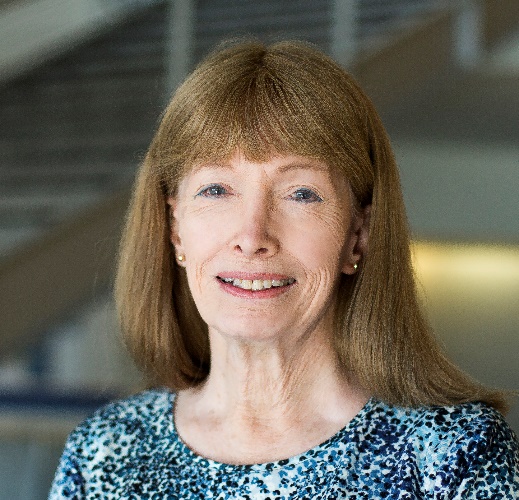 Note: This slideshow with its embedded links 
is posted online for later reference.
[ Version 11-11-2015 ]
To set the stage, let’s visualize some past waves . . .
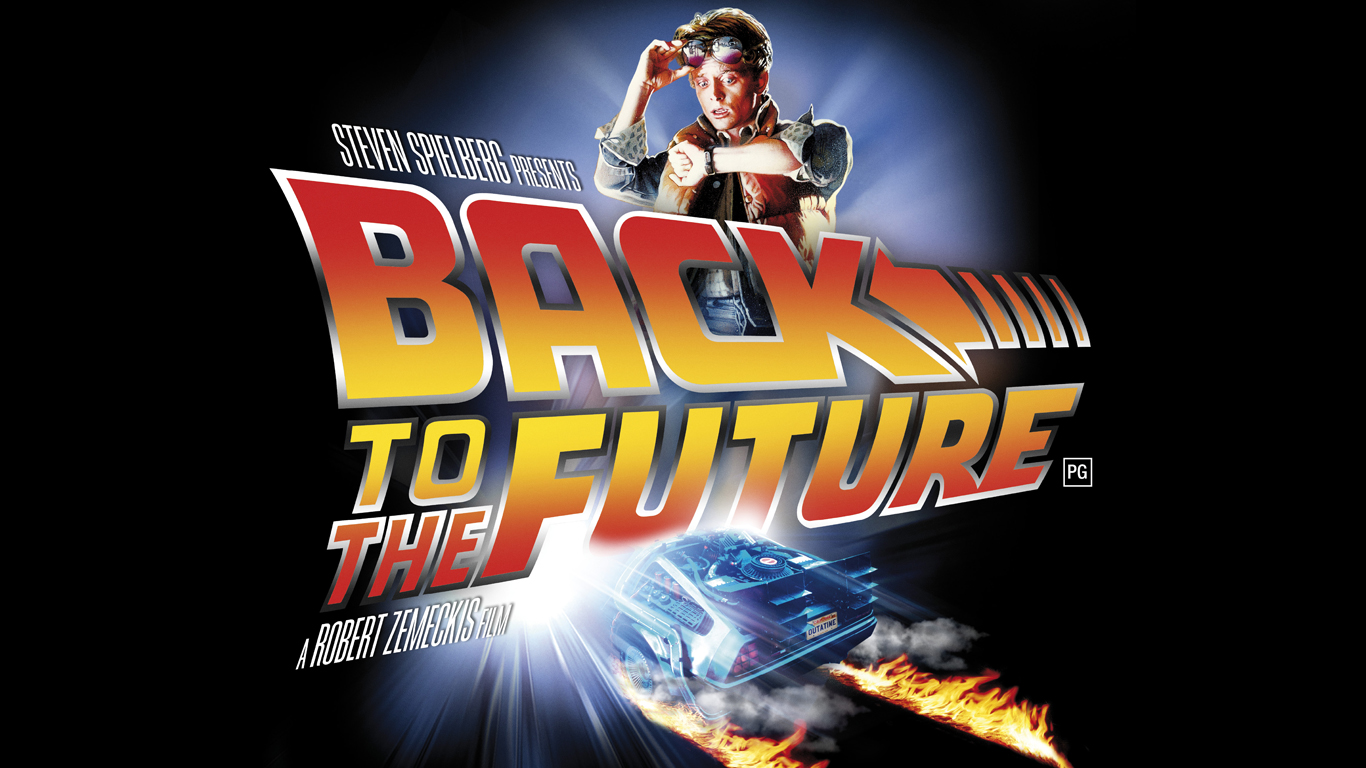 Link
Dropping-in just before them, then coming forward through time . . .
And as we travel through time . . .
keep these words in mind:
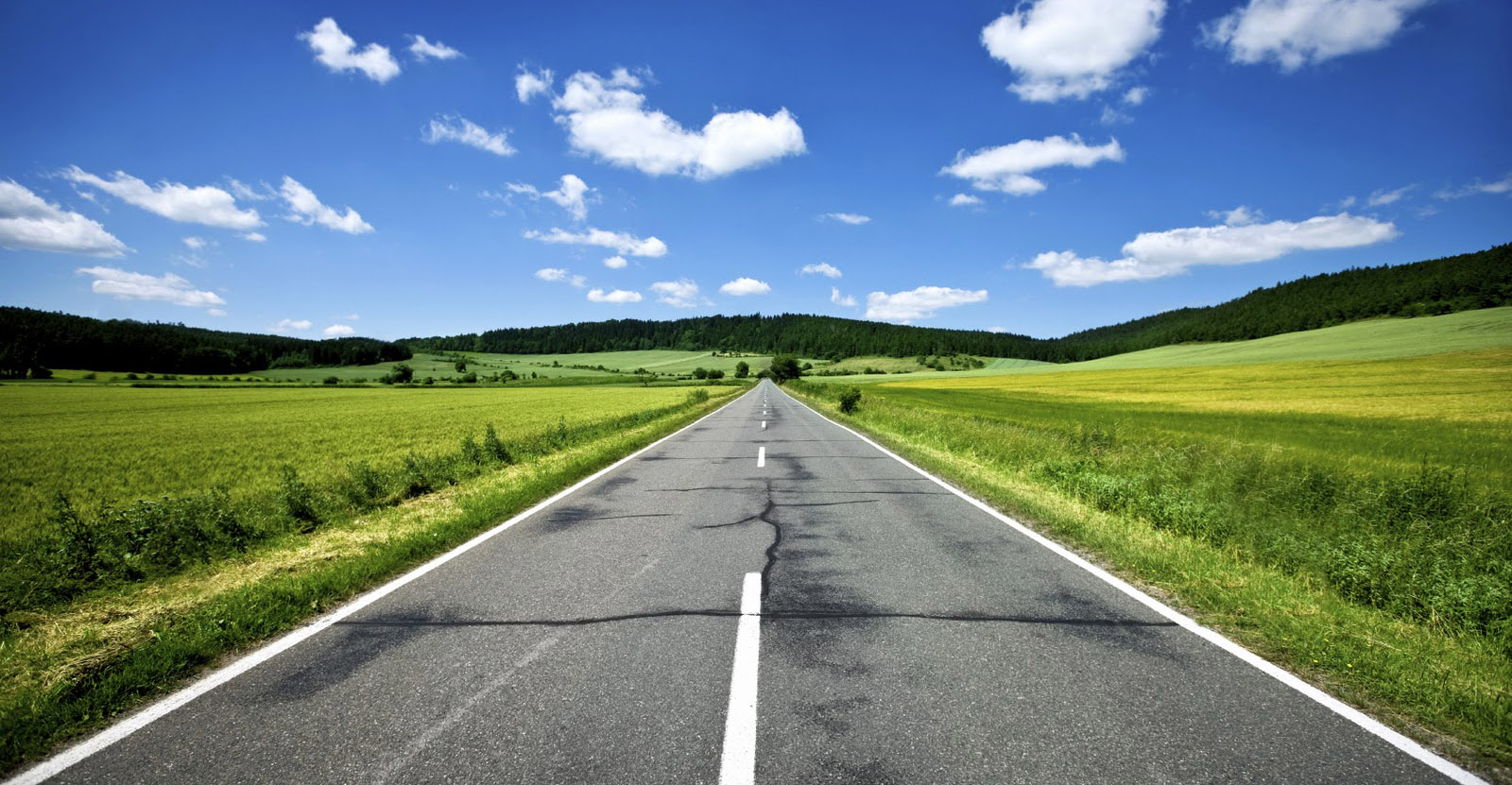 Link
“The farther backward you can look, the farther forward you can see.” – Winston Churchill
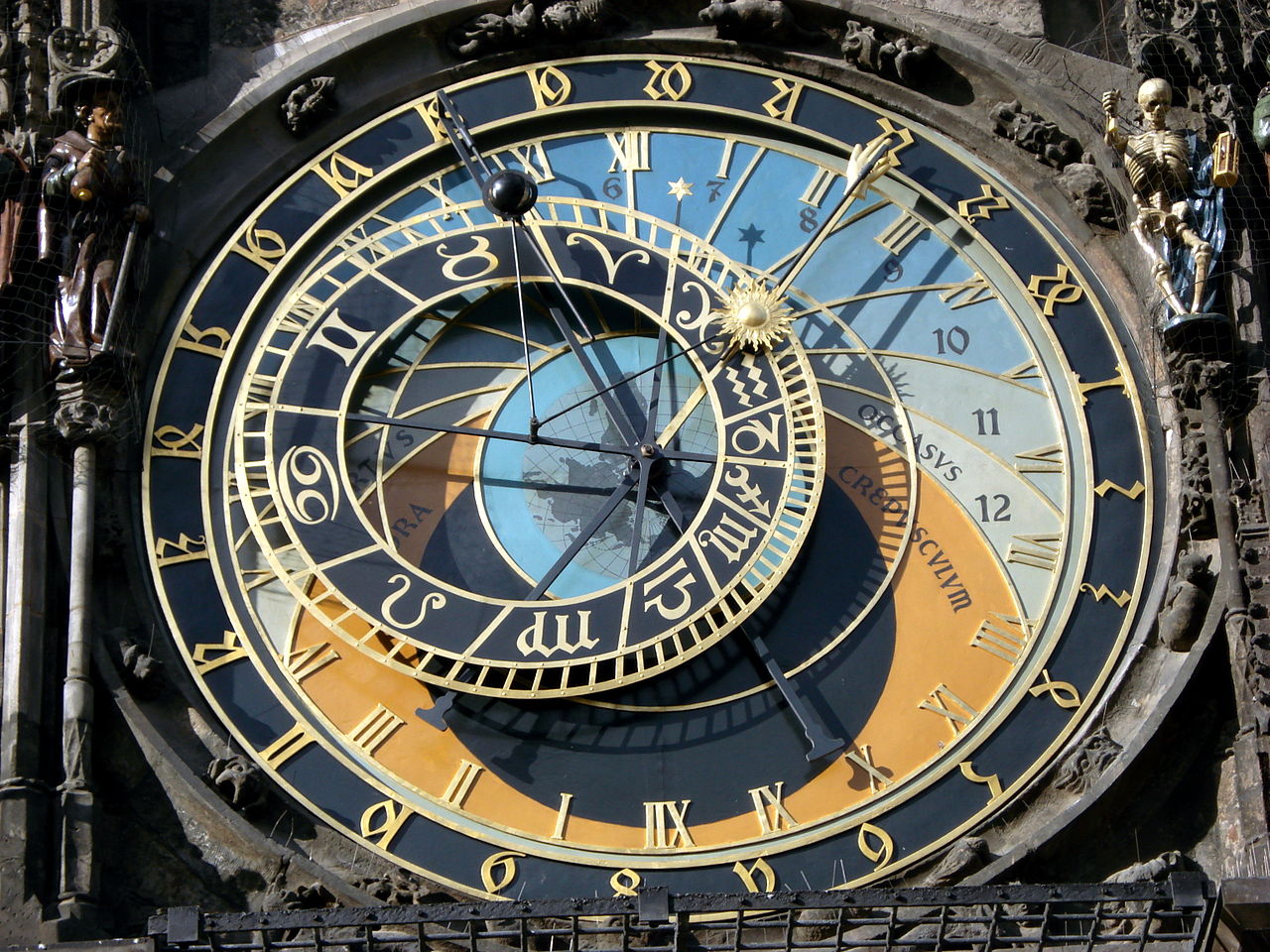 We’ll begin in the 1400s, 
during the Renaissance, 
a time of transformational 
cultural advances . . .
Prague Astronomical Clock, c. 1410:
 
The mechanization of astronomical calculations during the Renaissance:
A stunning confluence of the Mathematics, Science, Engineering 
Architecture and Art of the time . . .
Photo by Hector Zenil (www.hectorzenil.net)
By the late 1400’s advances in shipbuilding, navigation & mapping reached a ‘tipping point’ . . .
Mariner’s Astrolabe
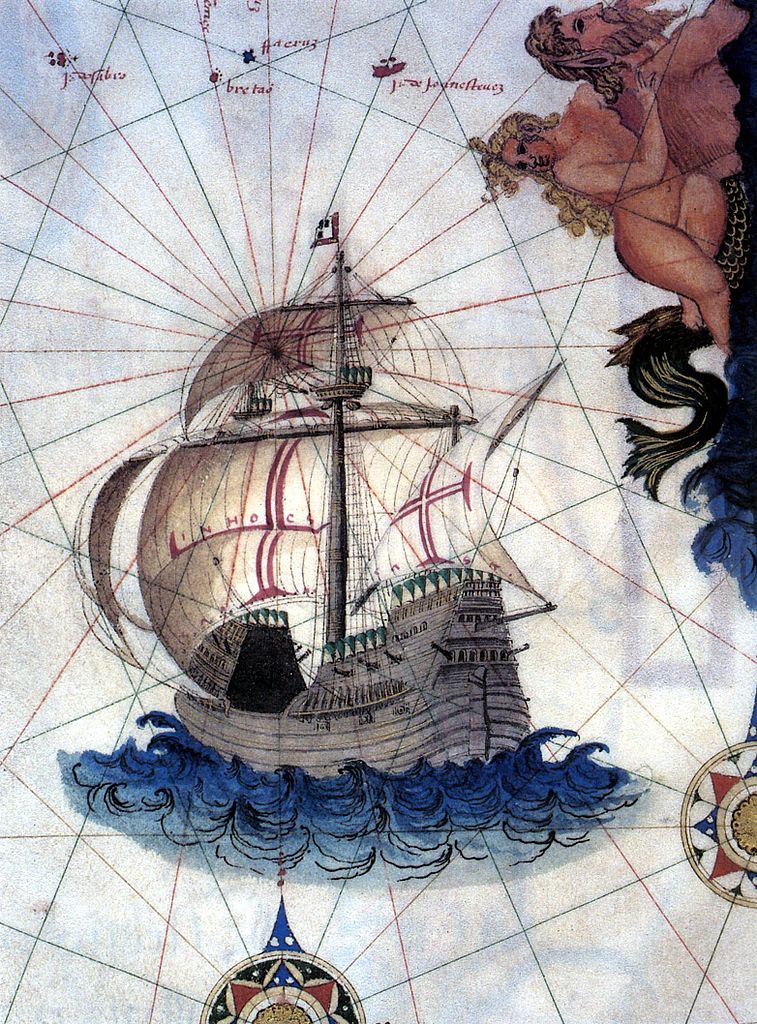 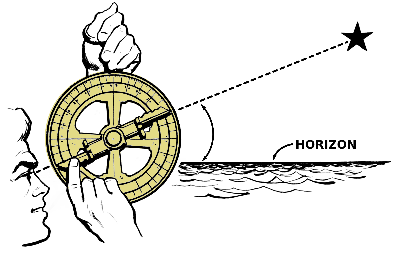 Portuguese Carrack
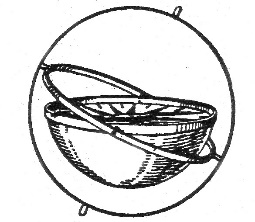 Triggering the Age of Discovery 
by enabling explorations across 
the open seas . . .
Gimbal Compass
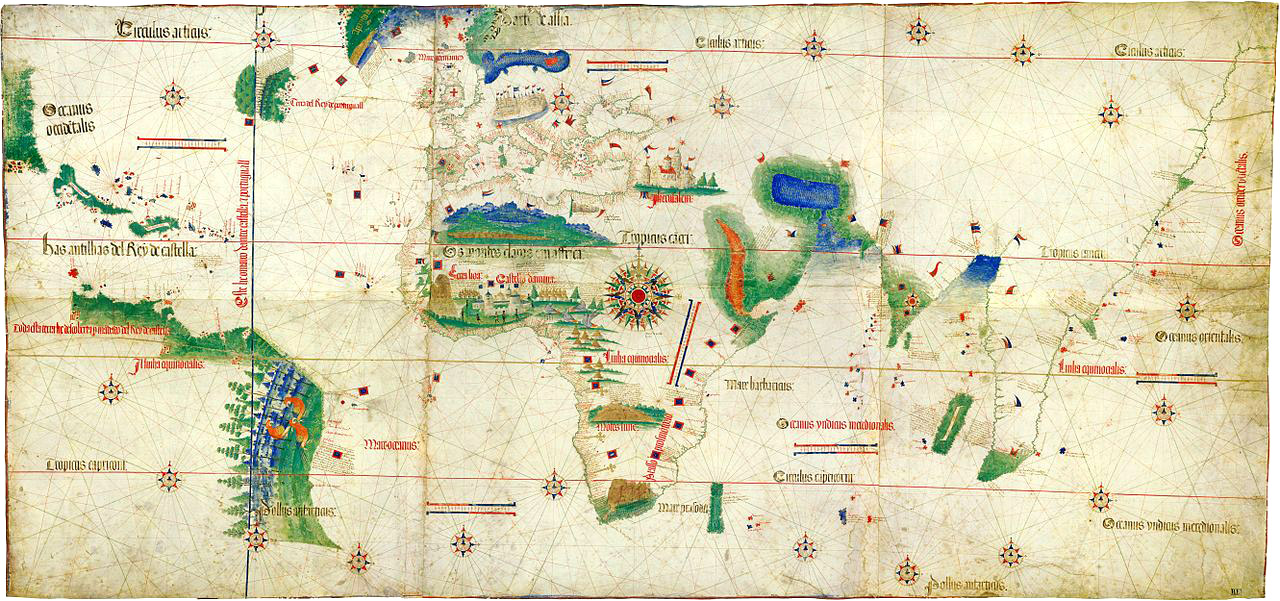 Cantino planisphere (1502)
Thus it begins:
Charting the Early Voyages during the Age of Discovery, c.1492-1522 . . .
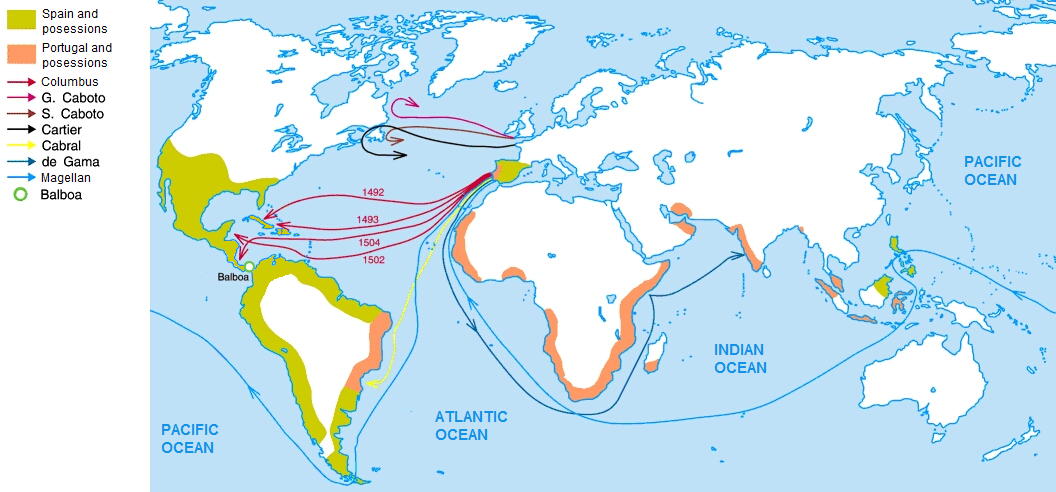 Wiki Commons
As mass-communication by printing spread in the late 1400s, 
it enabled adventurers to ever-more quickly propagate news of what they’d found and where they’d found it . . . dramatically escalating the exploration rate . . .
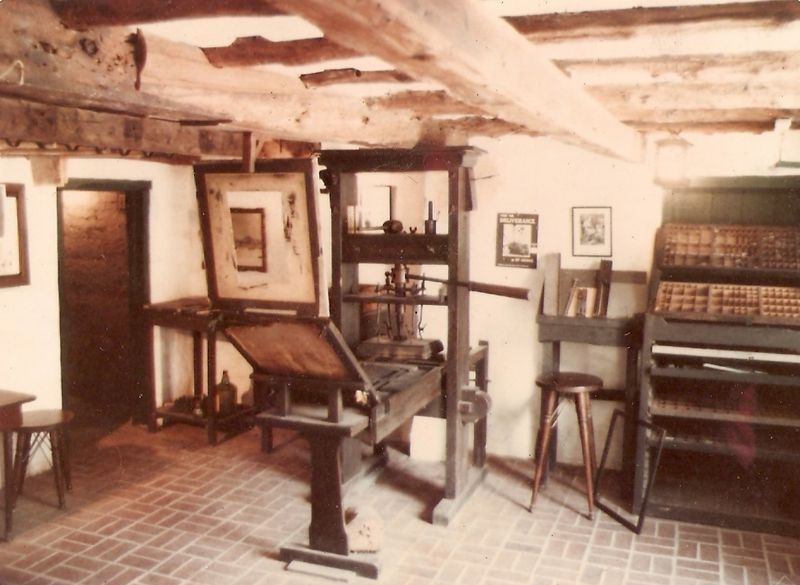 Replica Gutenberg Press at the Featherbed Alley Printshop Museum:
Link; Attribution: Aodhdubh at English Wikipedia
By the early 1700’s, exponentiation had generated a massive global trading system . . .
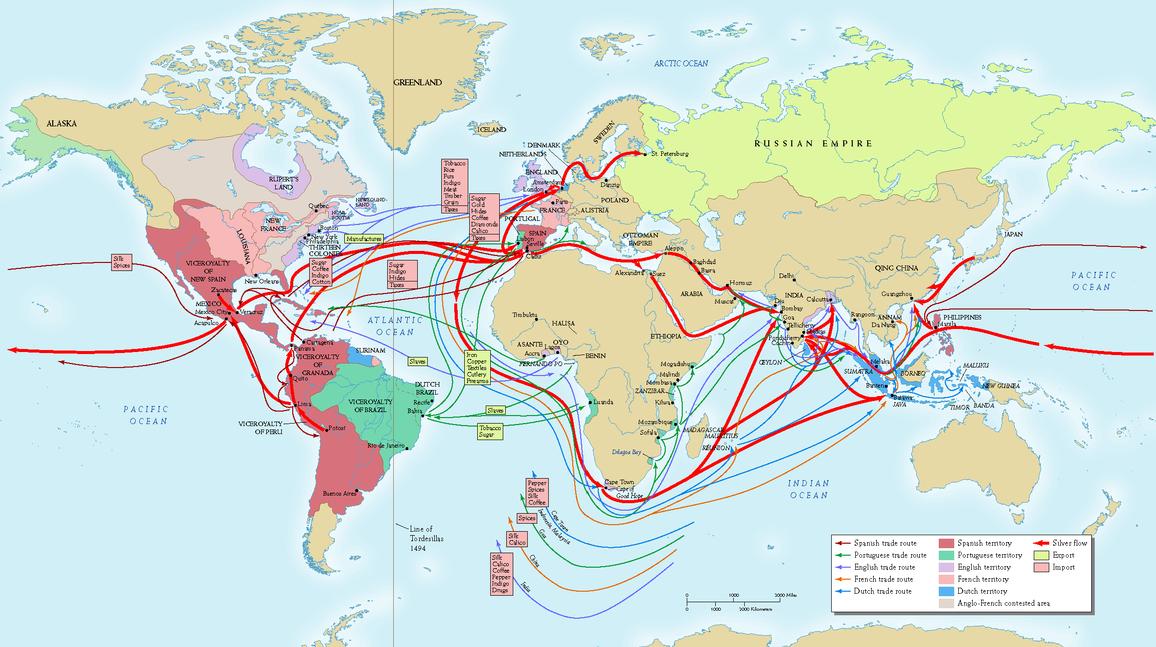 Source
Now, what’ happening here?  
Just exponentiation of THINGS?
Is that all this is?
Or exponentiation of key clusters of innovative 
IDEAS in the minds of ever more people?
IDEAS on how to MAKE and USE things . . .
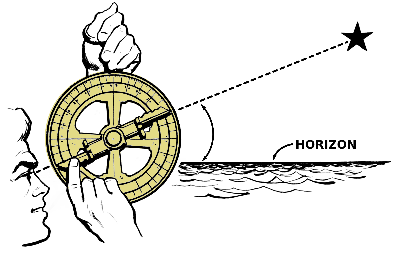 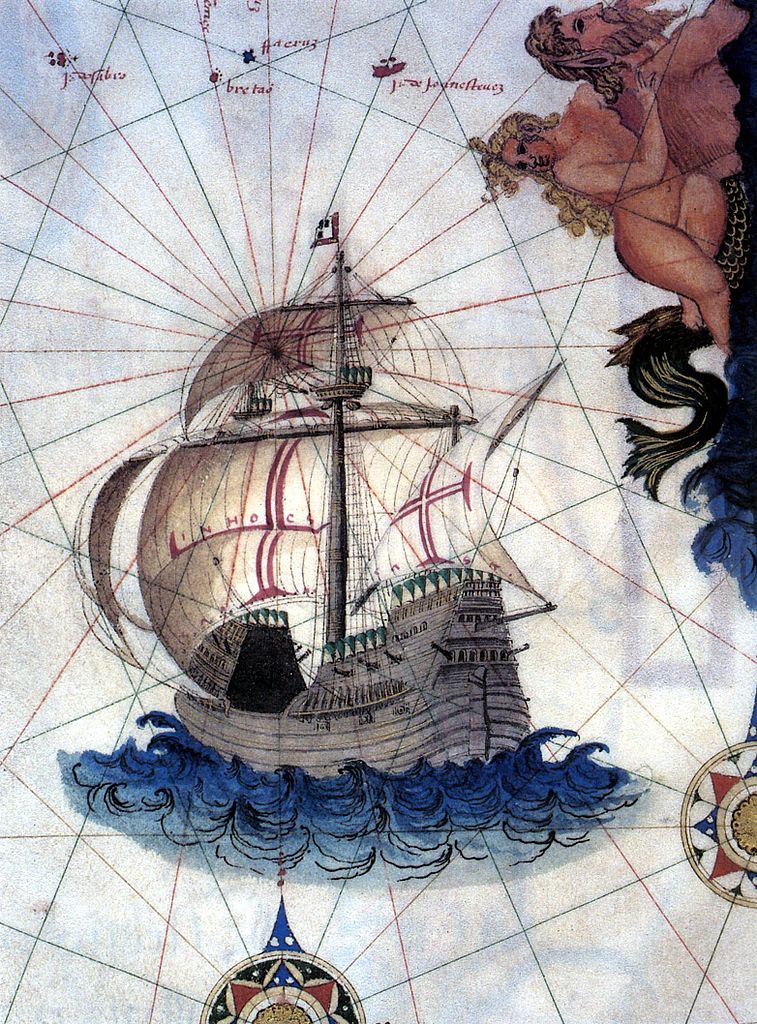 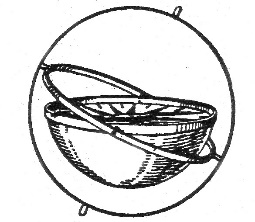 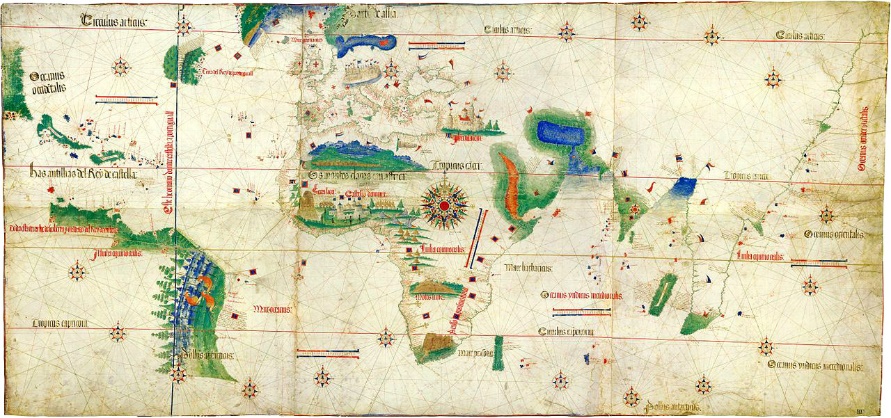 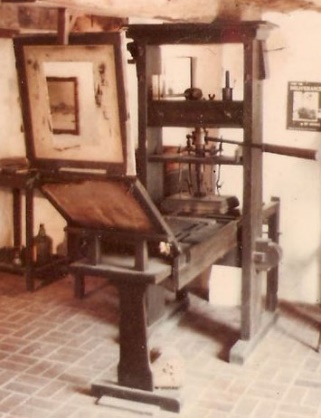 By the mid-1700’s, the stage was set for yet another 
tremendous disruptive wave of innovation . . .
and so began the industrial revolution (~1760) . . .
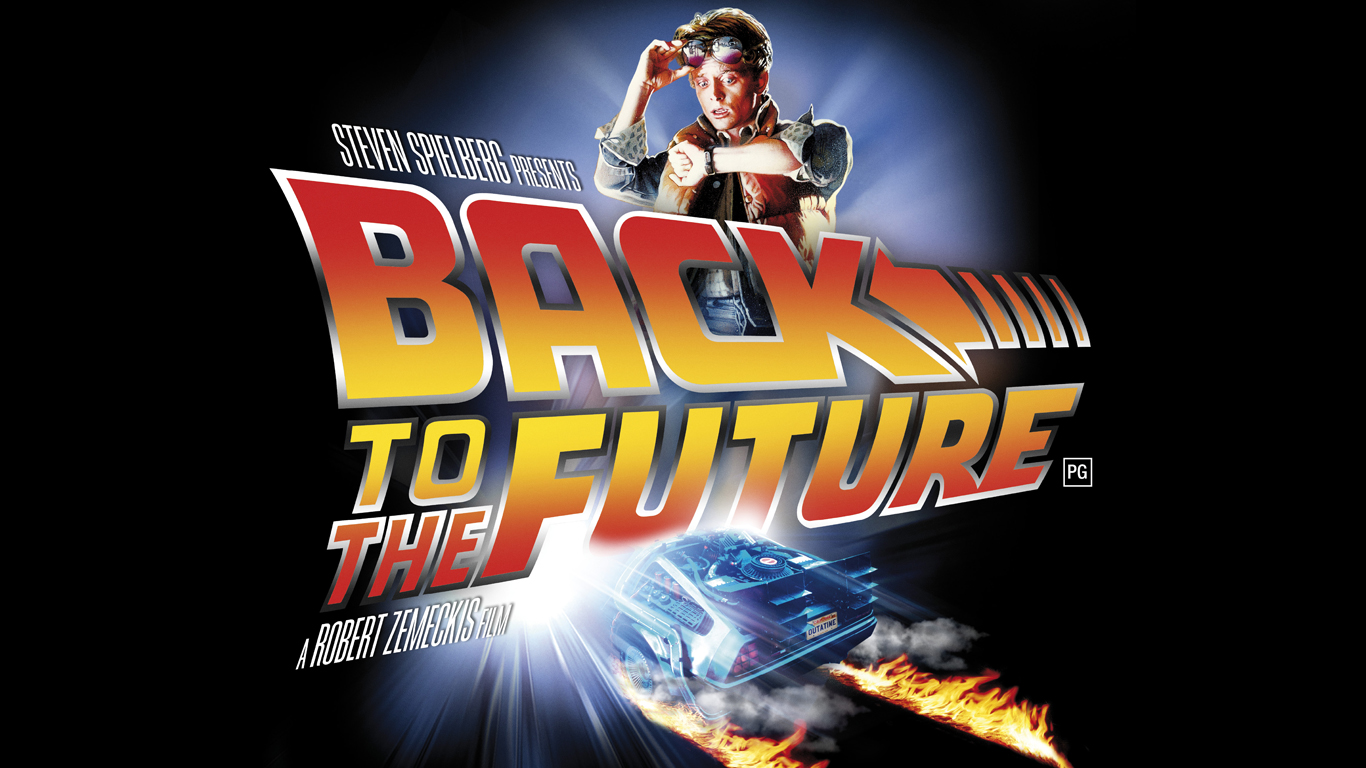 Link
During the Industrial Revolution the mining/processing of 
coal and iron-ore was greatly amplified by steam-power . . .
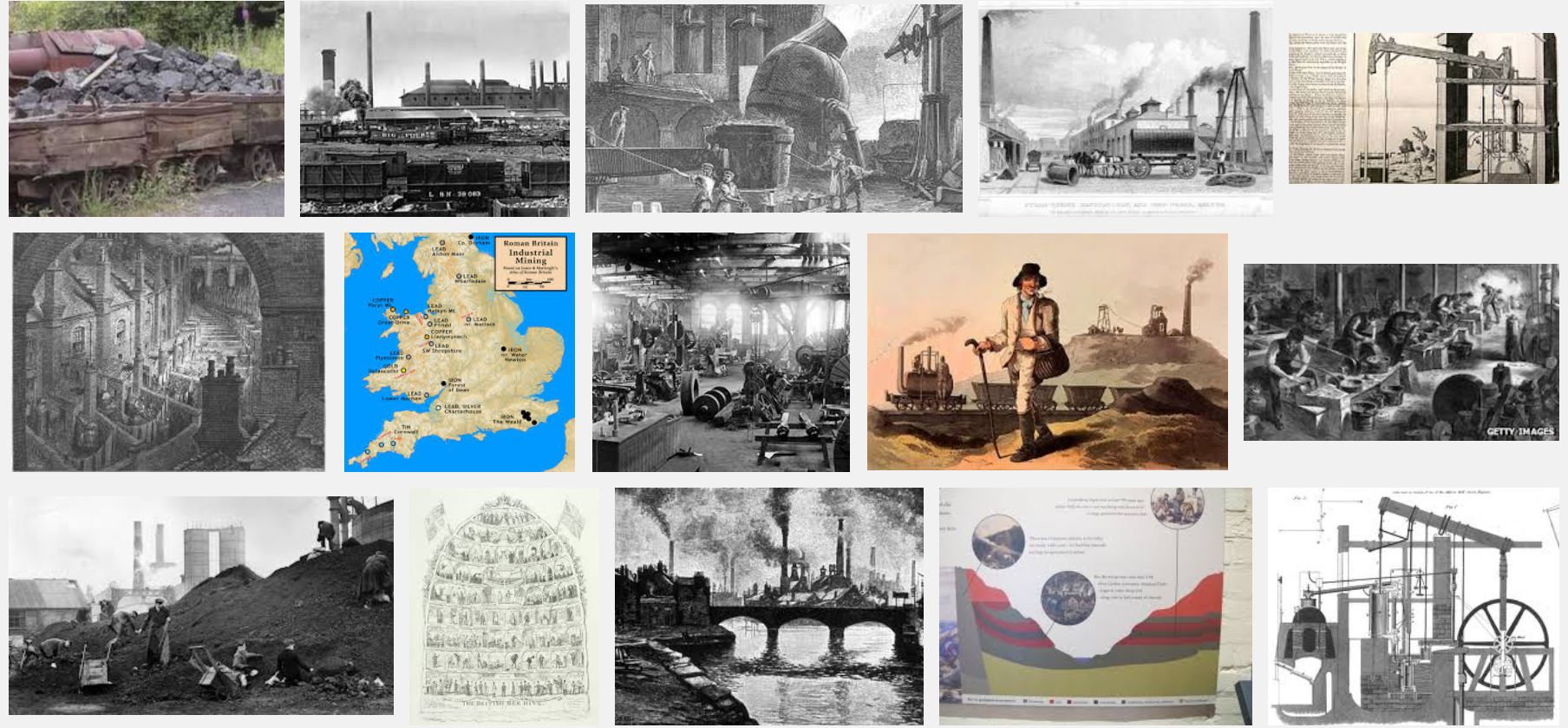 Snip from Google Images
Some of the resulting iron was used to make more steam engines,
and this positive feedback fueled an iterative expansion-process . . .
By the 1830’s, steam-powered railroads began interconnecting mines to 
iron-works and rail-makers, enabling ever more rapid expansion of the railroads . . .
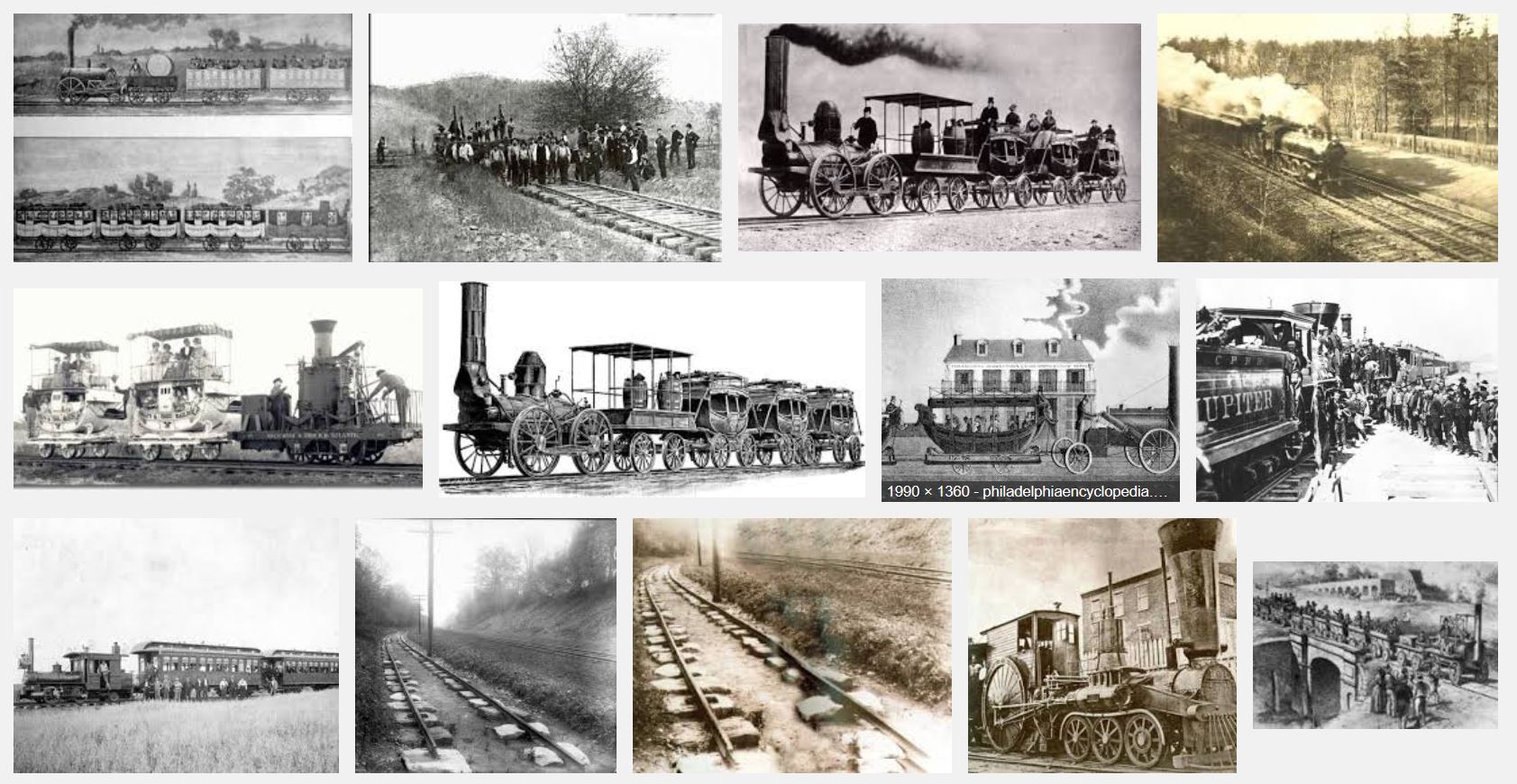 Snip from Google Images
Maps showing the rapid early-spread of railroading in the United States. . .
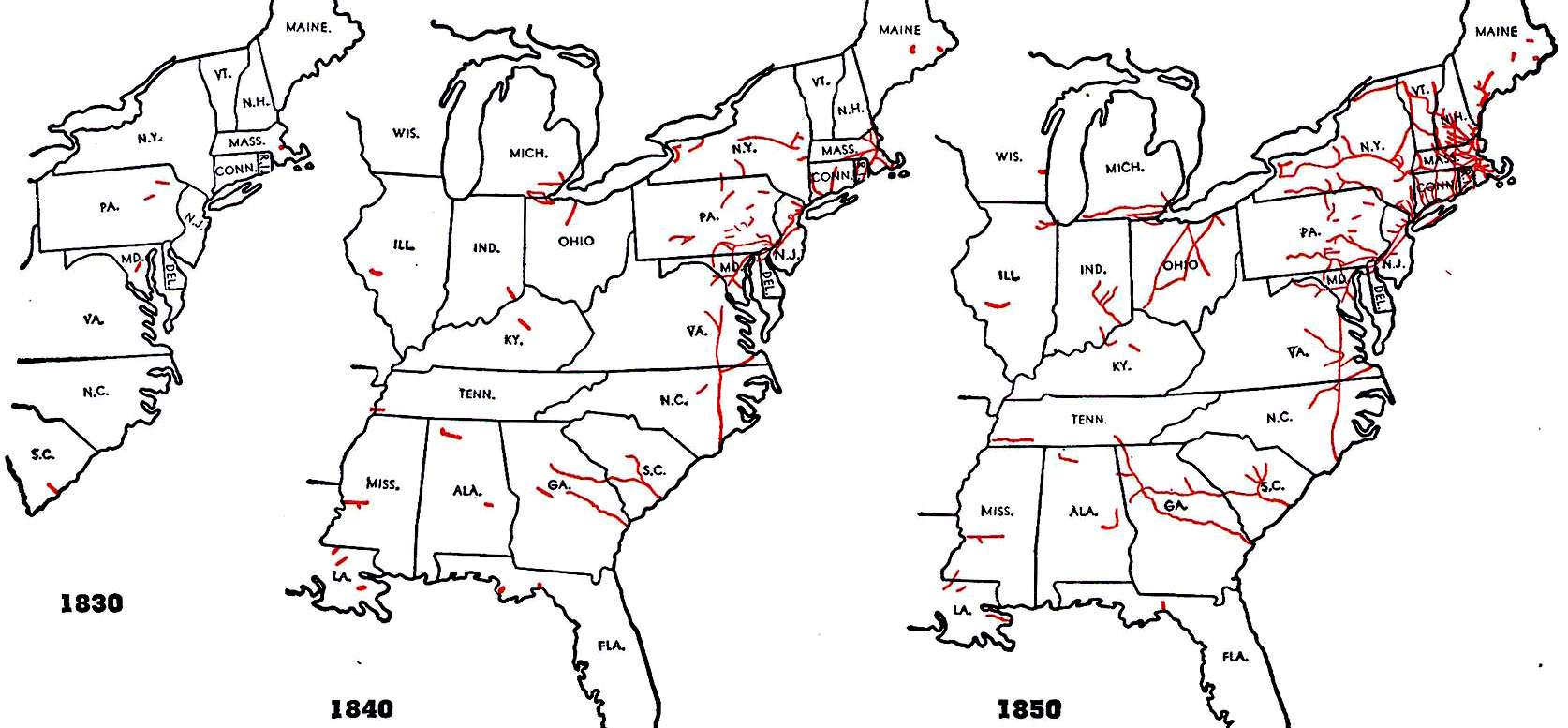 http://www.cprr.org/Museum/RR_Development.html#2
The expansion was accelerated by rapid-spread of telegraphy in the 1850s,
an effect analogous to that of printing during the age of discovery . . .
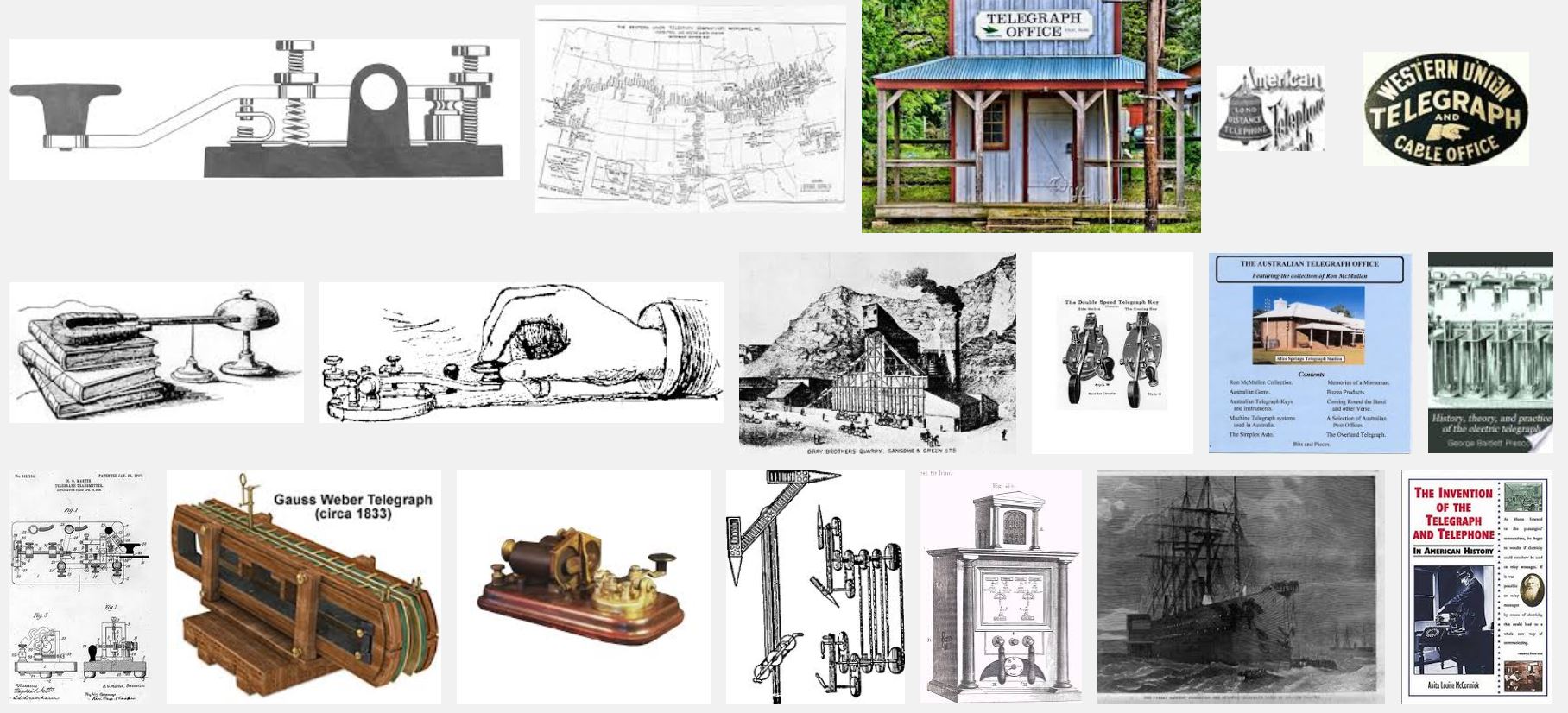 (Snip from Google Images)
As seen in this map a decade later . . .
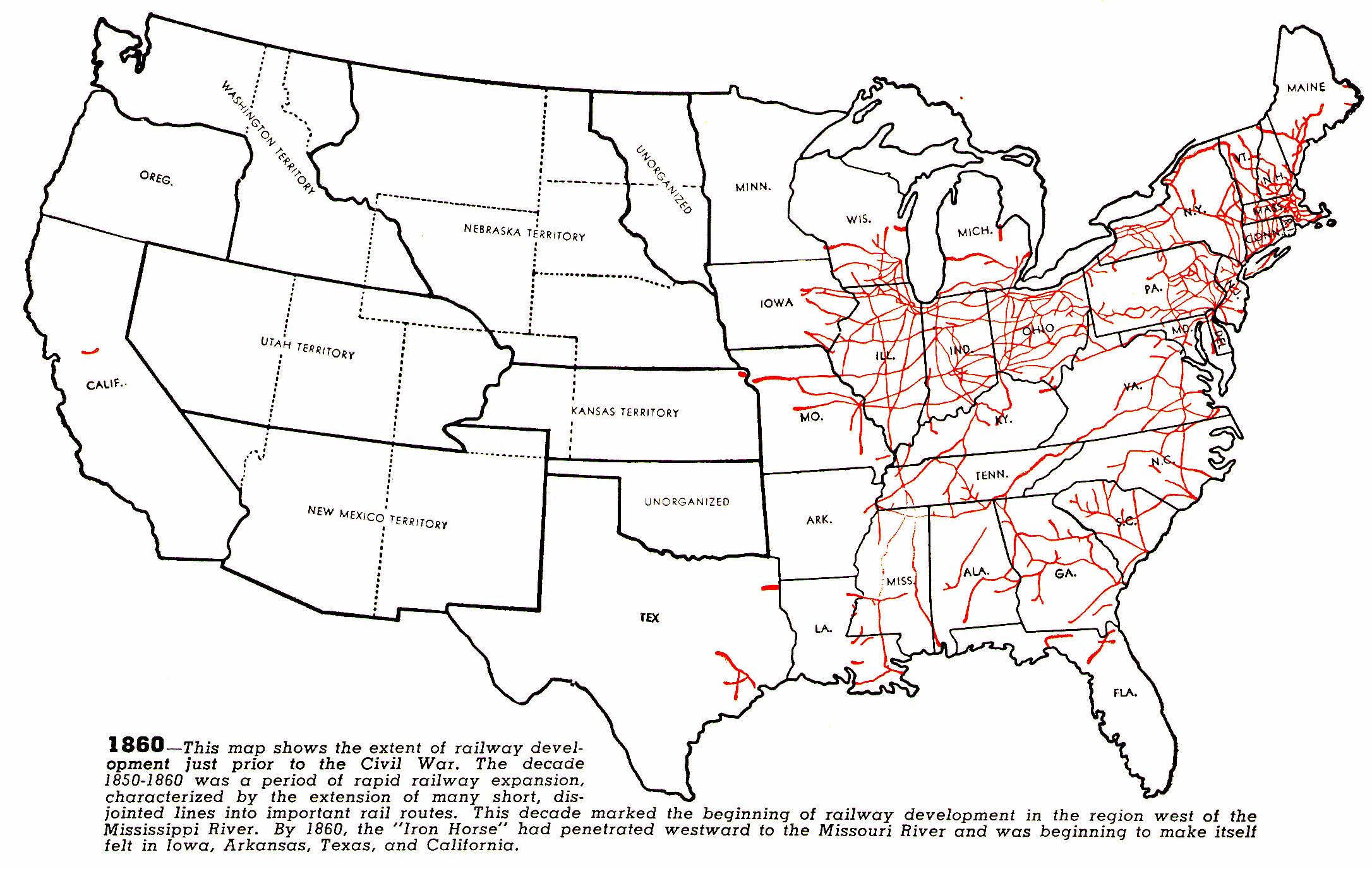 1860
source
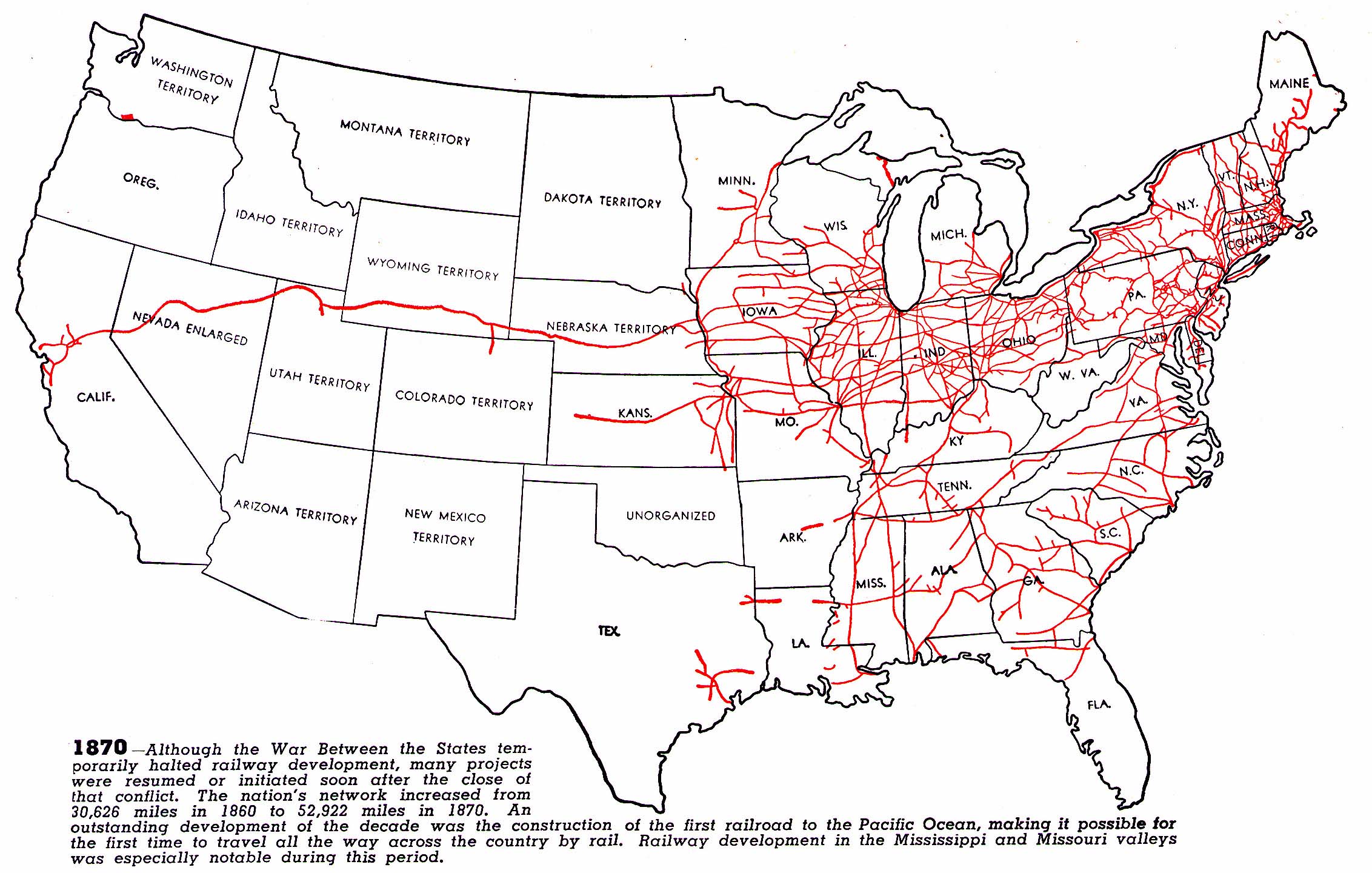 1870
source
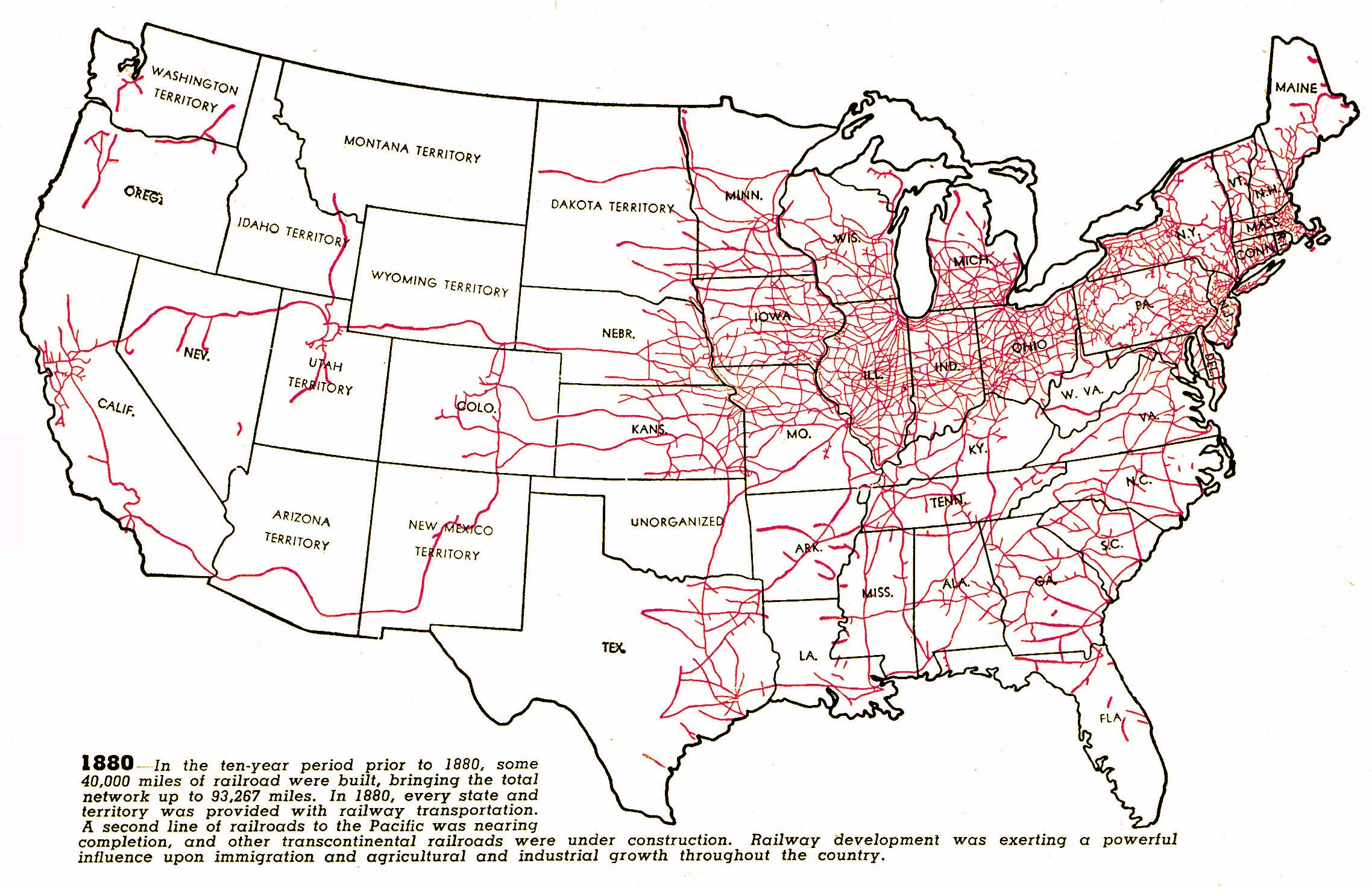 1880
source
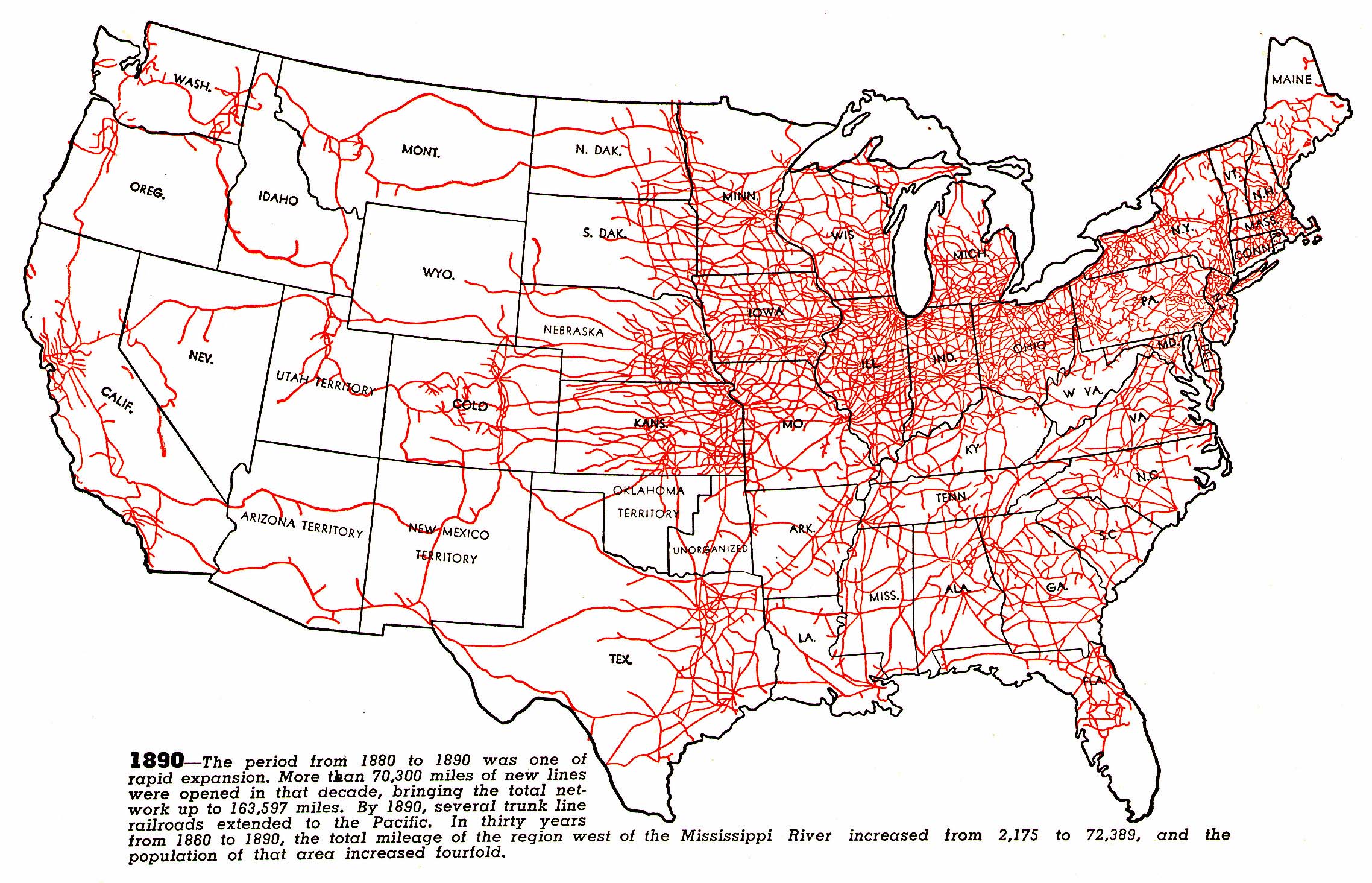 1890
source
Like compound interest, the early social-diffusion rate of such clusters of technological ideas is approximately proportional to what’s accumulated 
to there at any given point in time . . .
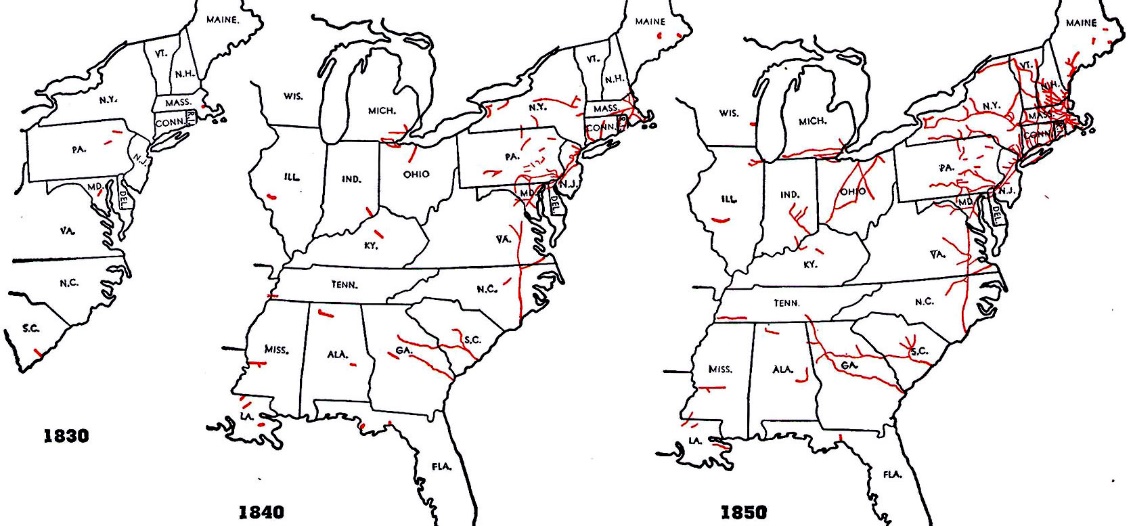 (I.e., it’s an exponential function):
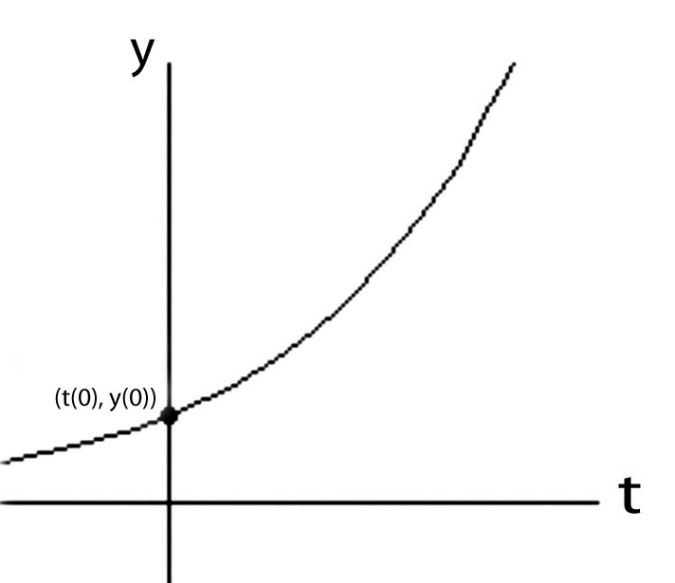 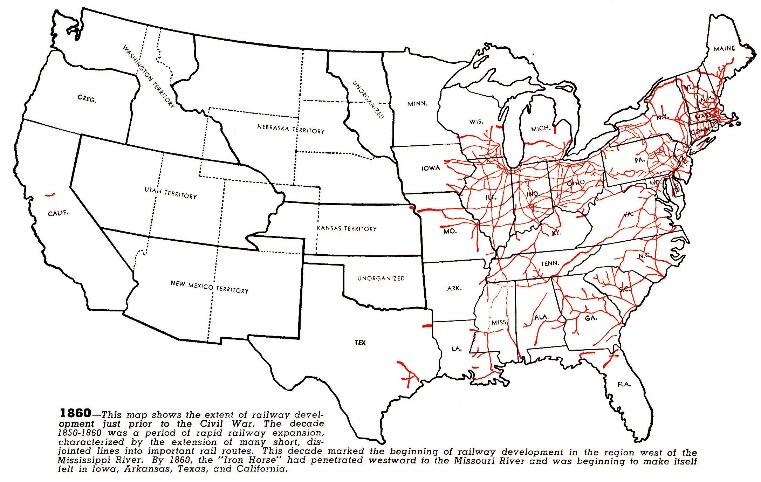 y(t) = y(0)e^rt
source
But as the opportunity-space fills, 
the diffusion rate of technological ideas slows as that cluster nears its expansion limits . . .
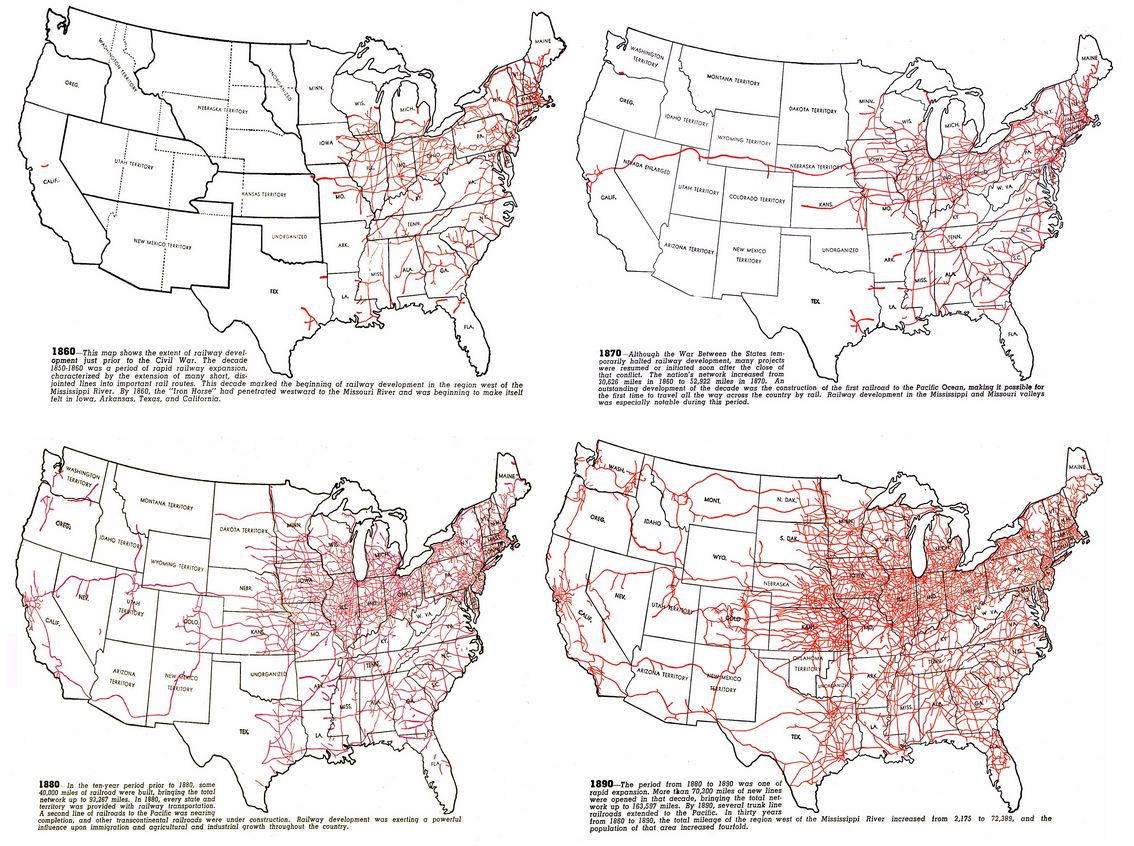 (I.e., it becomes a logistic function):
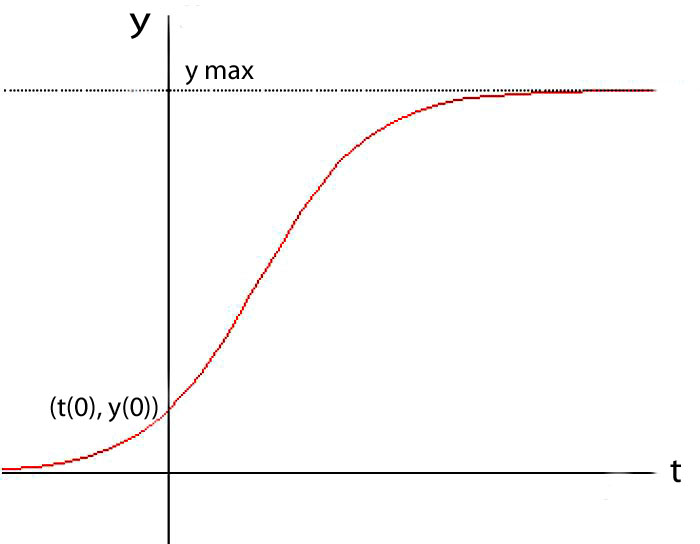 later saturation
y(t) =  ymax/(1+((ymax/y(0))–1))e^-rt)
early exponentiation
source
As a result of widespread harnessing of electricity by the 1890’s, innovative technology clusters lurched out into wild new dimensions:

Electric generators, motors, lights and telephones were embedded in a rapidly-expanding, electrically-empowered industrial, commercial, transportation and communications infrastructure.

Names such as Edison, Westinghouse, Tesla, Steinmetz, Bell, and Marconi were becoming famous for their roles in creating these new technologies.
Thus began the rapid diffusion of electrification, and it’s co-evolution with the 
spread of lighting, electric traction subways and interurban light-rail systems . . .
Generators
Motors
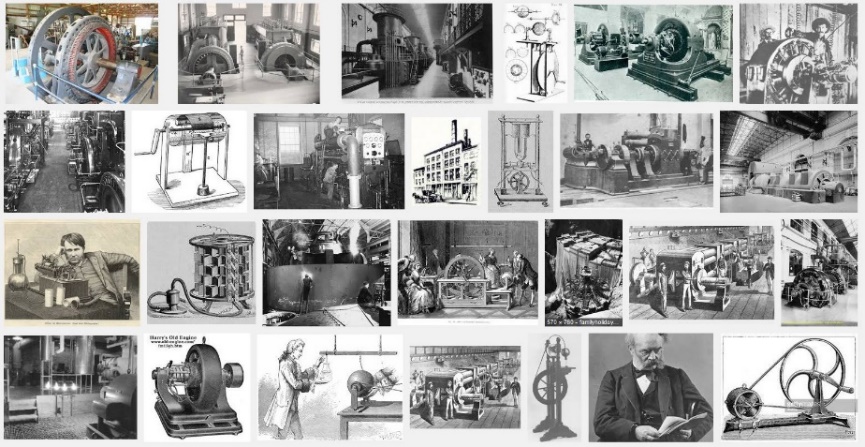 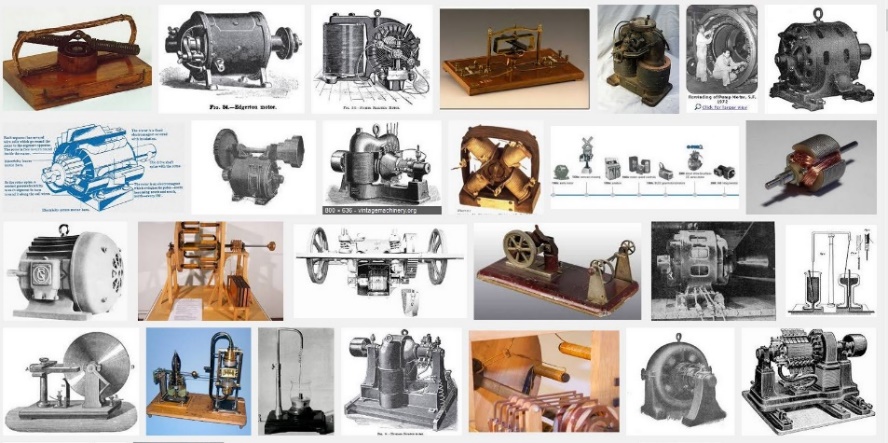 Subways
Interurban rail
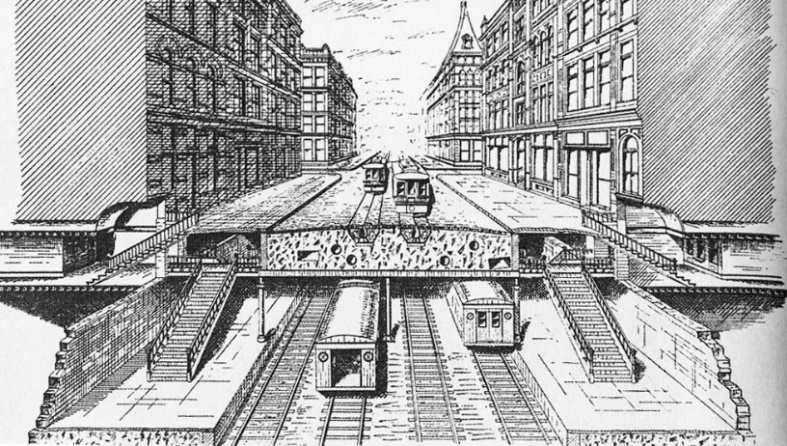 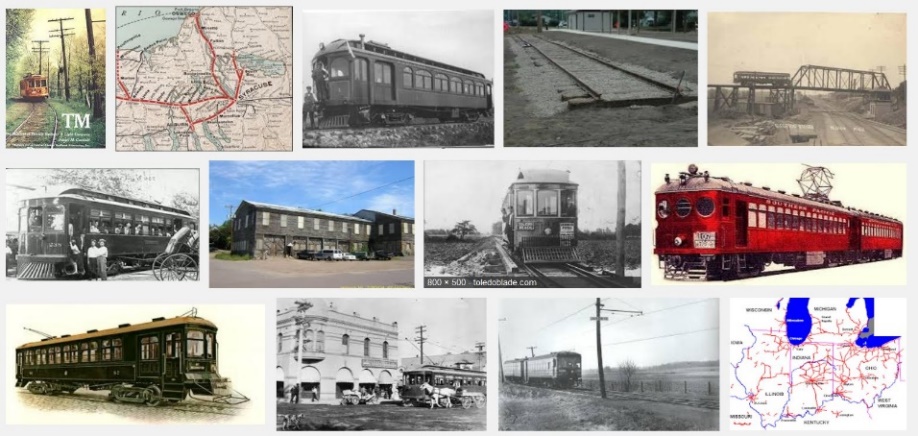 Planning the IRT, 1891
The dramatic results of the ongoing exponentiation of 
electrification are easily seen from space today . . .
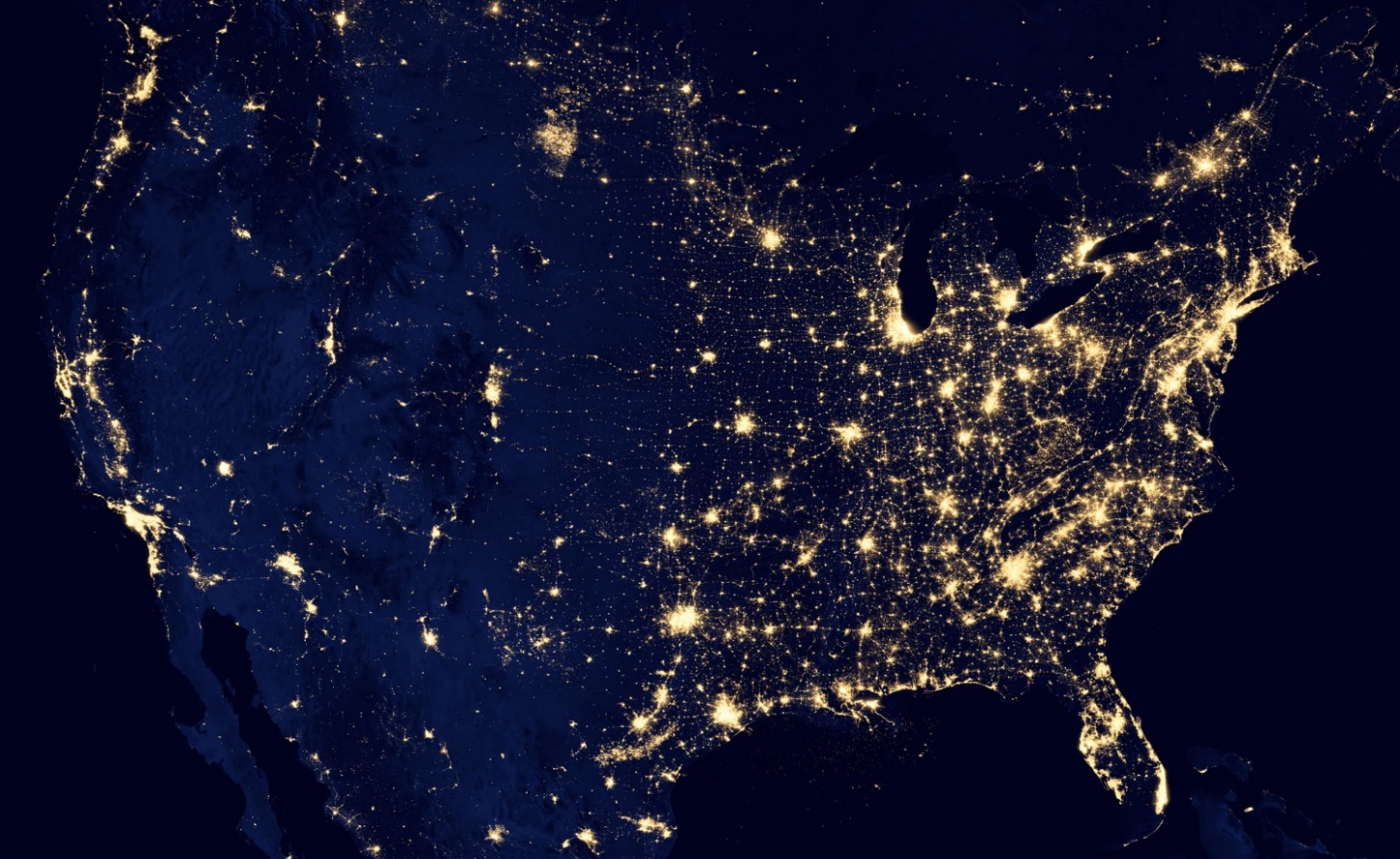 NASA
Just think how many minds the ideas of Faraday, Maxwell, 
Hertz, Steinmetz, et al, passed through to make this happen!
Let’s now look at an innovation-wave I surfed-on back in the 1970’s:
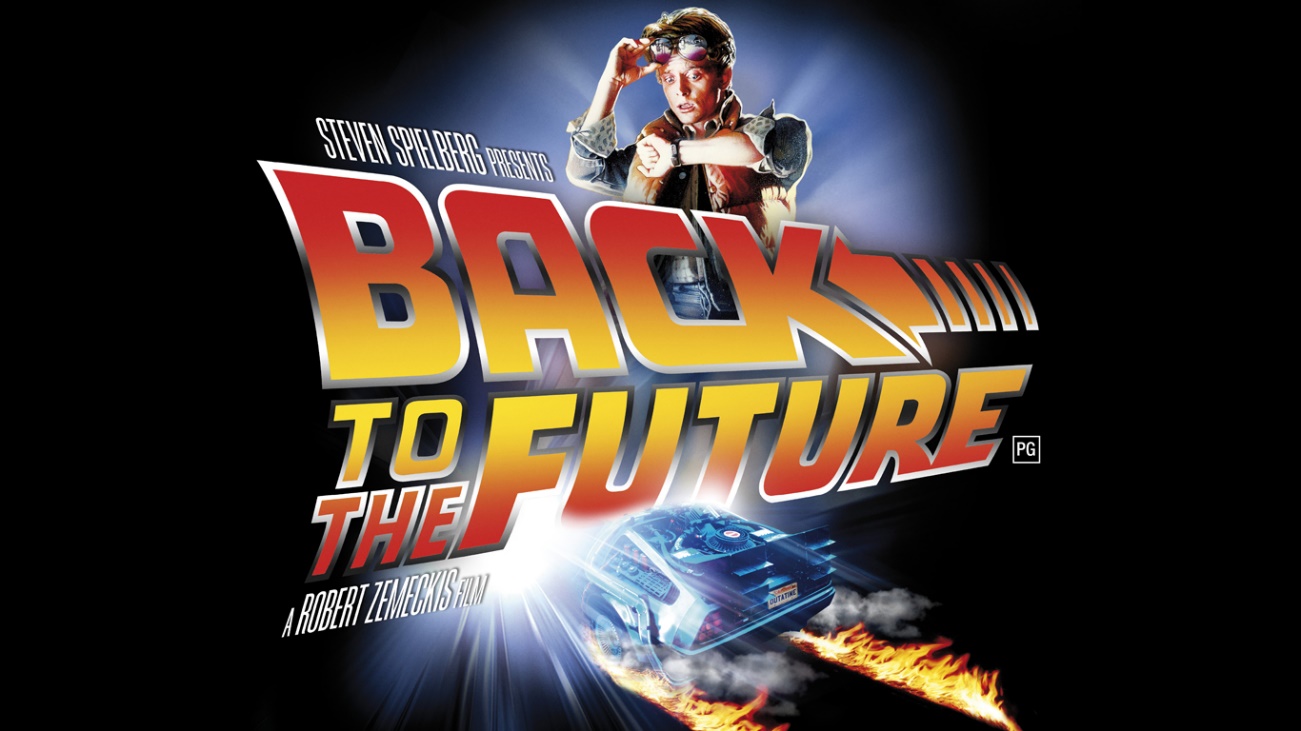 The revolution in VLSI (Very Large Scale Integrated) microchip design . . .
While doing so, let’s more-consciously 
note how “the flow of ideas” expands . . .
as a function of the increasing connectivity and bandwidth . . . and the decreasing time-delays, in social-communications . . .
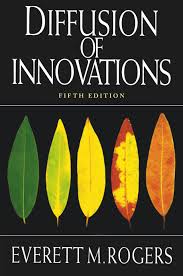 While also thinking along lines explored by Everett Rogers in his seminal 1962 text
Diffusion of Innovations:
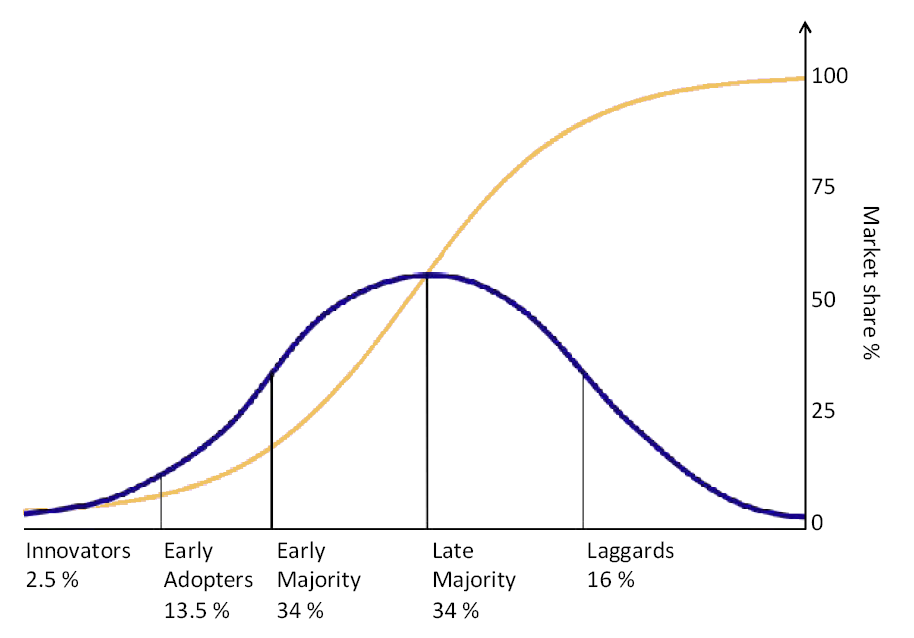 URL
The stage was set by innovations in integrated circuitry in the 1960’s, 
enabling transistors and wiring to be lithographically ‘printed’ onto chips of silicon . . .
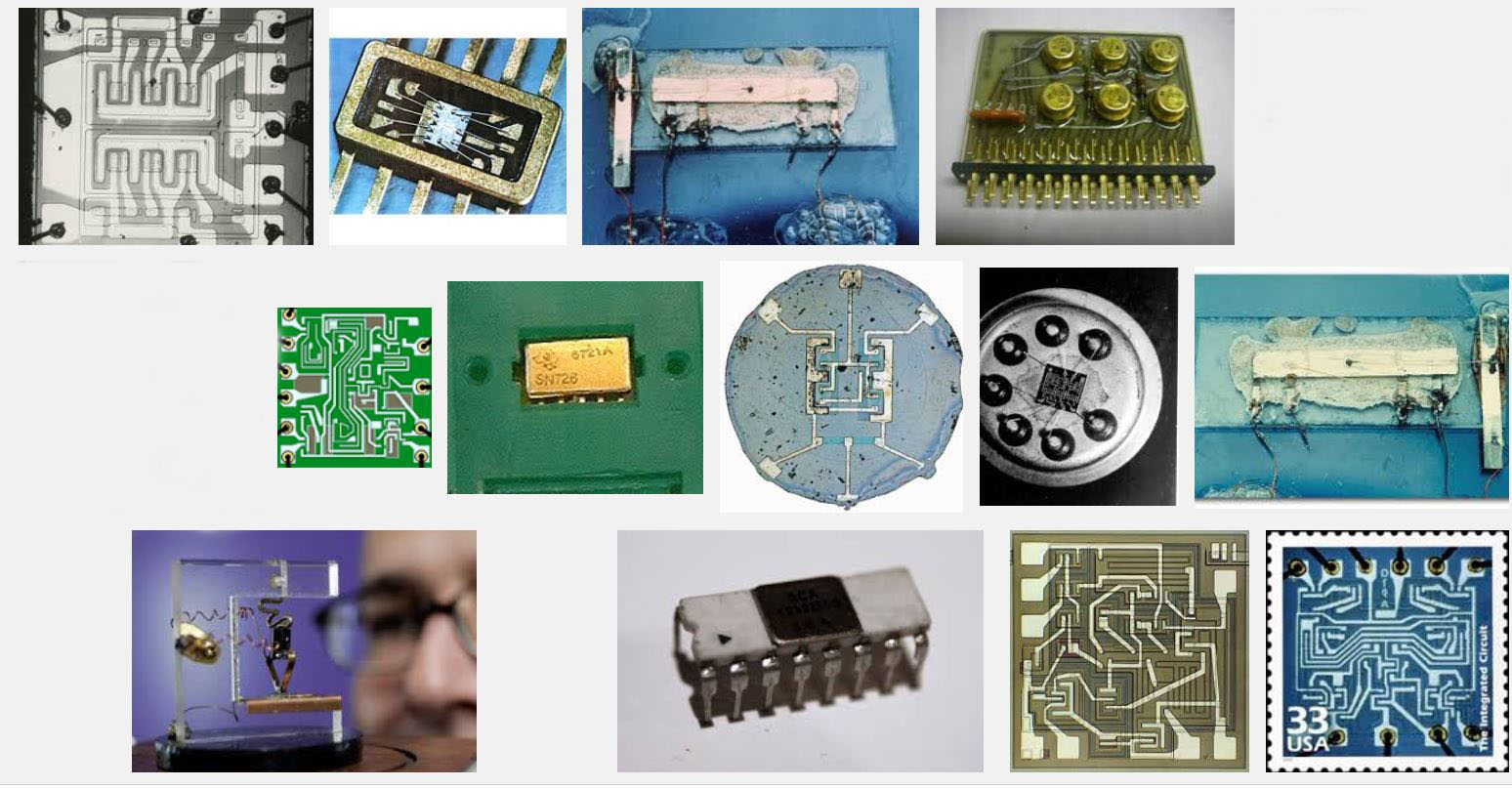 Snip from Goggle images
Some early integrated circuits:
It was further set by innovations in computing at Xerox PARC in the early 70’s,
including the “Alto personal computer”, the “Ethernet” and the “laser printer”. . .
and by the rapid evolution of the “Arpanet” (the early internet) at DARPA . . .
Metcalfe’s original
Ethernet sketch, 1973
Laser printer, 1971
Xerox Alto, 1973
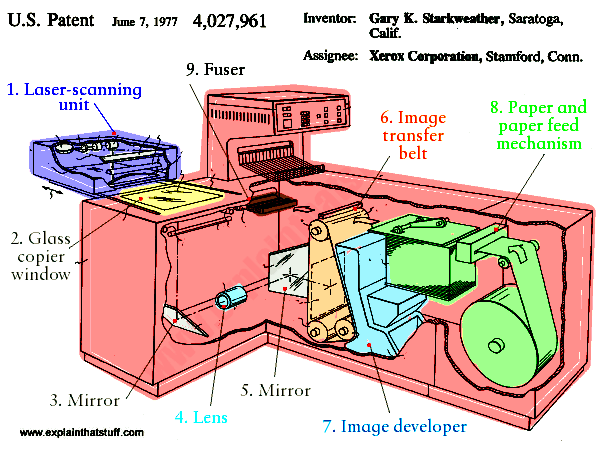 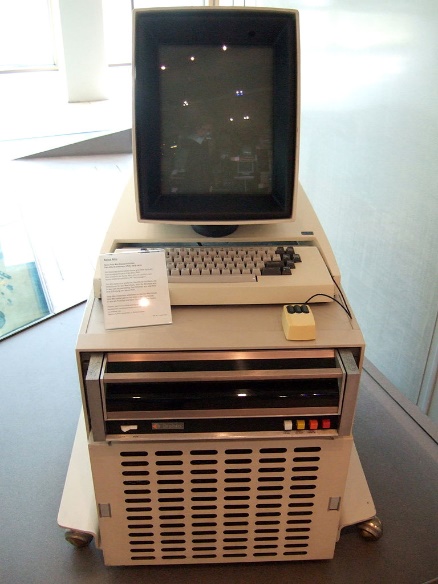 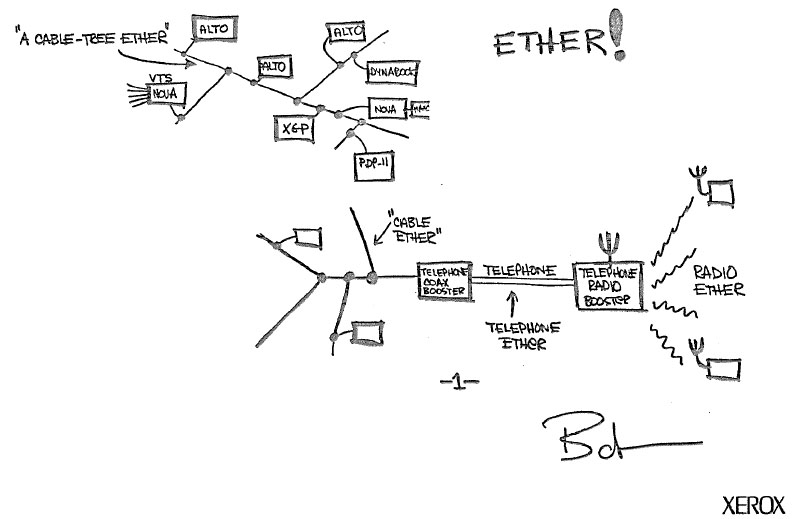 Source
Source
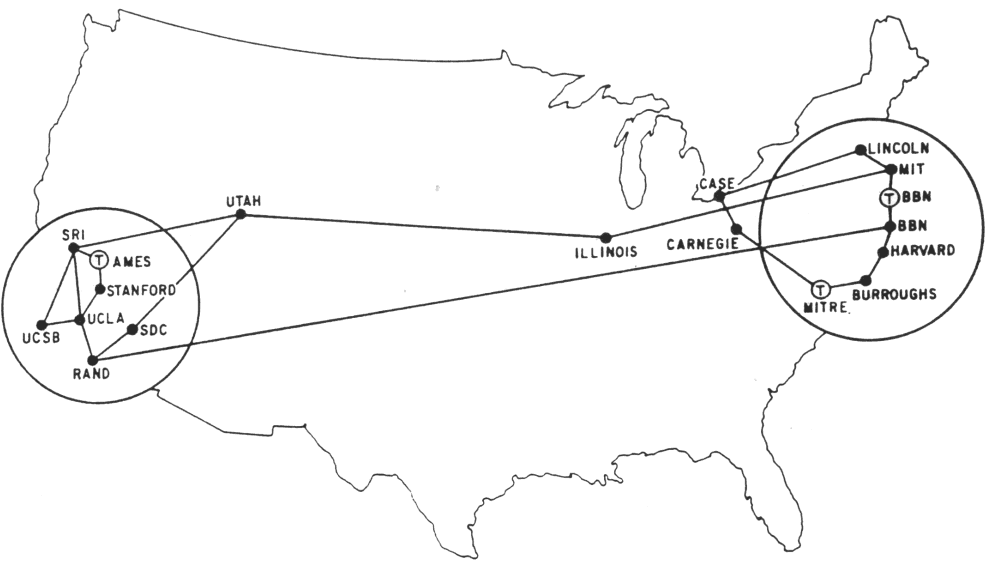 Arpanet map, 1971
Wiki commons
Advances in lithography enabled the ‘printing’ of ever-increasing numbers 
of transistors on single chips.
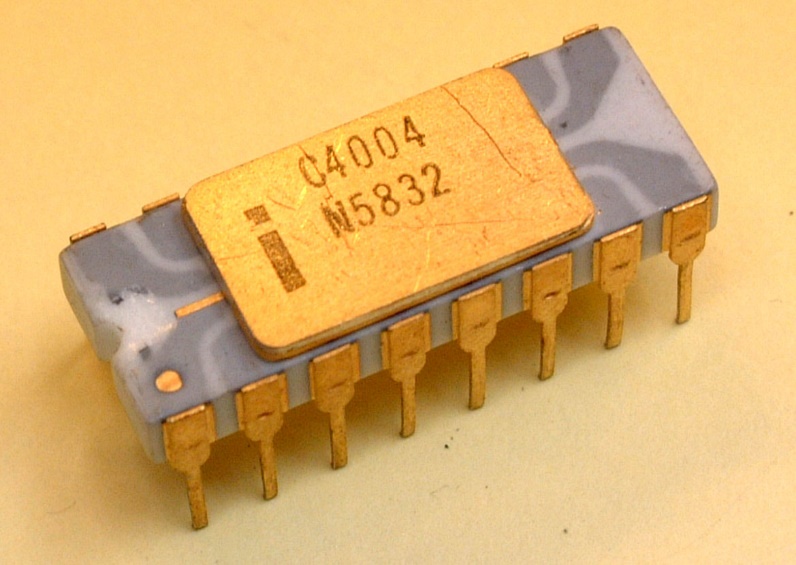 A watershed was crossed in 1971 
with the introduction of Intel’s 4004, the first single-chip “microprocessor”
Source
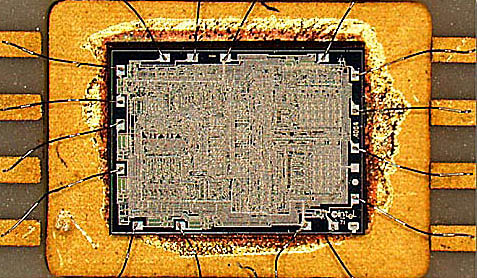 It contained 2300 transistors . . .
Source
Gordon Moore at Intel noted that the number of transistors printable on a chip was ~ doubling every two years . . .
Moore’s Law (as of 1976)
.
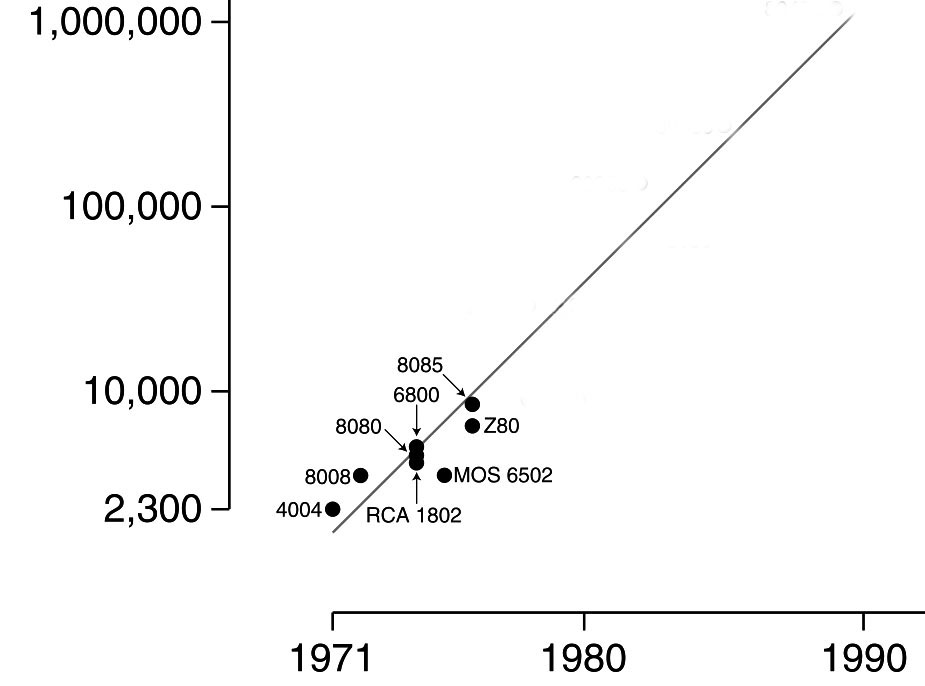 An exponential function, 
graphed on a vertical log scale
Carver Mead at Caltech named this “Moore’s Law” and determined there were no physical limits to increasing the number up to ~ 1 million transistors.
N(t)/N(0) = 2^(t/2)
It appeared possible that by ~1990 
an entire “supercomputer” could 
be printed on a single chip . . .
In 1976 this set-off a push by teams 
at Xerox PARC and Caltech to figure out how 
to enable such complex chips to be designed.
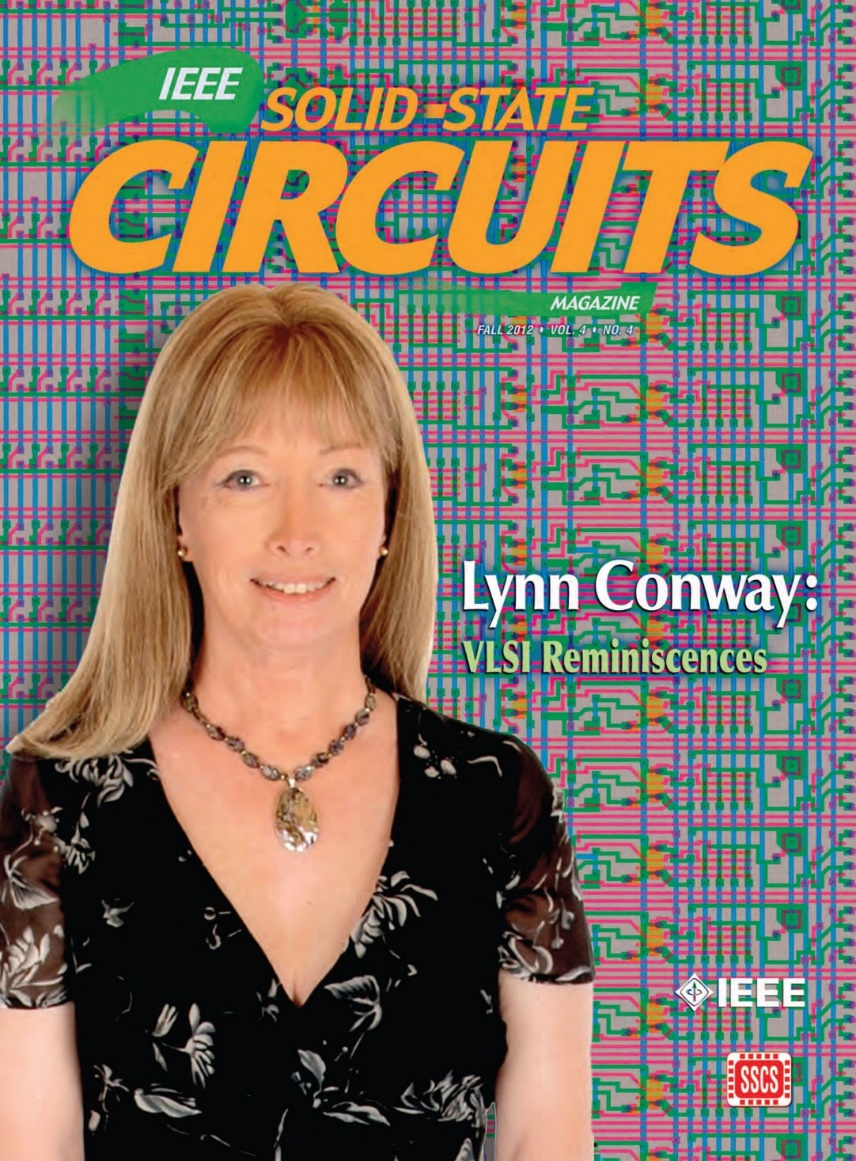 The story of what happened over 
the next four years is quite a saga . . .
For insights into all that, see my
“Reminiscences of the VLSI Revolution” in 
Fall 2012 IEEE Solid State Circuits Magazine
That was the first time I’d stepped forward to tell the story . . .
Note that since I didn’t look like an engineer, Silicon Valley at that point had no clue 
what I’d done during the 70’s!
For now we’ll just hit some highlights . . .
The breakout was triggered by a cluster of abstract innovations at Xerox PARC and Caltech . . .
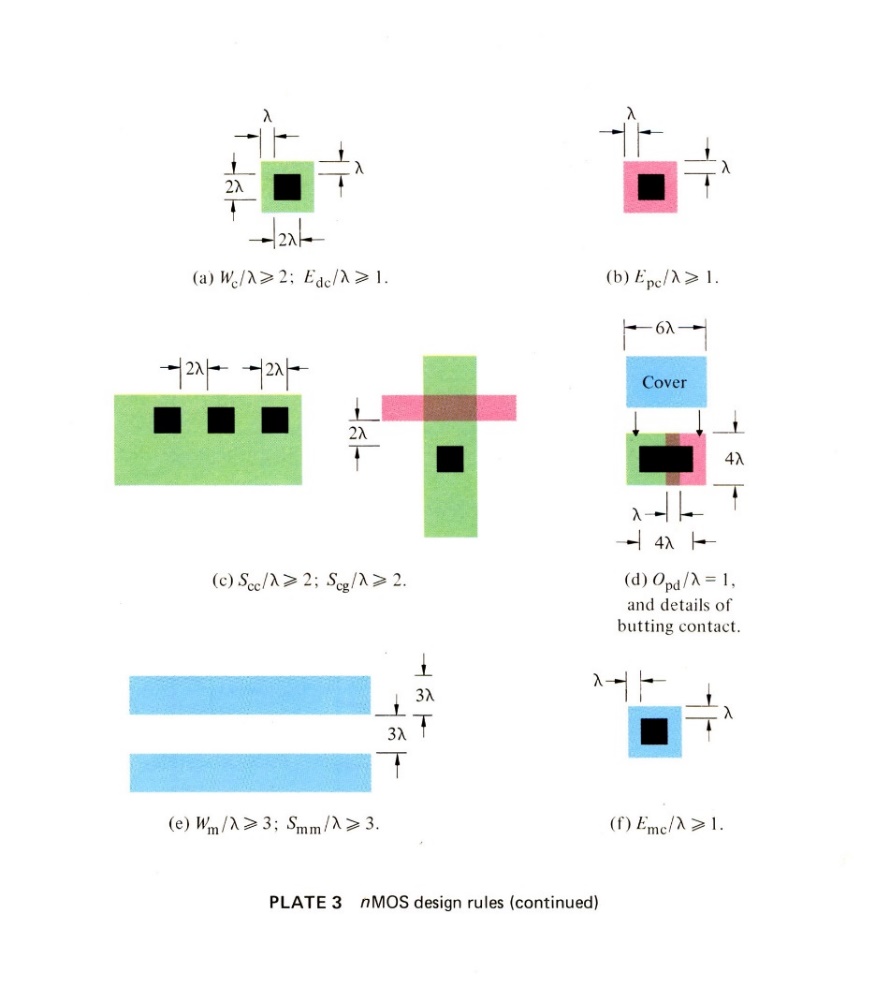 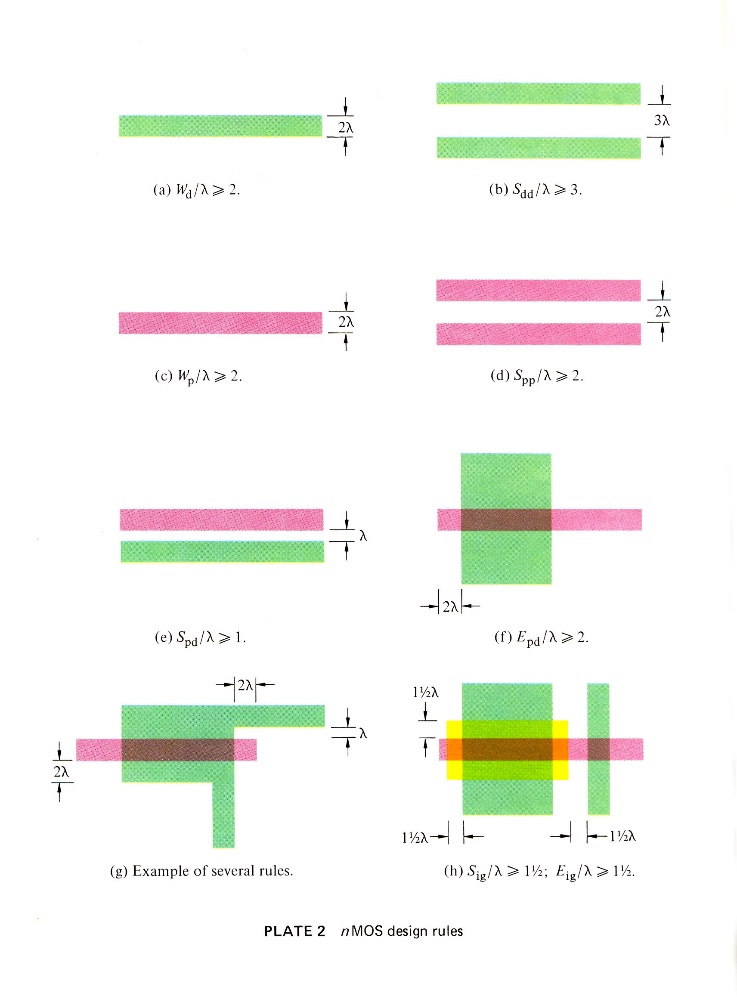 Included were a set of scalable VLSI chip-layout design rules, framed as dimensionless inequality equations (Conway, PARC).
These enabled chip designs to be digitally shrunk down (and reused) as Moore’s law rapidly advanced . . .
They also enabled accruing open-source chip subsystem designs to be widely shared.
Link
The driving meta-architectural idea: 

Given: As chip lithography scales-down according to Moore’s Law, ever-more 
ever-faster transistors can be printed on individual chips as time passes.

STEP (i): Use a computer to design the chip-set for a more powerful computer . . . 
then “print” that chip-set using the next-denser fabrication process.

STEP ( i+1): Use that more powerful chip-set to update your “computer-design” computer, then repeat step (i).

If ever-more engineers and design-tool builders began doing this (on an expanding number of increasingly powerful computers), the iterative expansion-process could explosively generate ever-more, ever-more-powerful, digital systems . . . 
I.e., that process could Exponentiate!
But there’s a big problem: Where will all these engineers/programmers 
come from, and how will they learn to do all this?
To cope with this, I began documenting the new system of simplified, restructured 
chip design methods in an evolving computer-edited book  . . .
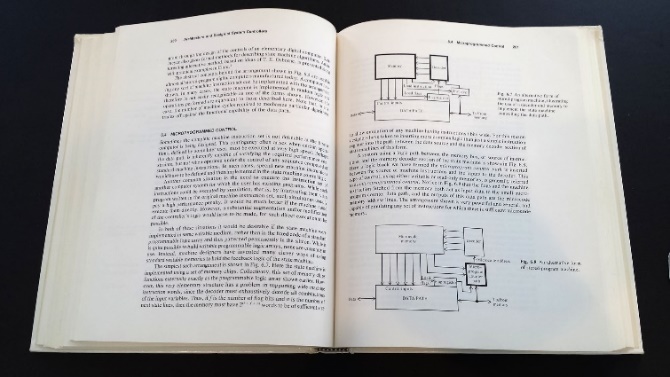 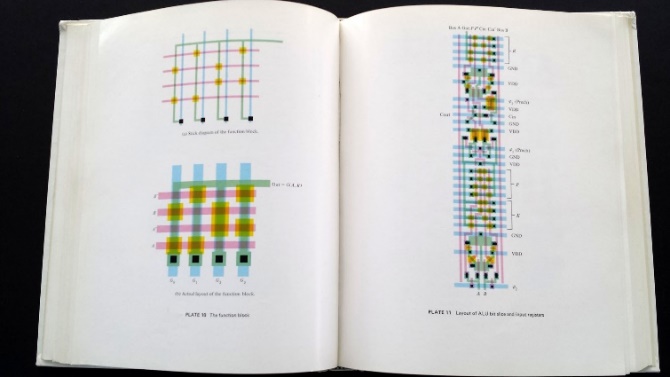 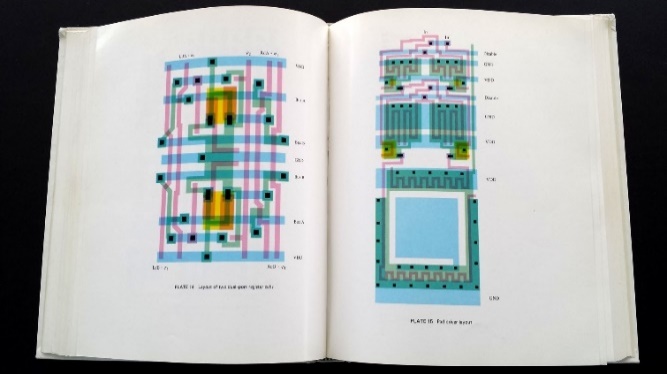 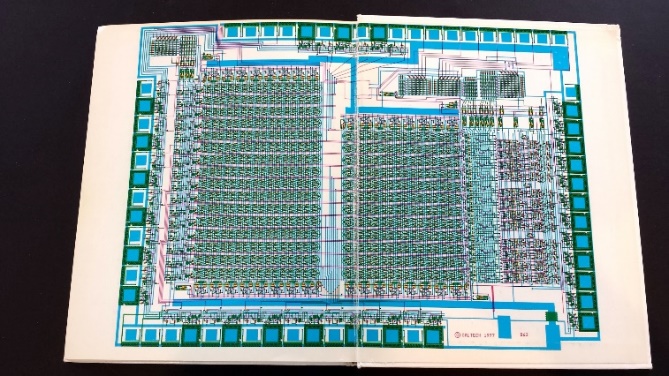 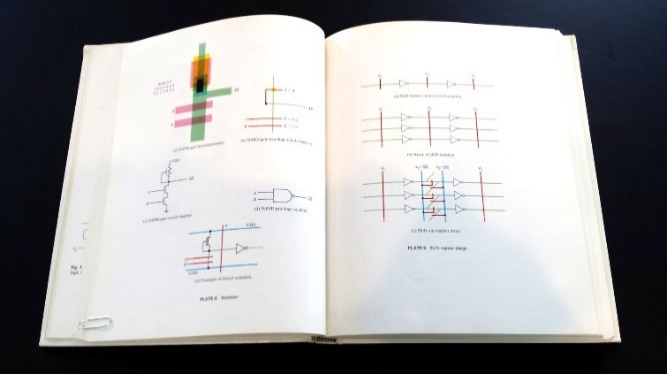 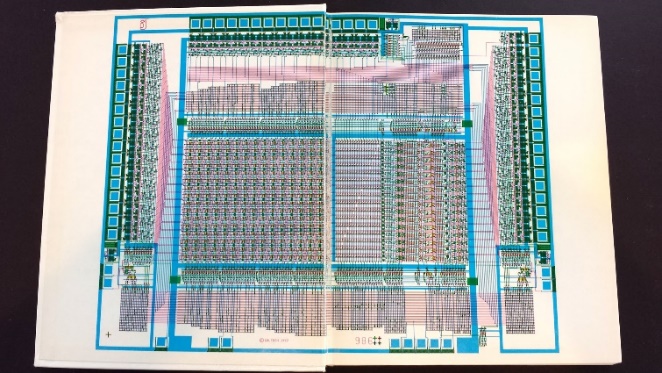 Link
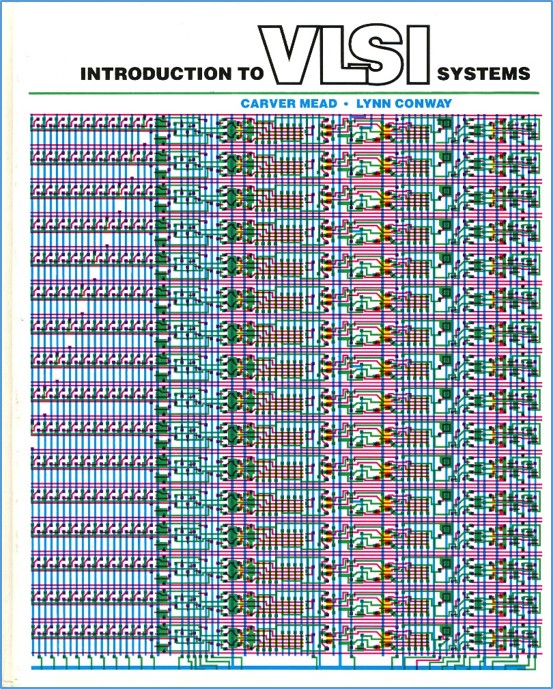 Thus using Alto computers not only
to mechanize the generation of chip-designs, but also the evolution of the design-knowledge-book itself . . .
That computer-edited, rapidly evolving book, printed using the laser printers at PARC, became the draft of the 
later-iconic textbook . . .
Introduction to VLSI Systems 
by Mead and Conway, 
published in 1980 . . .
Then, following the script used by 
Charles Steinmetz to propagate his revolutionary AC electrical methods 
at Union College in 1910, I introduced 
the new methods in a special 
VLSI design course at MIT in 1978.
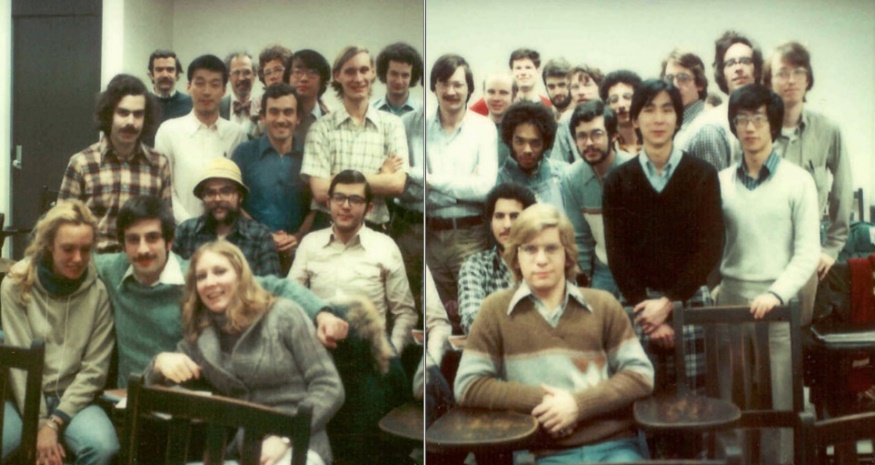 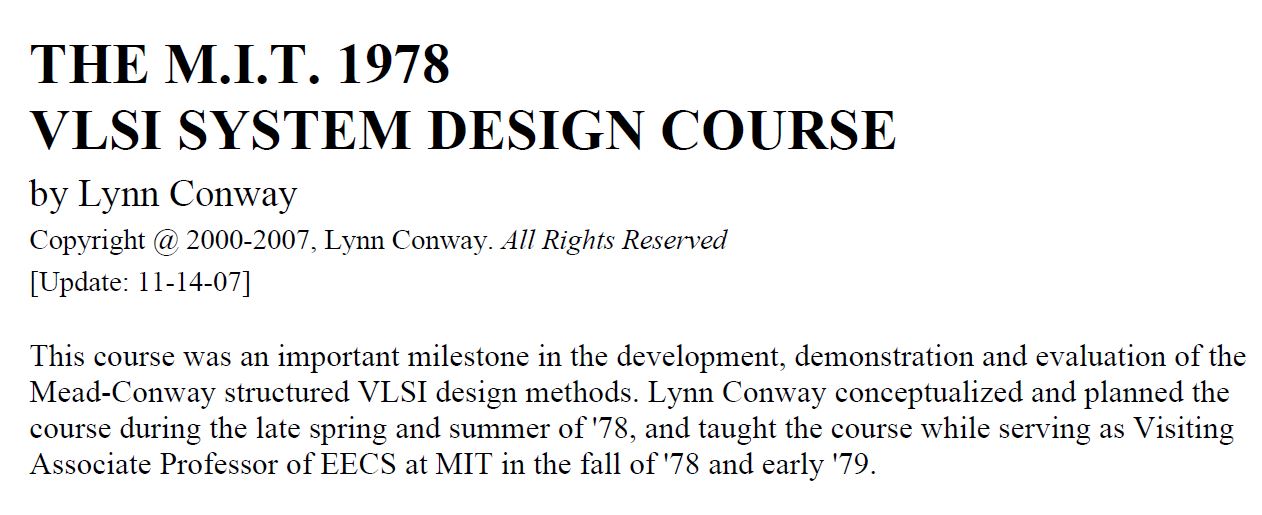 Link
Link
Link
Students learned the design methods 
in the 1st half-course & designed project-chips in the 2nd half, which 
were then “printed” at my colleague 
Pat Castro’s laboratory  at HP . . .
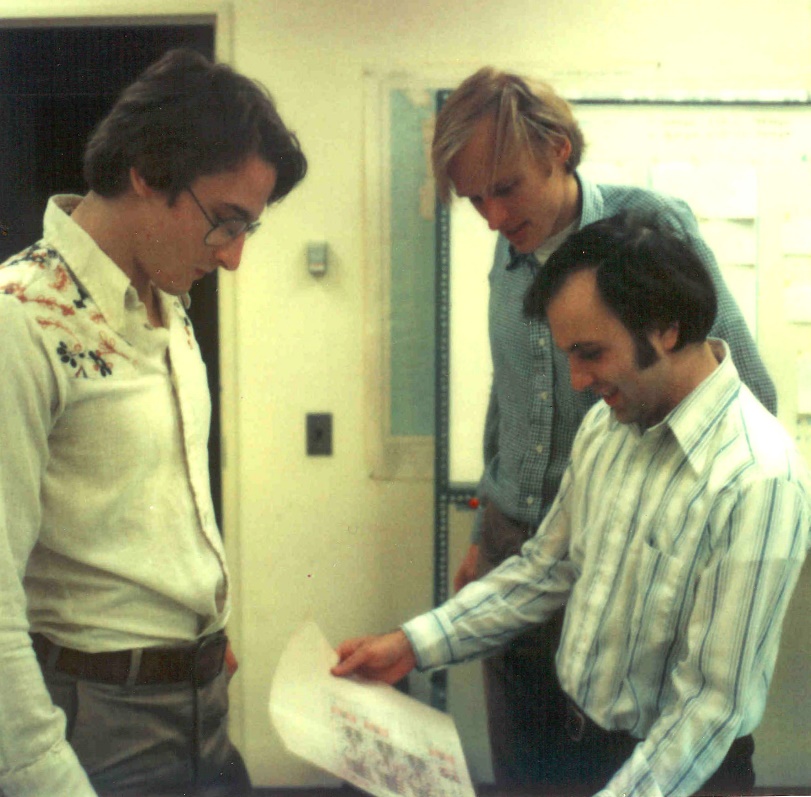 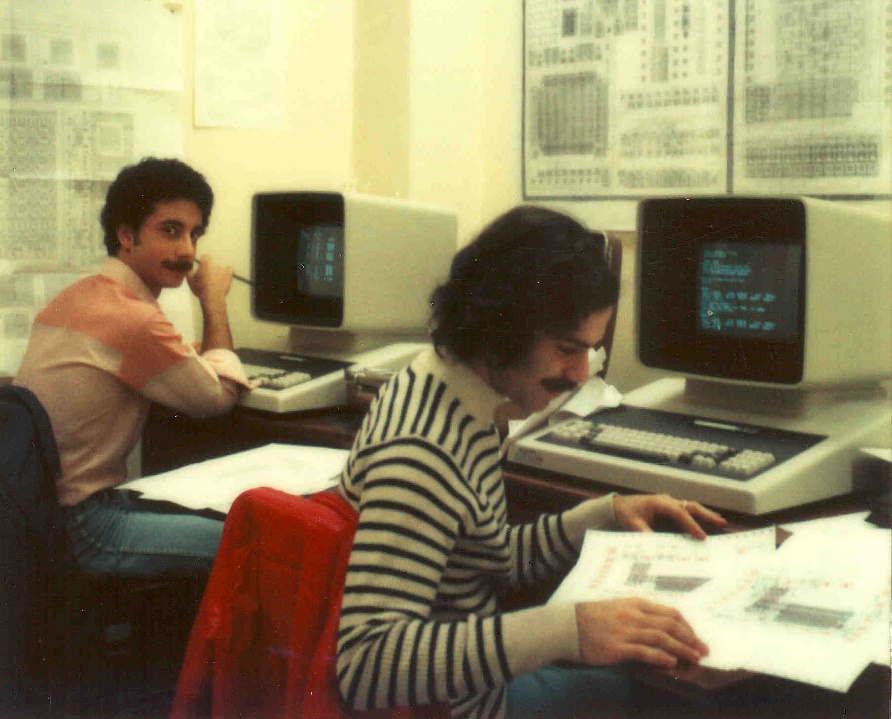 The many amazing results included 
a complete Lisp microprocessor chip 
by MIT grad student Guy Steele . . .
Map and photomicrograph 
of the 19 student projects on 
the MIT’78 ‘MultiProject’ Chip
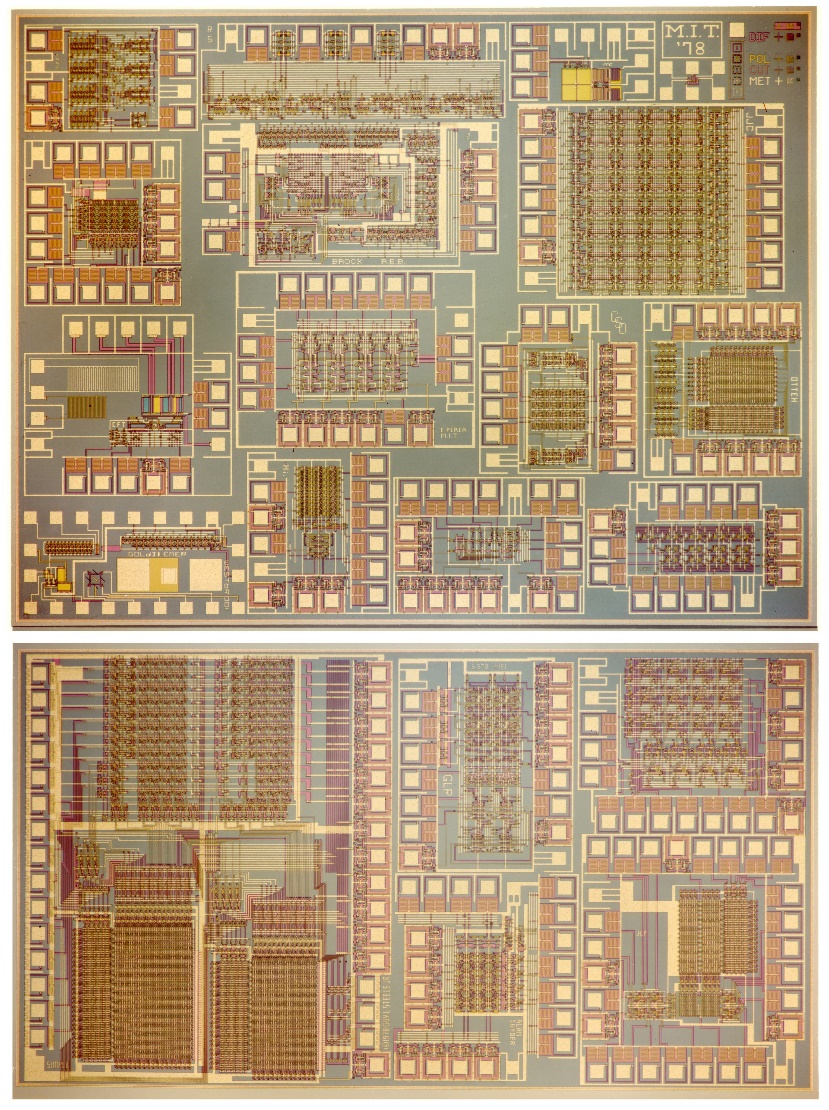 For more about the MIT’78 course, see Lynn’s “MIT Reminiscences”
The MIT’78 course stunned various top folks across Silicon Valley . . . 
Chip design till then had been a mystery, only grasped by a few computer engineers working for chip manufacturers . . who thus had access to the “printing plants” . . . 

Many other top research universities wanted to offer an “MIT-like” course. But how? 

After intensive pondering, I grasped the answer:  Rerun the MIT’78 course at a dozen research universities . . . using my MIT lecture notes to keep everything in sync. 

But how to “print” all the student project chips?

I suddenly envisioned the conception of an “E-commerce” system, enabling student design files to be remotely submitted over the Arpanet to a “server” at PARC . . . 

It would run software to pack designs into multi-project chips (like composing the 
print-files for a magazine, using remotely-submitted articles) . . .

We’d then “print” the MPC’s again at HP (where Pat Castro had prototyped 
the first “silicon foundry”), and quickly return the chips to students.
From PARC, I announced, and then orchestrated, a huge “internet-happening” (MPC79) in the fall of ‘79 . . . 
recruiting 129 budding student designers to take new Mead-Conway VLSI courses at 12 research universities . . .
MPC79 Arpanet E-commerce system:
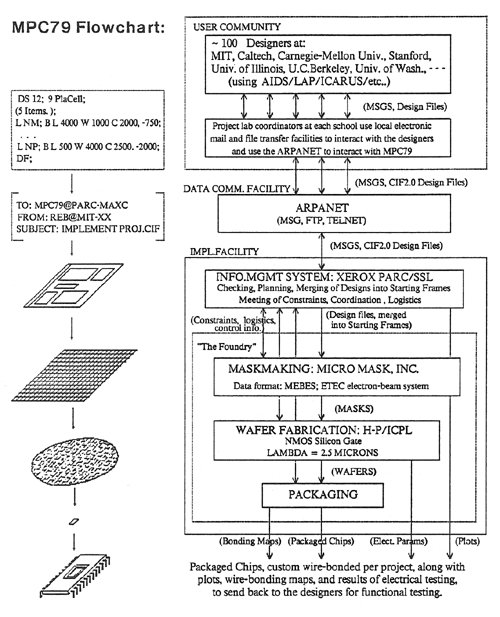 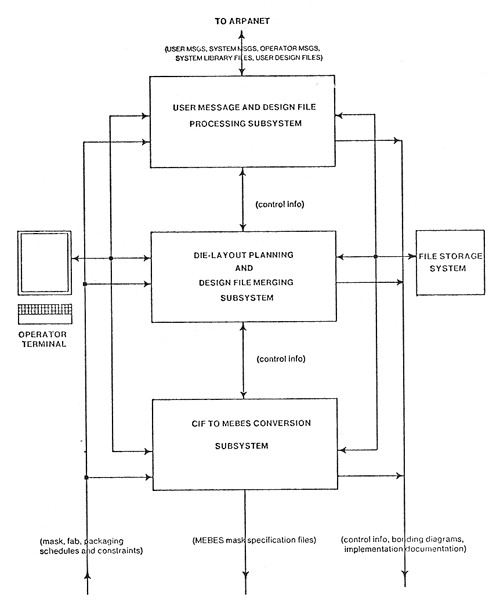 1976
1977
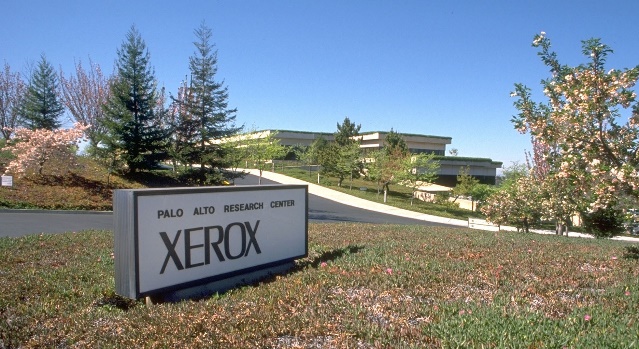 1978
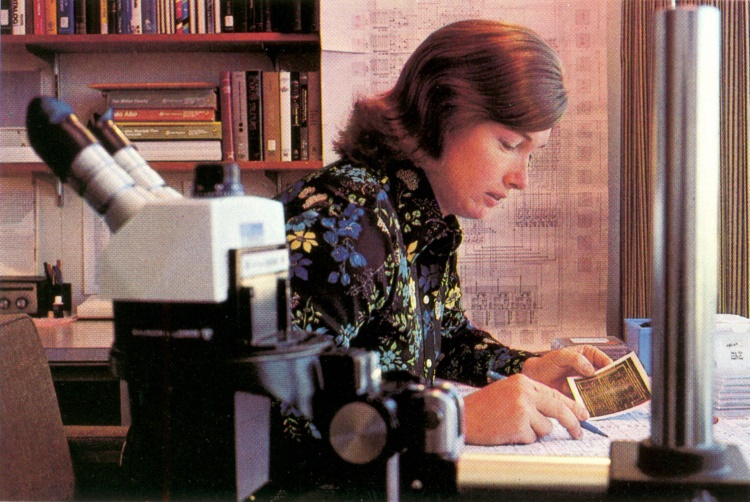 1979
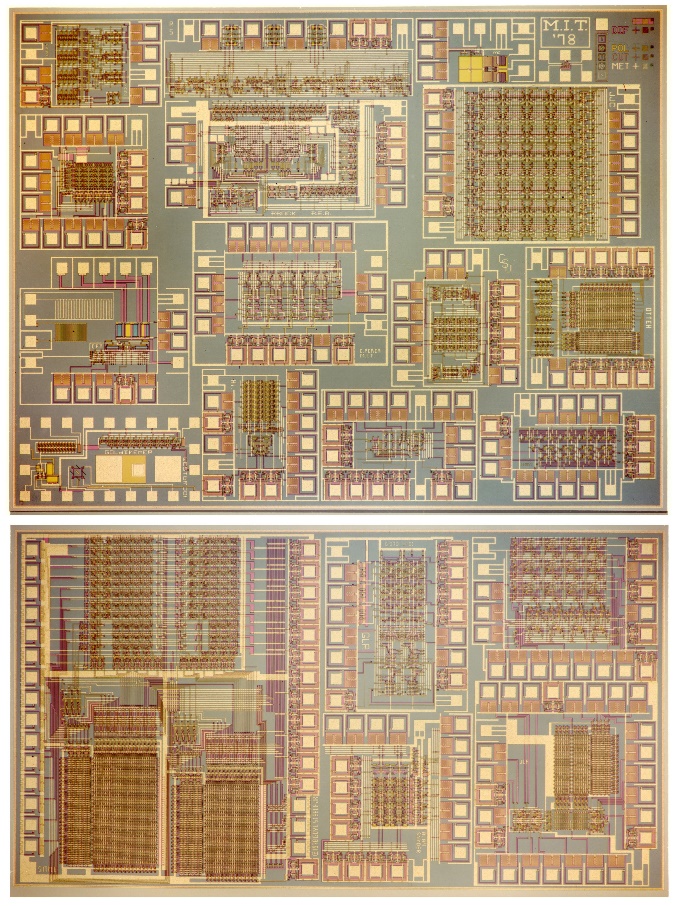 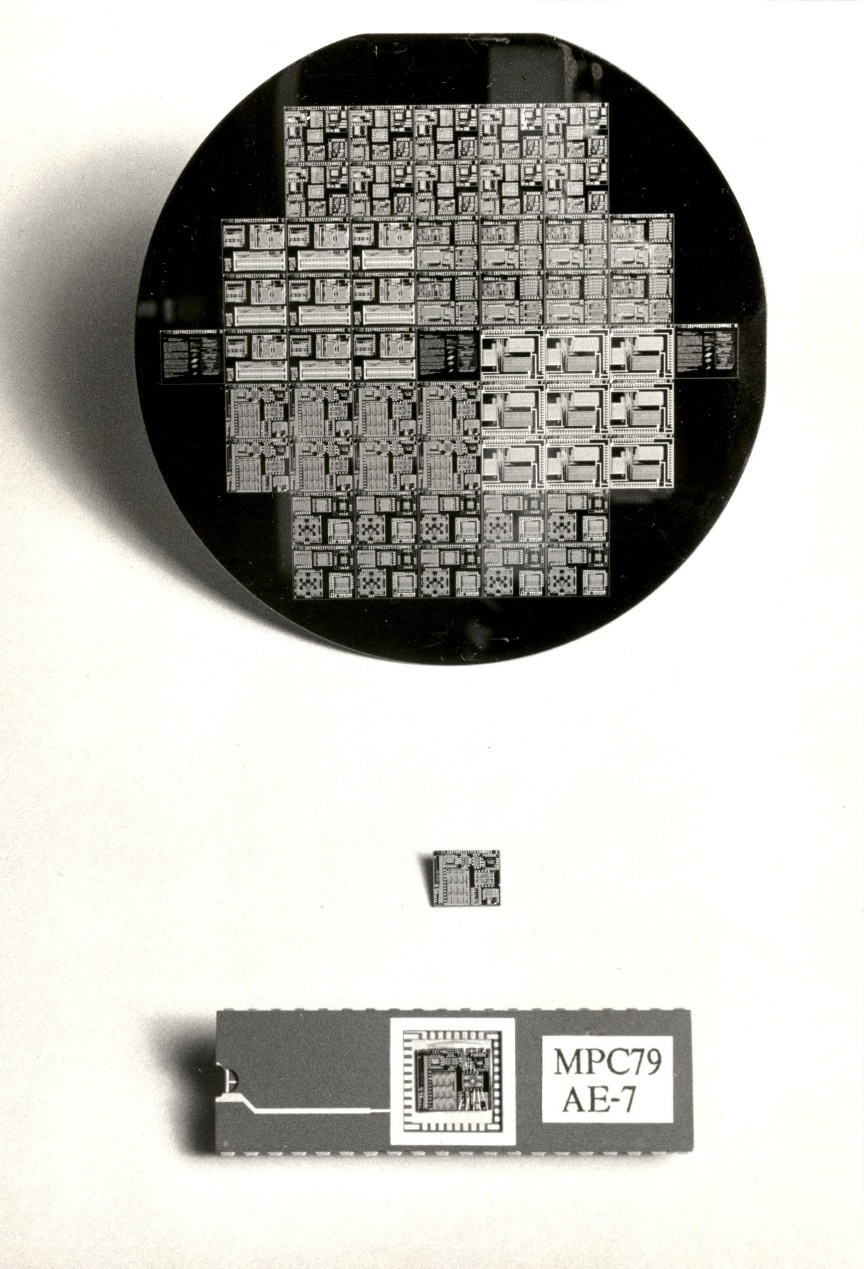 Envisioning the exponentiating 
wave of VLSI innovation . . .
’76: How to cope with VLSI complexity?
’77: Inventing scalable VLSI design rules.
’78: Launching the VLSI methods at MIT!
’79: Launching the VLSI courses via MPC79!!
Visualizing how techno-social dynamics triggered exponentiation in the evolution and diffusion of the new VLSI design ideas . . .
in the emerging ARPAnet computer research community:
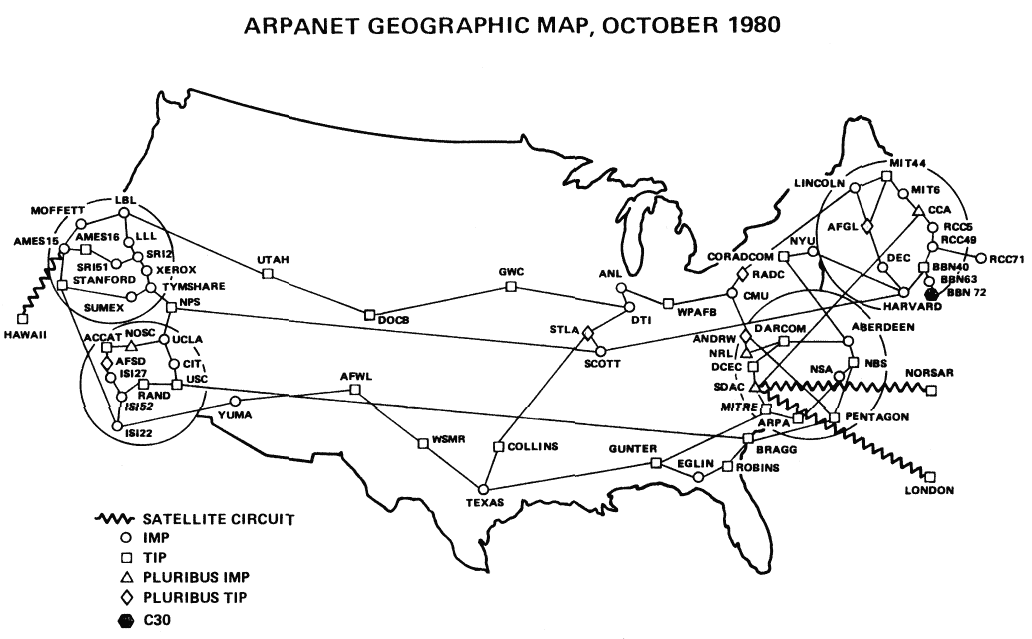 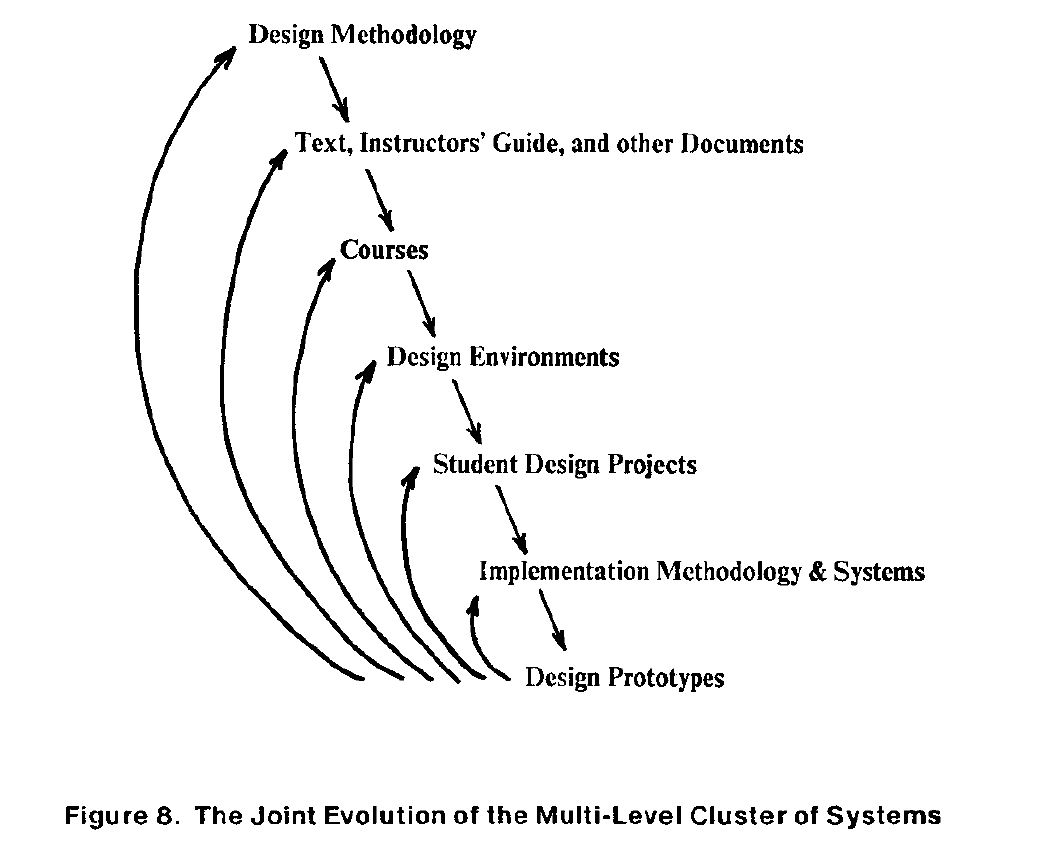 By 82/83, Mead-Conway VLSI courses were being offered at 113 universities around the world . . .
Thereby bootstrapping the modern “fabless-design” 
+ “silicon-foundry” paradigm of chip-making . . .
From The MPC Adventures (p. 16)
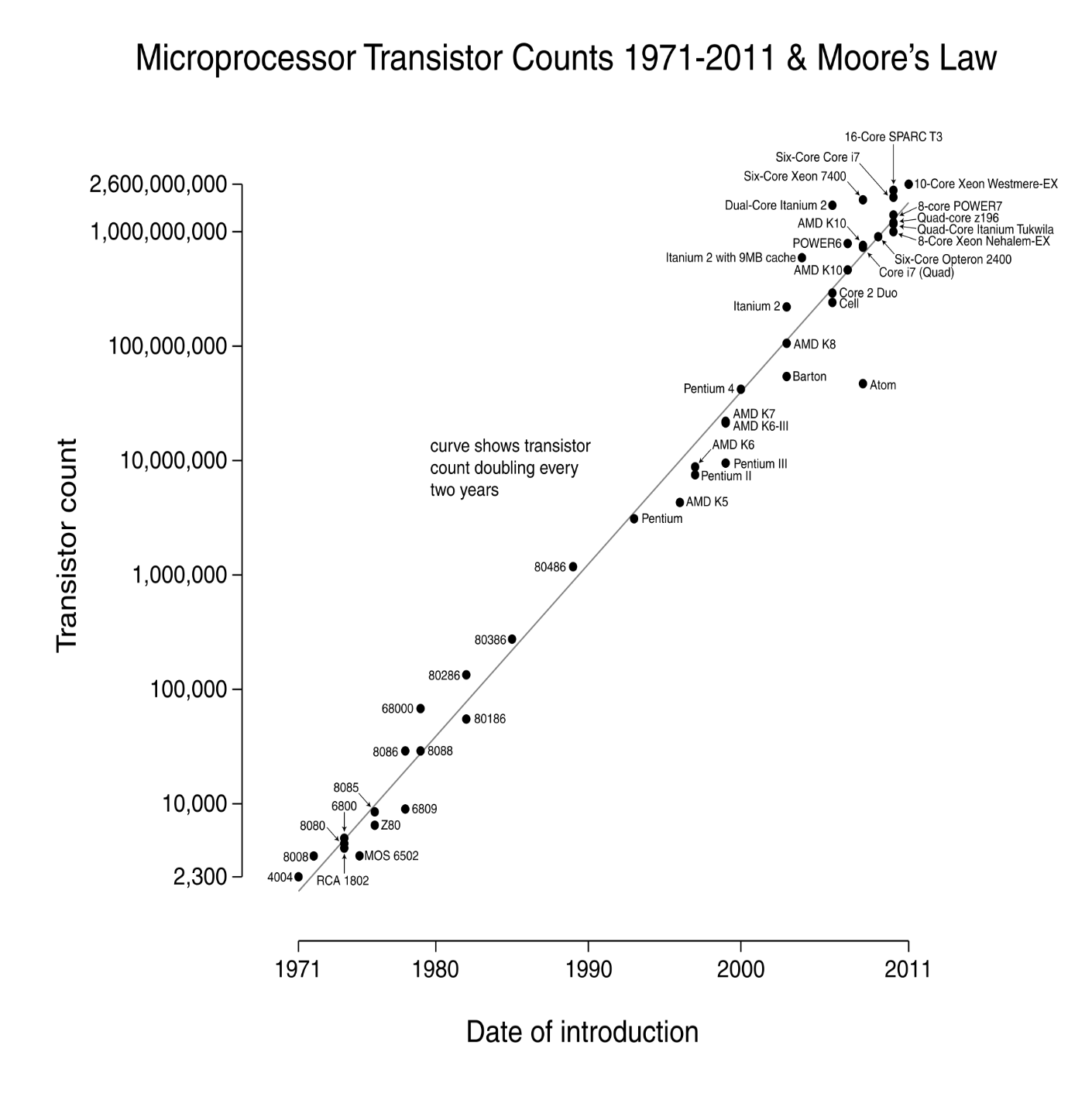 And, over the past 40+ years 
Moore’s Law has stayed on-track all the way . . .
N
(exponential function 
graphed on log scale)
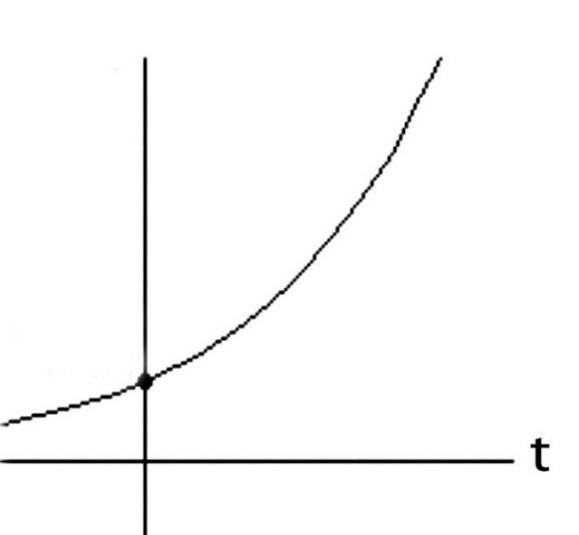 (exponential function
 with t in years)
N(t)/N(0) = 2^(t/2)
N(0), t(0)
Starting with several thousand
in 1971, the number of transistors on single chips had passed several billion by 2011!
though there are signs that 
it’s now nearing saturation . . .
For example, this iPhone 5 ‘A6’ chip
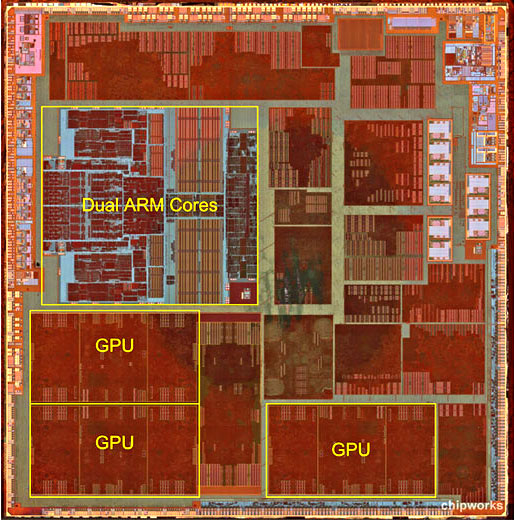 contains several 
billion transistors!
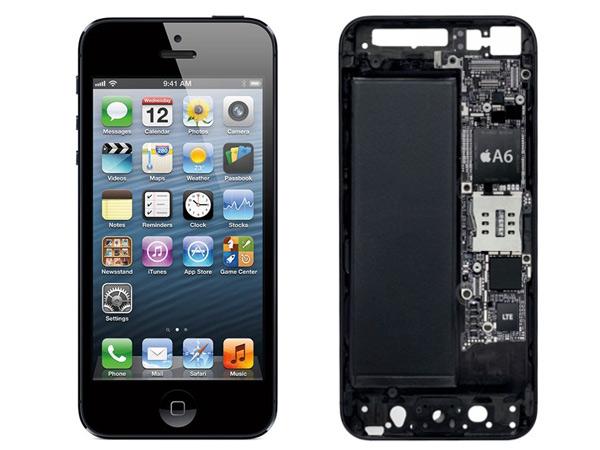 <------
----->
Source
Source
Such chips are now used by engineers/programmers/makers to mechanize mathematical-logic 
and thus functionally empower  . . . all sorts of things they’re embedded inside of . . .
Smartphones
Wearables
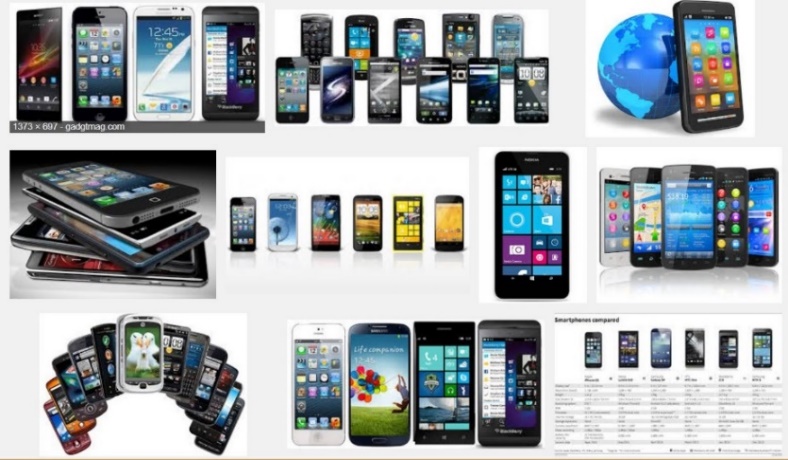 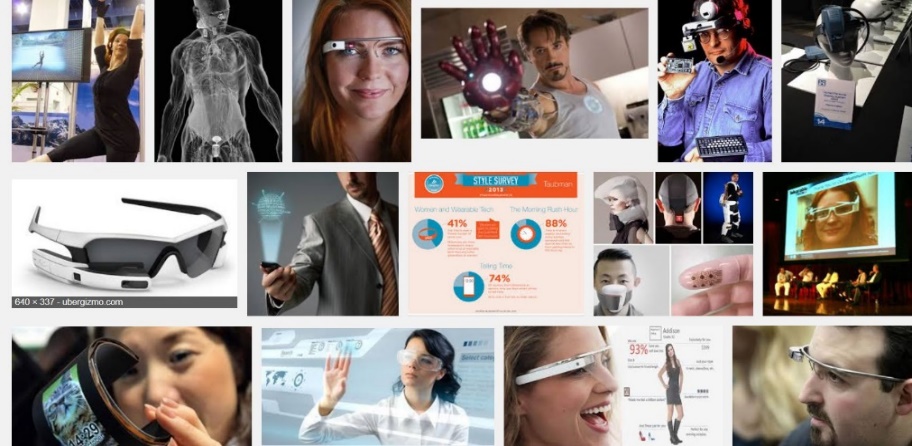 Autos
Drones
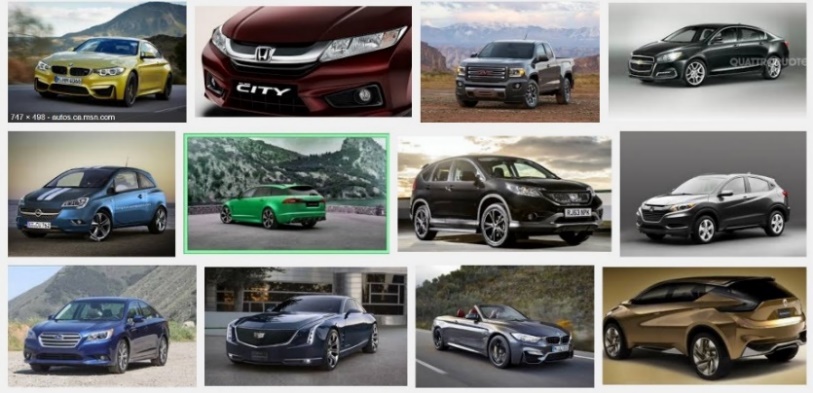 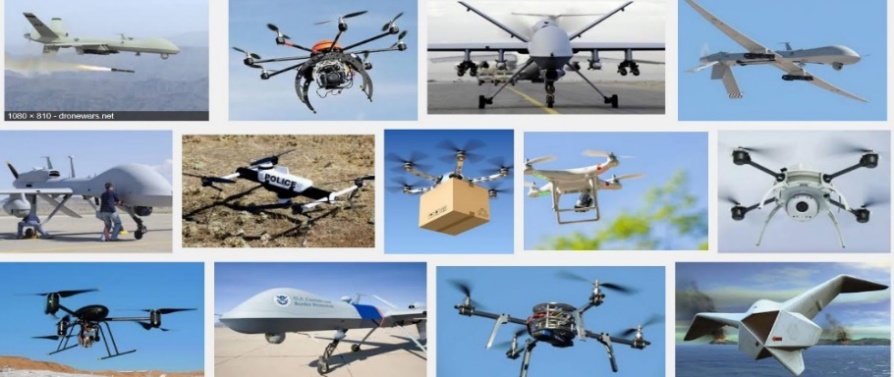 Snips from Google Images
Including the silicon chips that empower the vast internet infrastructure . . .
which also continues to expand exponentially . . .
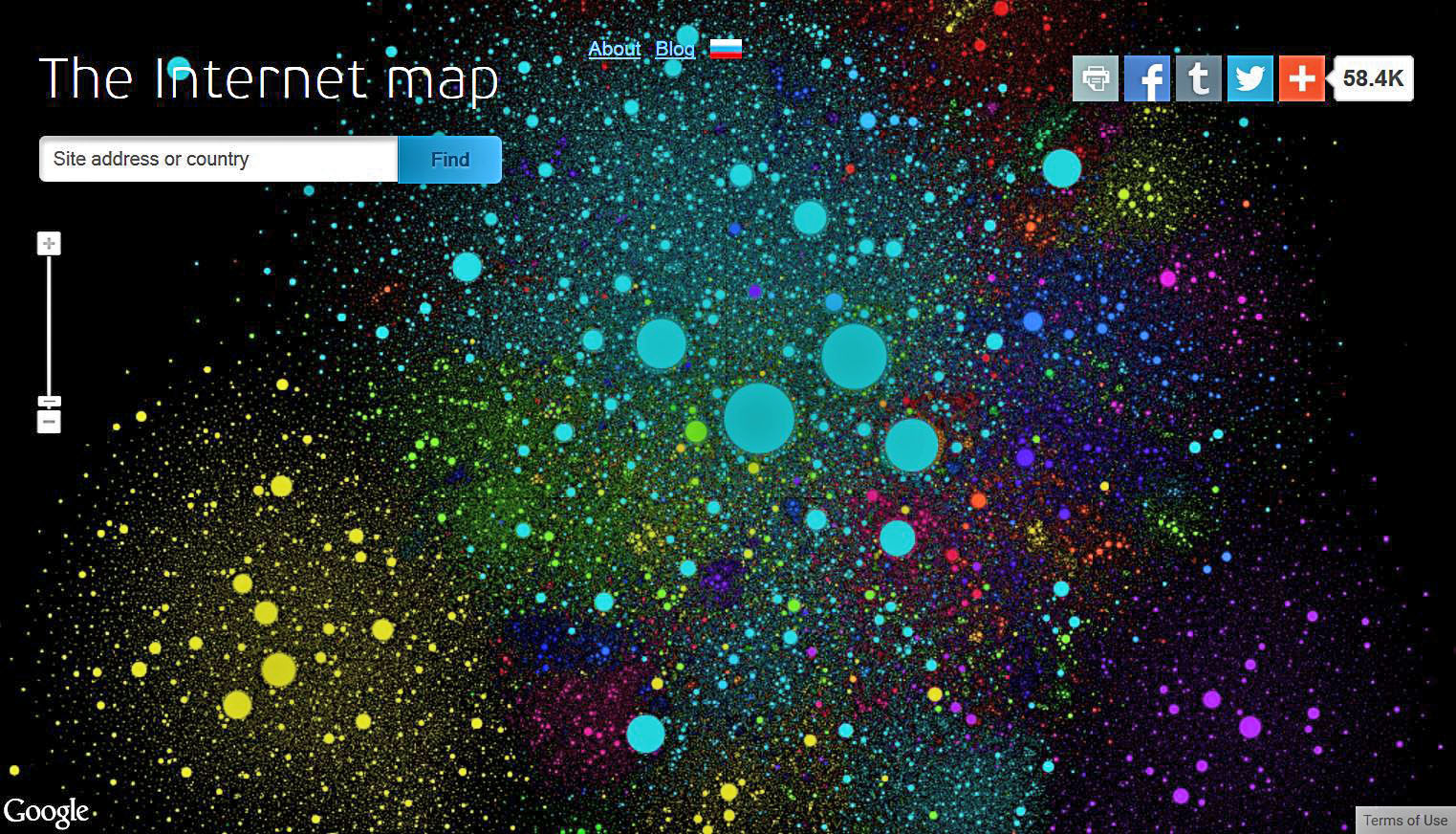 Interactive Zoom-in 
Internet Map, 2015
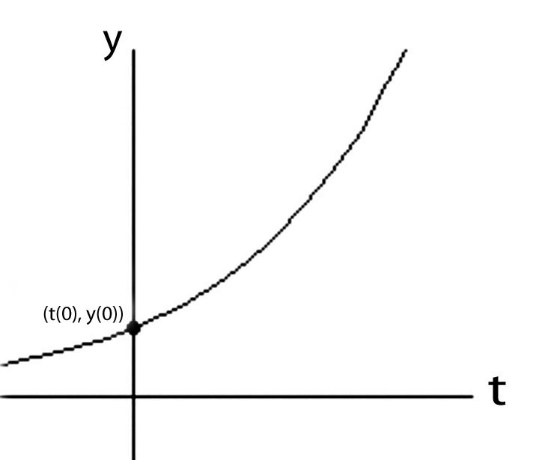 exponential function
Link
And with the internet connecting ever-more people and chip-empowered 
things, just imagine what’s going on out there now . . .
all around the world!
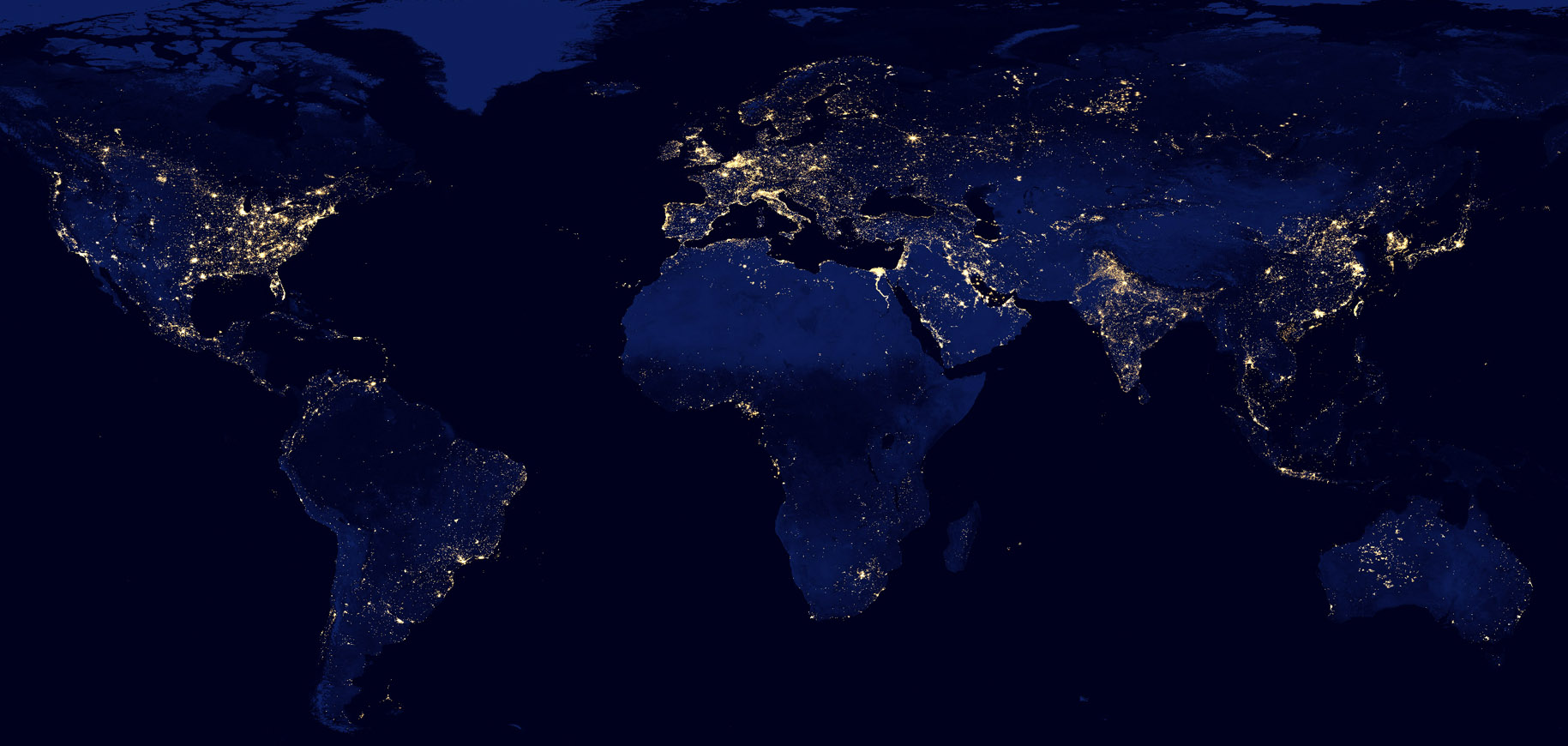 NASA: Earth from space at night
Setting the stage for what’s coming next . . . !
For more about Xerox PARC and the amazing things innovated  there, see Michael Hiltzik’s Dealers of Lightning:
For a wider sociological perspective on the emergence of the internet, see Thomas Streeter’s The Net Effect
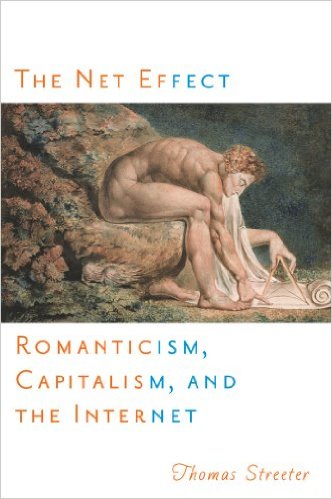 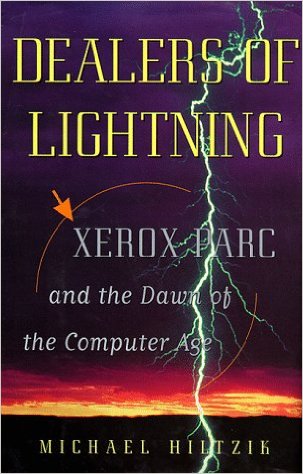 "What's past is prologue" – William Shakespeare
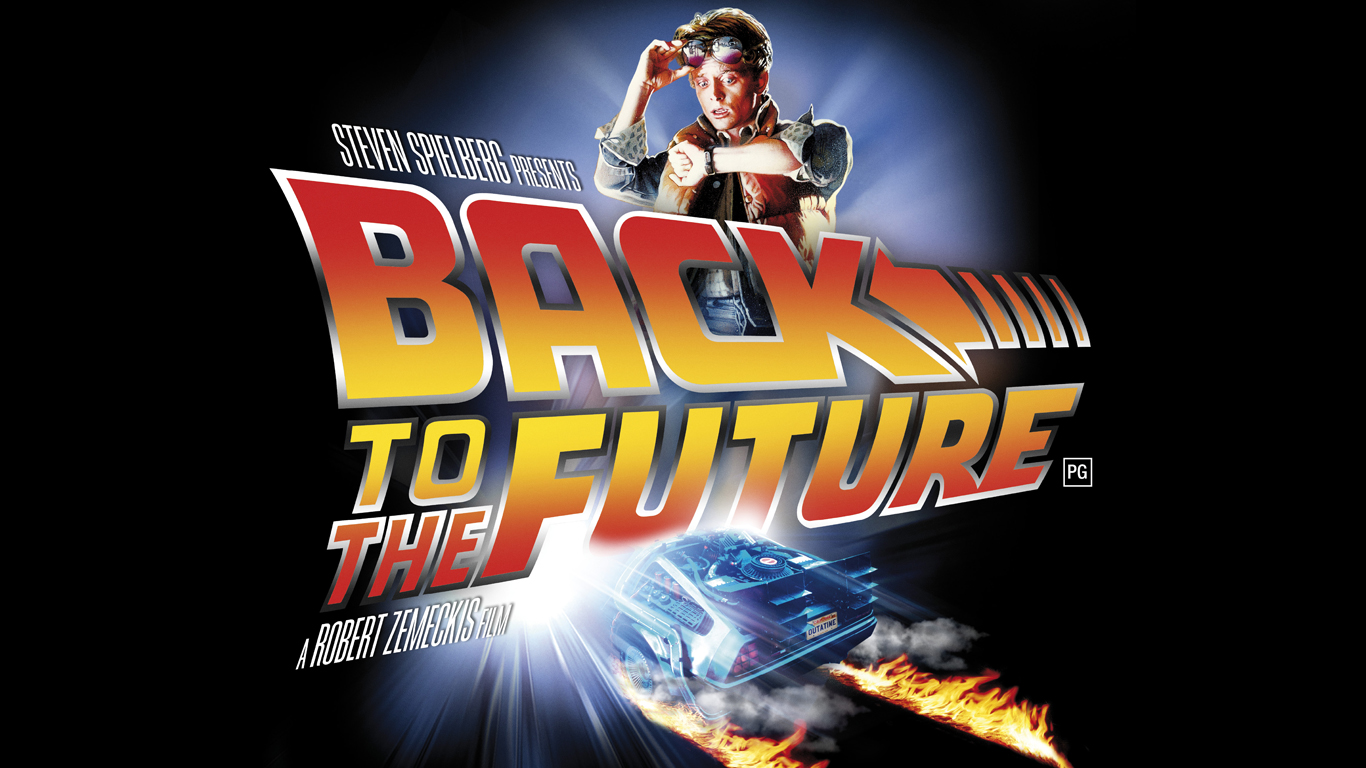 Link
It’s now time to look forward, into the future . . . !
we can glimpse another huge incoming
As we turn 180⁰ and look ahead . . .
wave of innovation . . .
It’s out there now, just beyond the social-time-horizon . . .
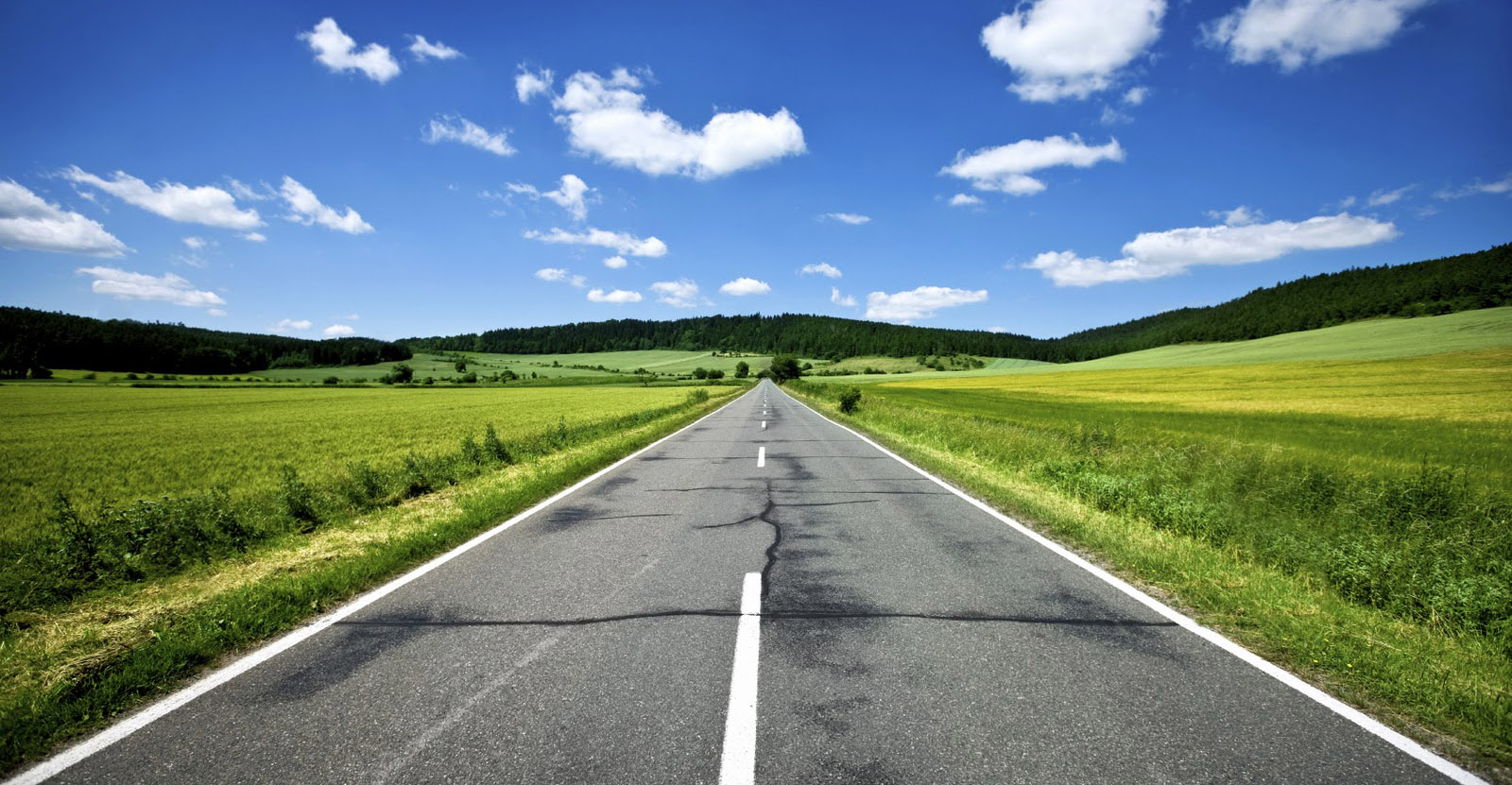 This’s the “Big One”! . . .
One thing for sure:
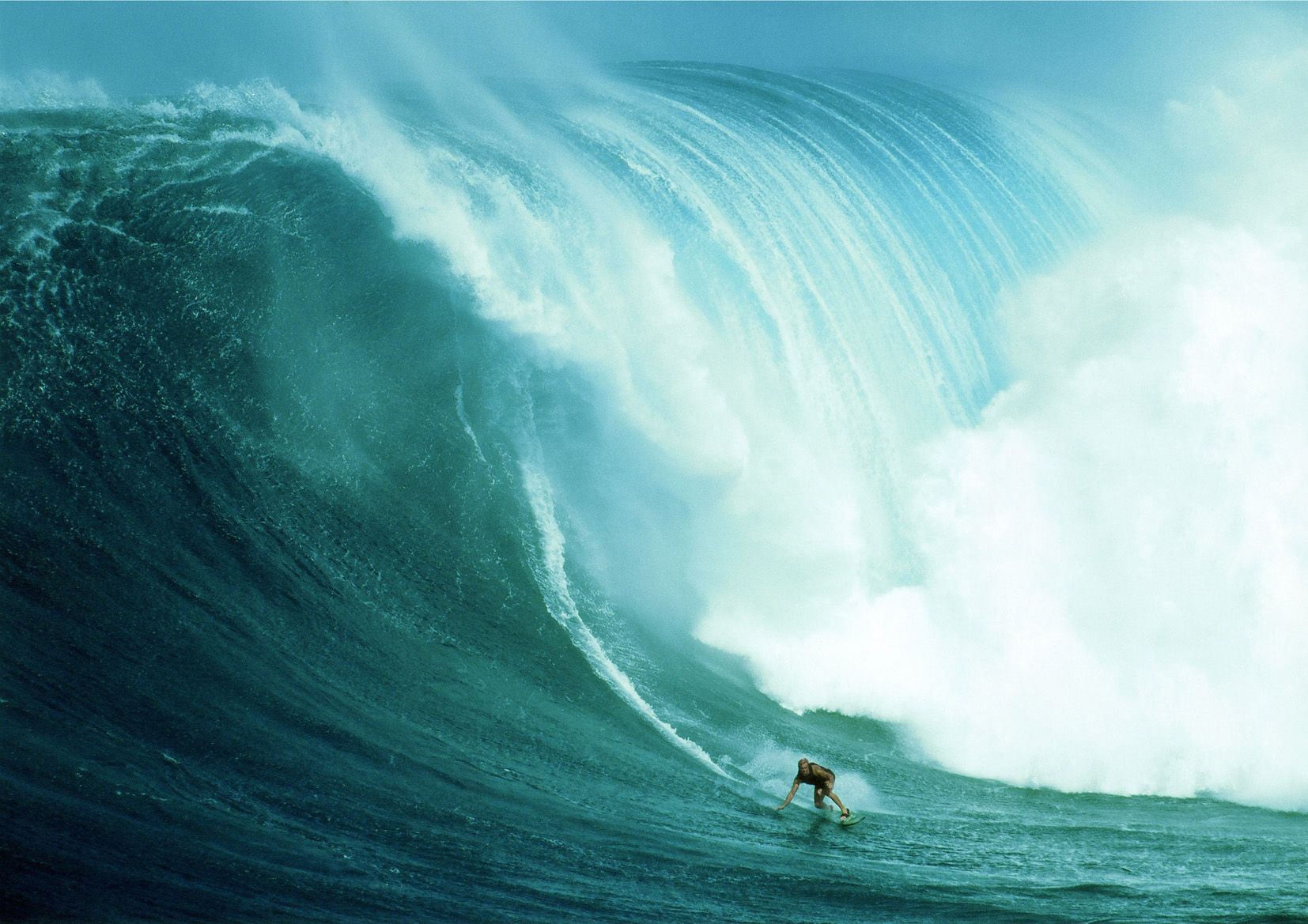 URL
But why is it starting now? . . . Let’s further set the stage:
Recall that till now microsystems have been deeply embedded, 
out-of-sight and out-of-mind, inside “things” like . . .
Wearables
Smartphones
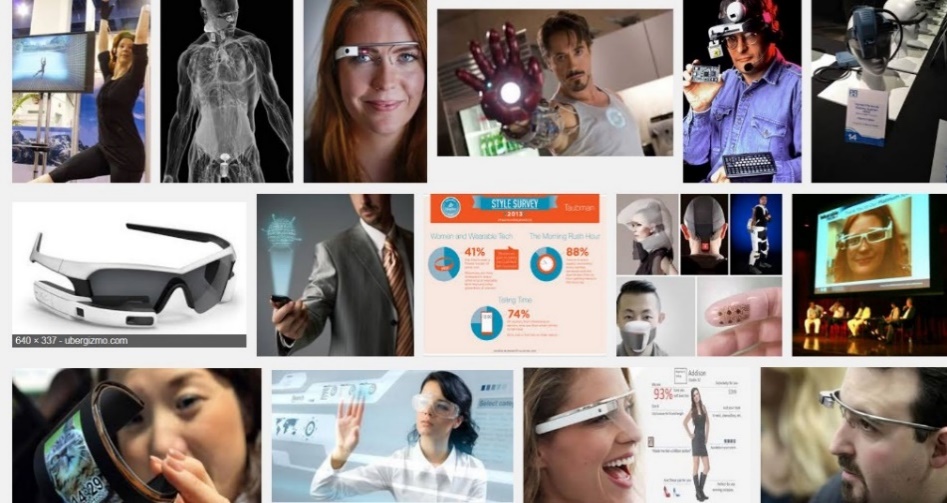 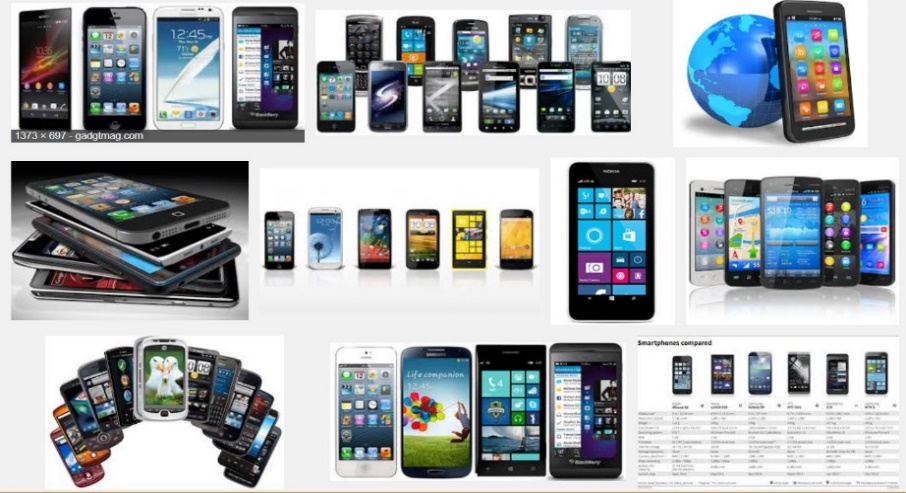 Drones
Autos
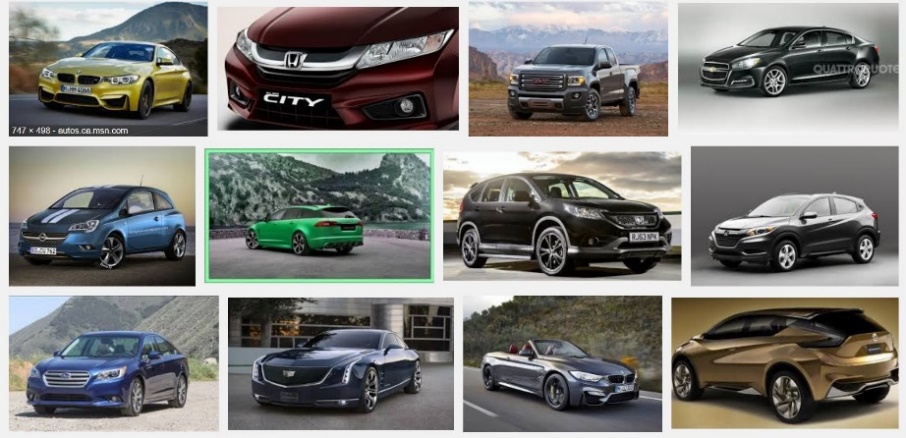 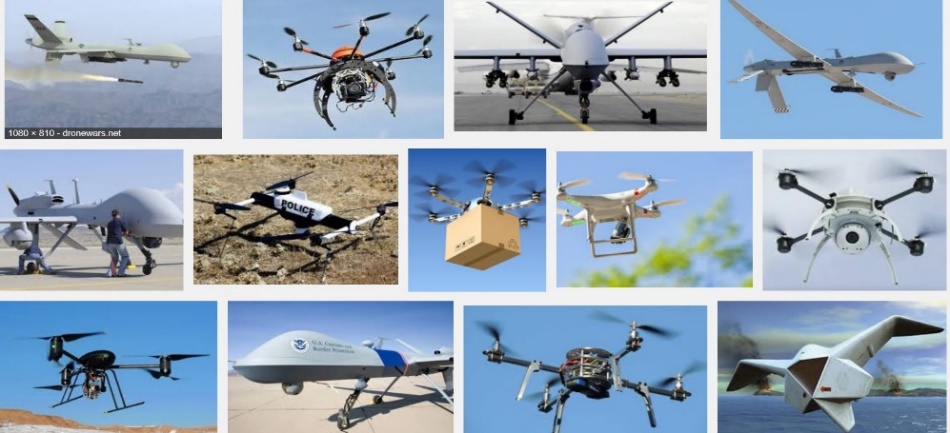 Thus few folks visualize the “many ideas in motion” behind effects such as the 
astonishing ‘out-of-body’ experiences while flying a Parrot Bebop using an Oculus Rift . . .
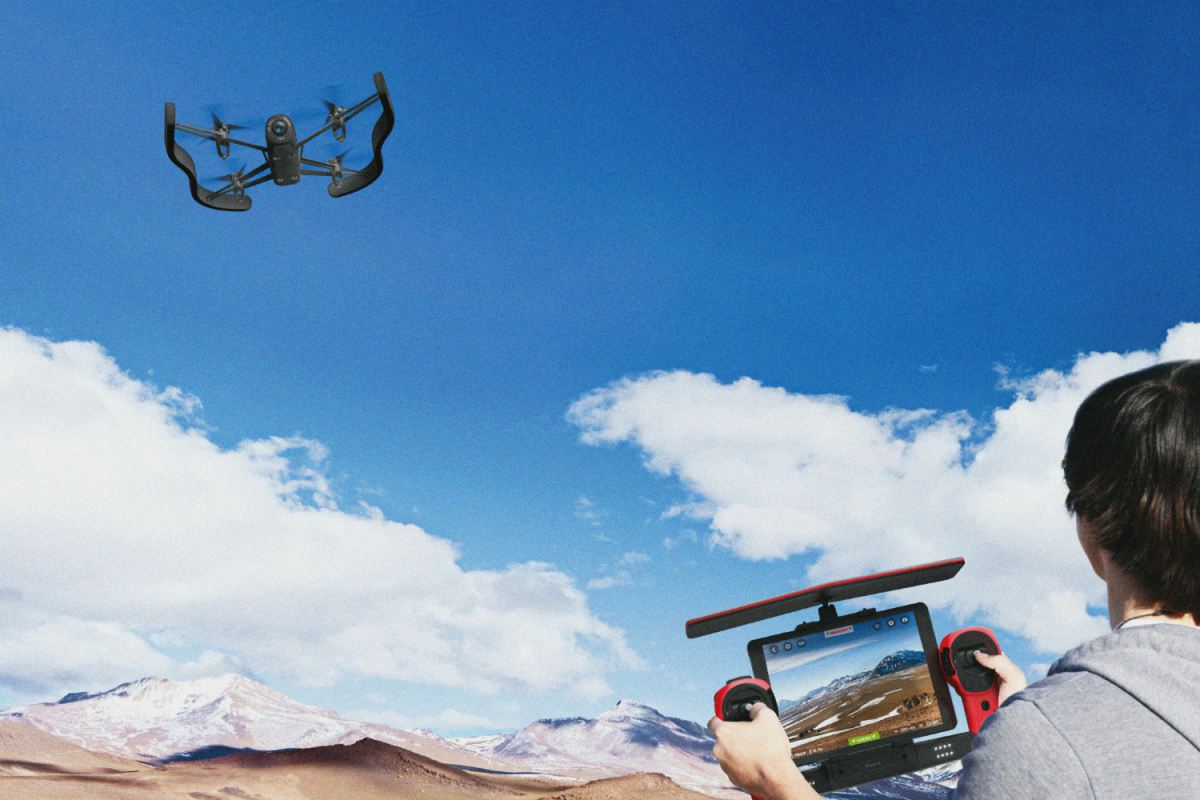 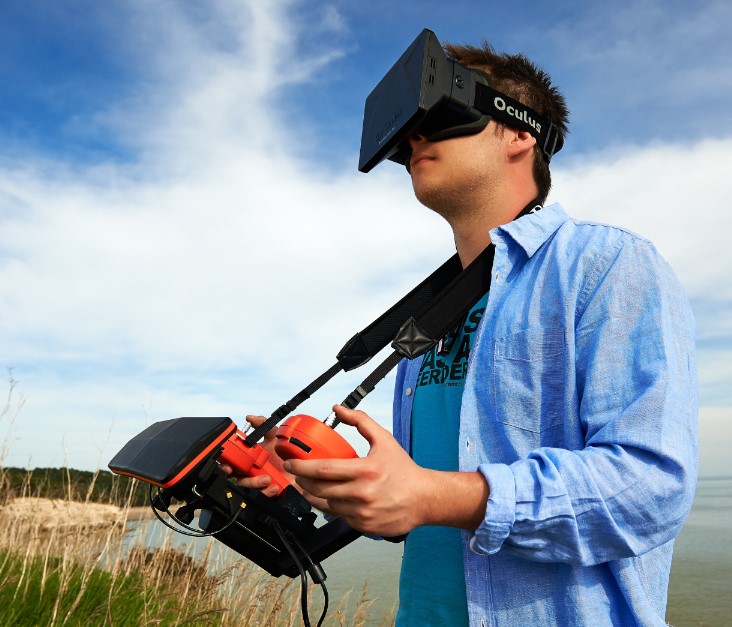 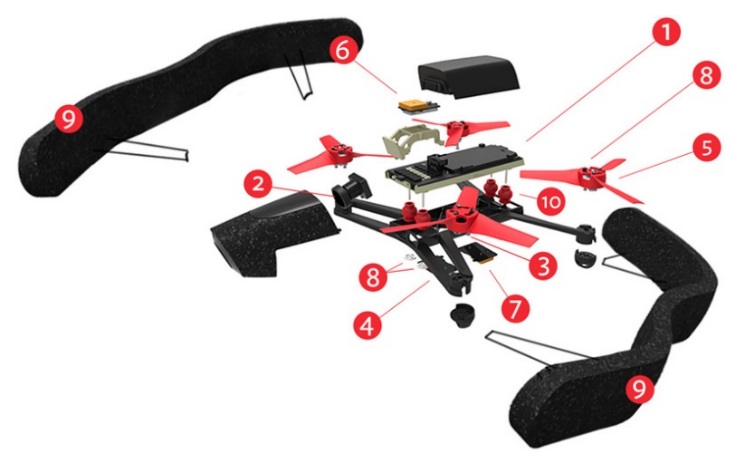 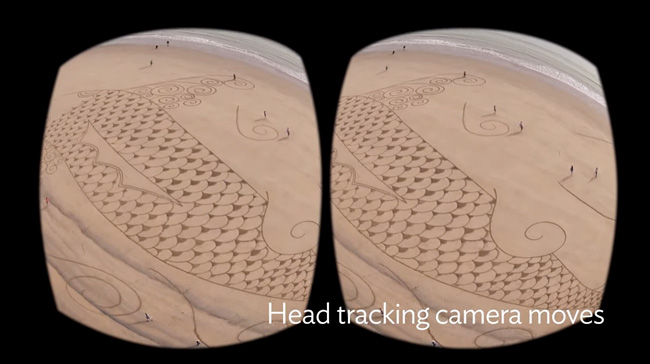 www.youtube.com/watch?v=Io6V0NR7DN0
www.youtube.com/watch?v=6ZdSMAG90Rs
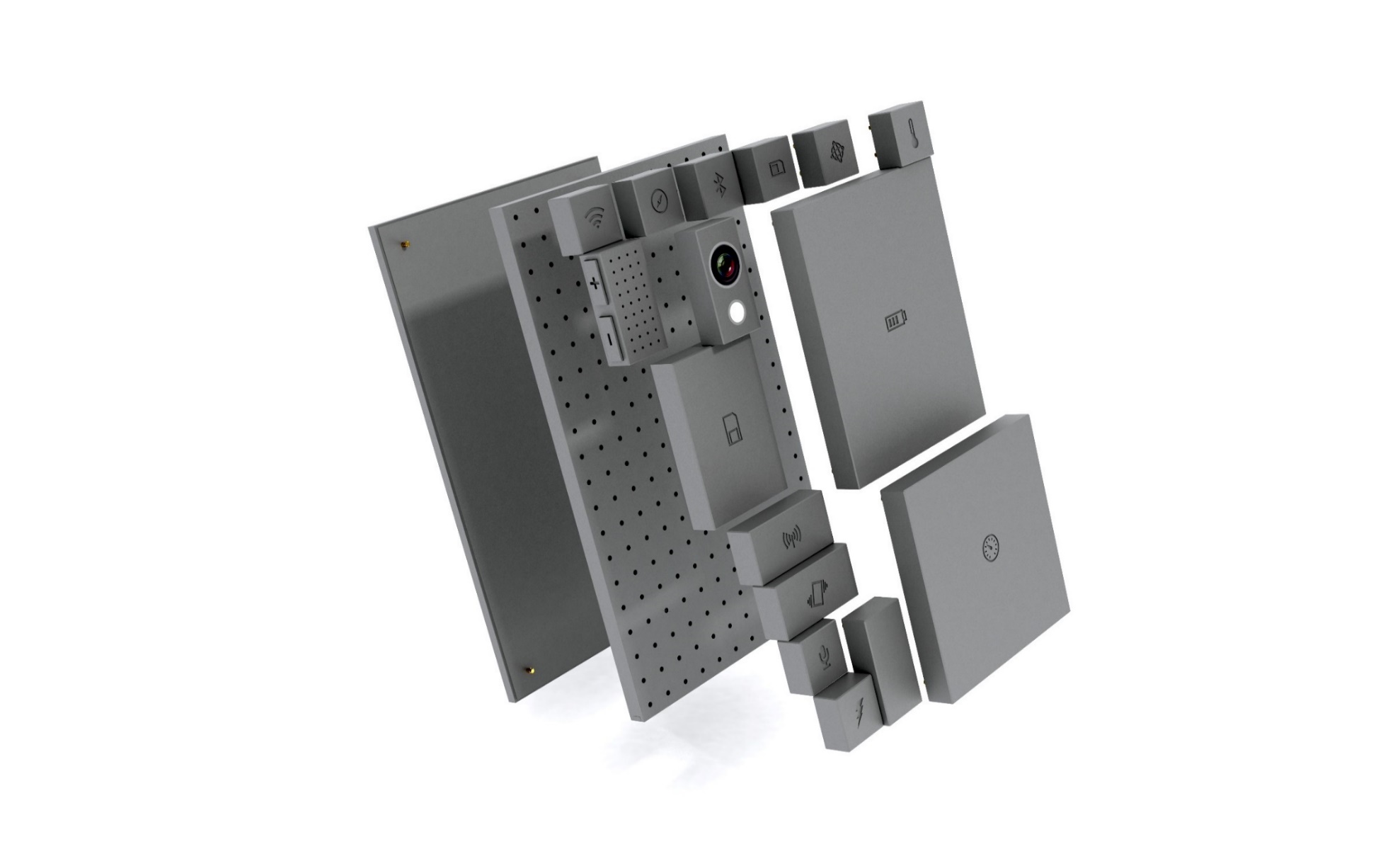 But that’s all about to change, as efforts
like Motorola's "Project Ara" create 
modular smartphones and popularize 
the concept of micro ‘Hardware Apps’ . . .
I.e., incredibly tiny modular versions 
of till-now ‘big things” like cameras, GPS 
units and inertial measurement systems.
The many microsystems in smartphones 
will suddenly become socially-visible . . .
Especially tiny micro-mechanisms (MEMS chips)
designed on computers and “printed” in “foundries”. . .
To glimpse where this’s heading, check out the UK  Zano drone, 
a soon available (~ £200) “micro-animated system” . . .
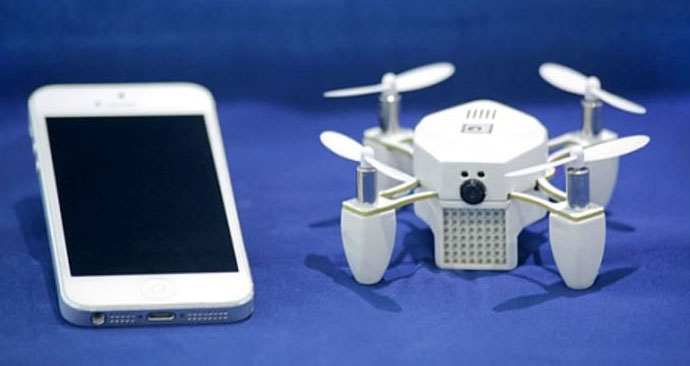 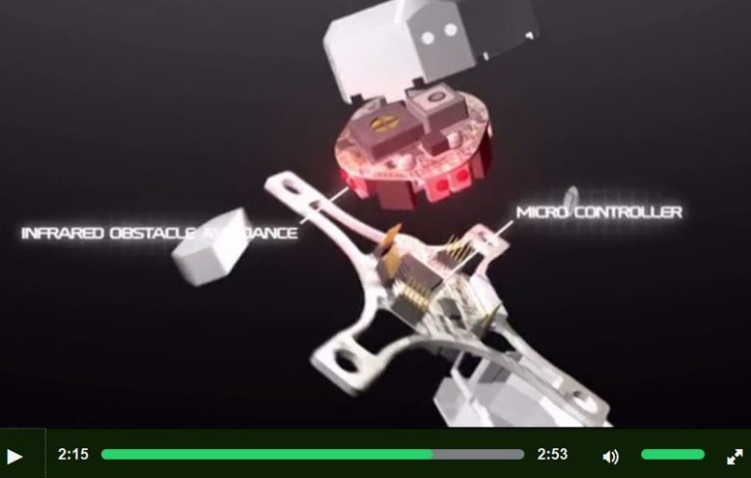 Source
Extremely tiny, it includes an HD cam, IMU, GPS, MCU, IR obstacle avoidance, gesture control, auto following, swarming and more…

It’s capabilities have so many dimensions, it’s hard to say where the “system” begins and where it ends . . . check out this amazing VIDEO!
These aren’t frivolous play-things . . . and instead metaphorically illuminate a vast frontier for human empowerment and amplification . . .
Consider a patient confined by an lengthy hospital stay: 
She can even now actively explore the world beyond her window, 
using her smartphone to control her drone and see what’s out there . . . 
Now imagine joining friends on group “drone-tours” of remote places around the world, right from own individual homes . . .  
With each of our drones remotely “carrying our eyes”, in the form of fisheye lens microcams (as in the Parrot Bebop) . . .  
Which we look through using our Oculus Rifts over the internet!
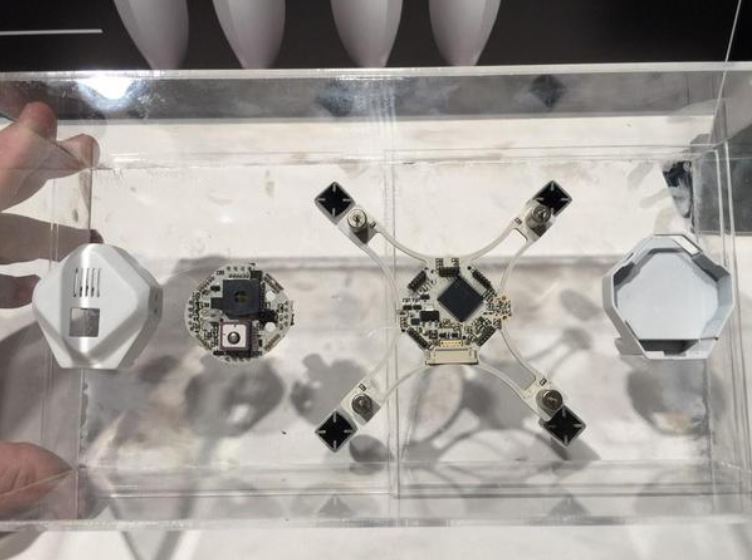 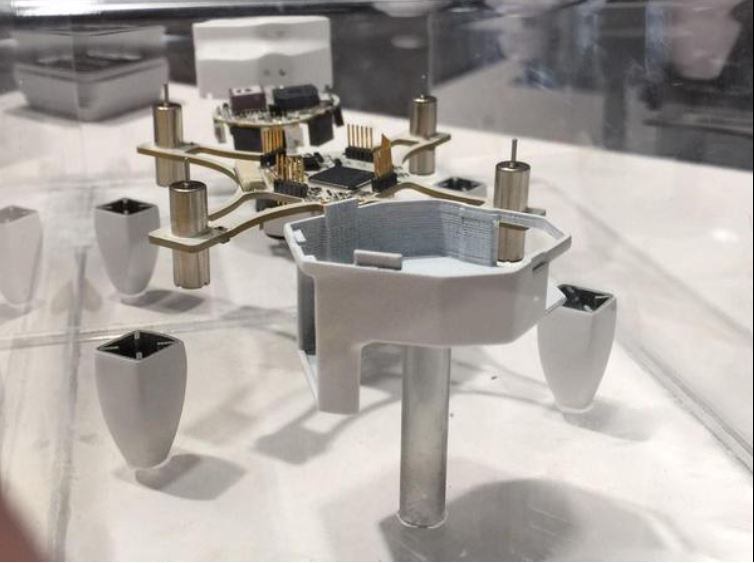 Imagine the impact when today’s children start peeking inside Zano nanodrones!
Imagine the wild things they might figure out how to do next!
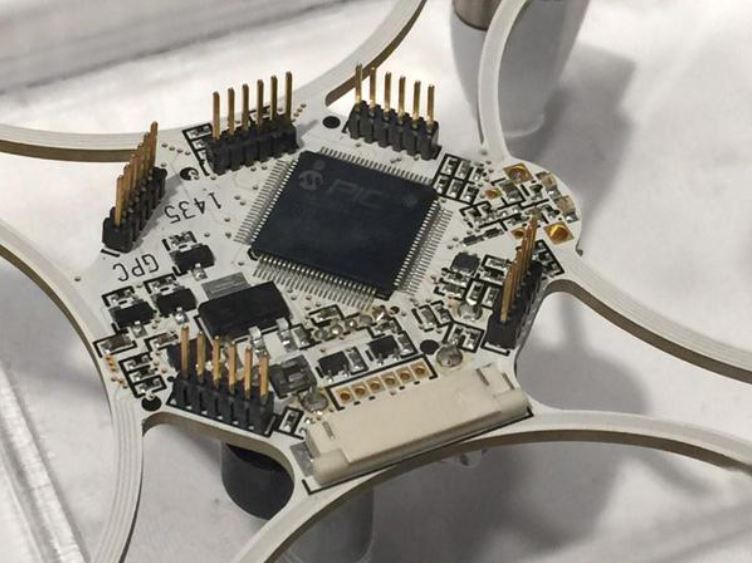 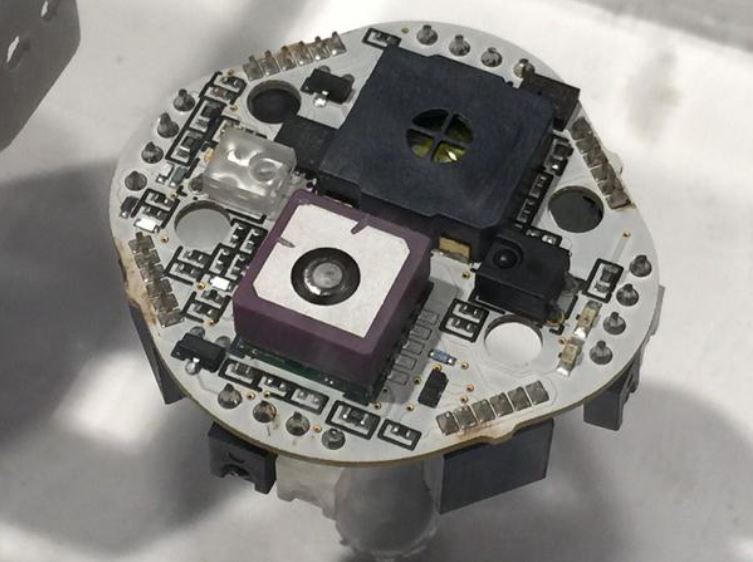 URL
So, what’s happening here?
Instead of just printing a billion transistors onto single “large” smartphone chips. 
We could print a million transistors onto 1000 very tiny but powerful chips. 
[And you can actually do a LOT with a million transistors!]
Thus we could embed lots and lots of tiny micro-control-processors . . . and MEMS micro-mechanisms . . . into almost everything. 
Putting them where they get and process local physical-data such as position, acceleration, temperature, pressure, etc. 
Enabling embedded-clusters of tiny-chips to logically-animate and interactively-control lots of macro-things . . . such as robots, drones, mobility and heath systems.
This embedded-microsystems revolution is getting up a big head of steam in 
emerging “Silicon Valleys”, “Cambridges” and “Maker Valley’s” all around the world …
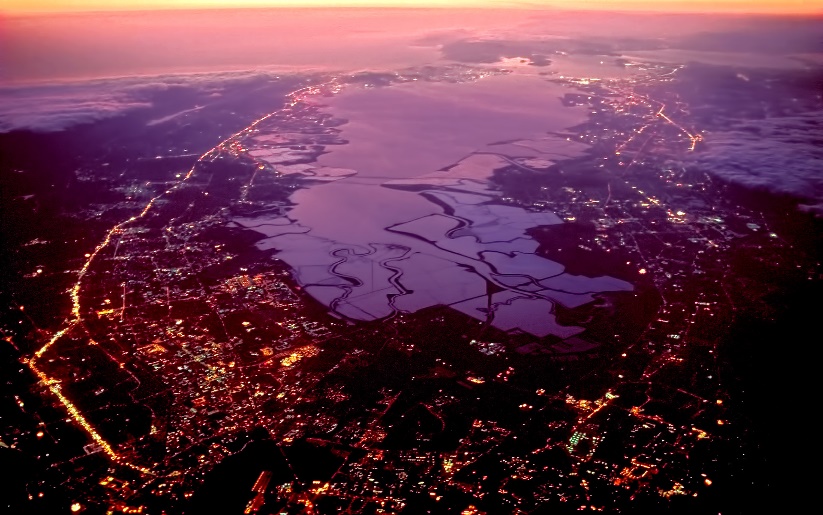 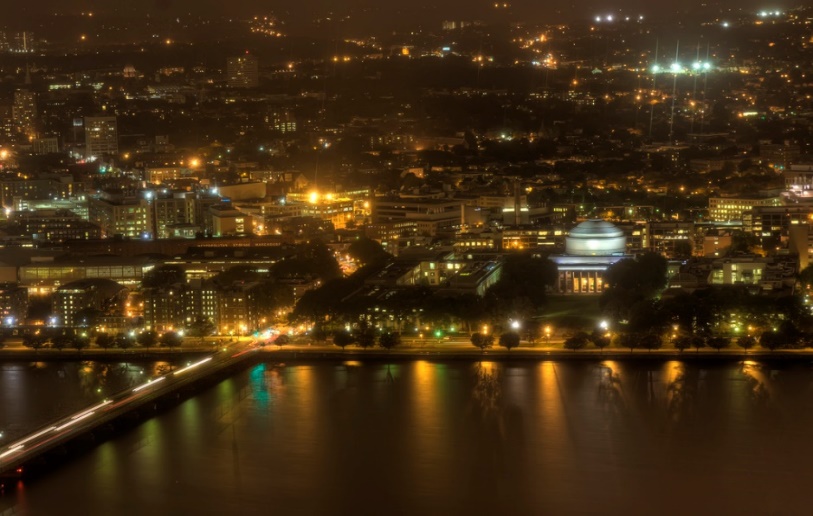 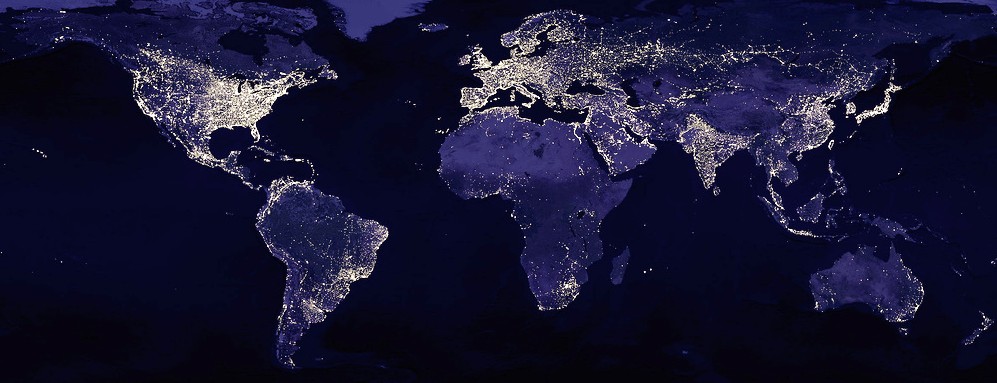 We can zoom-in on the details in specific micro-technology areas, 
using tech-mappings like this for microcamera image sensors . . .
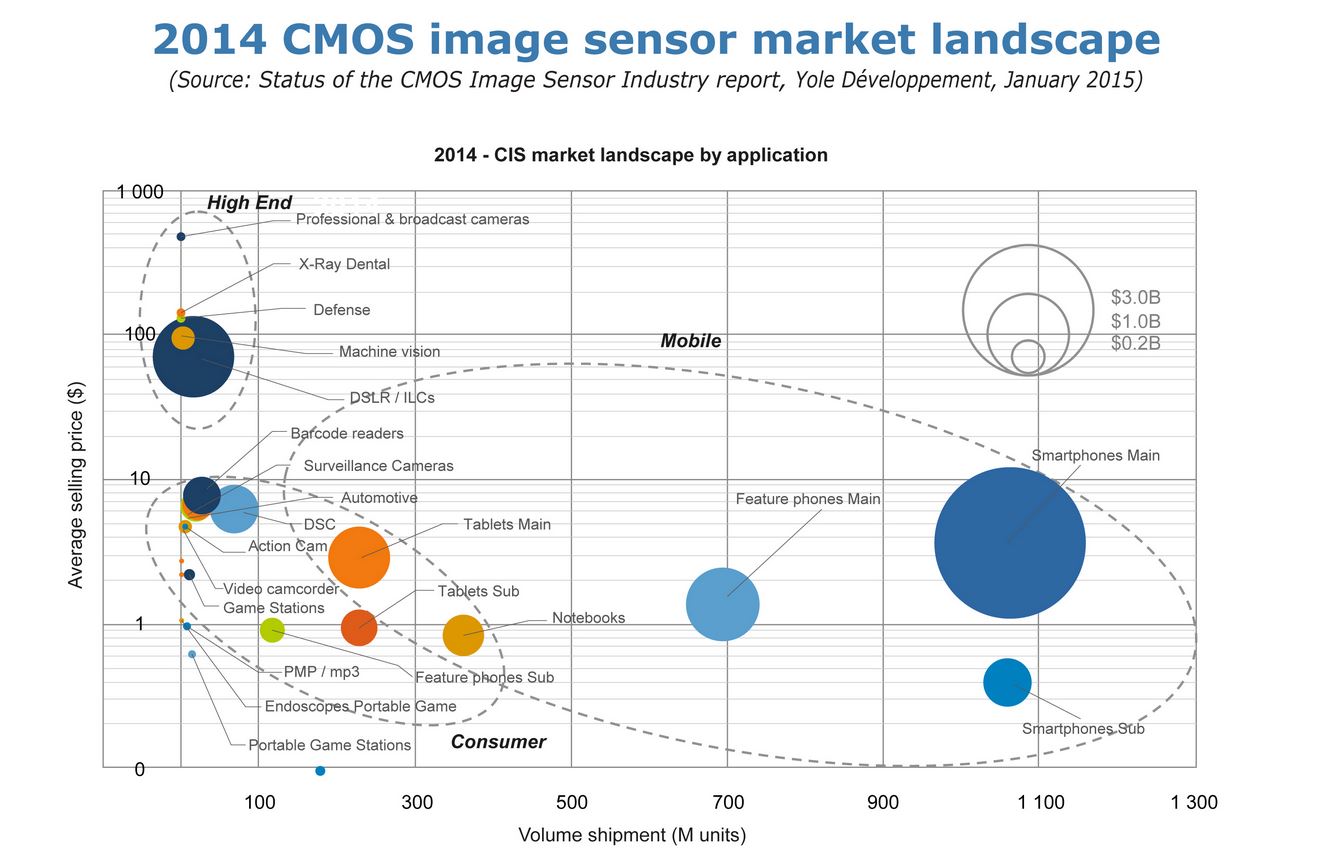 Source
And we can zoom-out and follow the paths of emerging application-area-clusters 
along Gartner “Hype Cycle” infographs that frame the overall technology-wave . . .
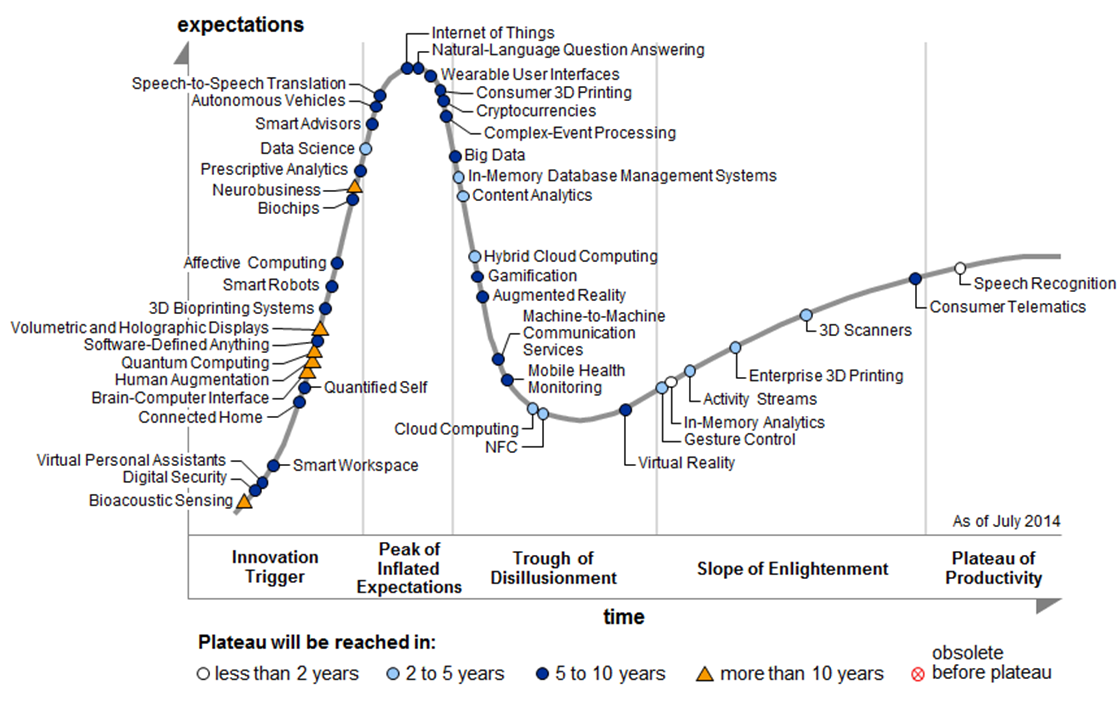 2014
URL
Just one cluster on that incoming wave is “3D Printing”. . .
Enabling all kinds of “things” to be “printed” from 
digital-design specifications created on personal computers . . .
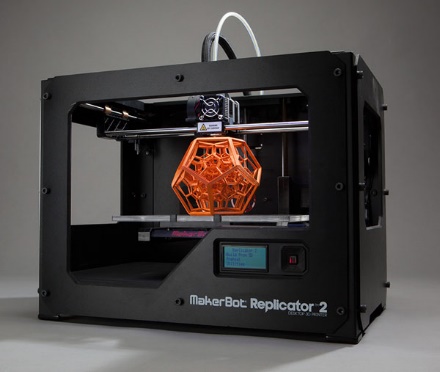 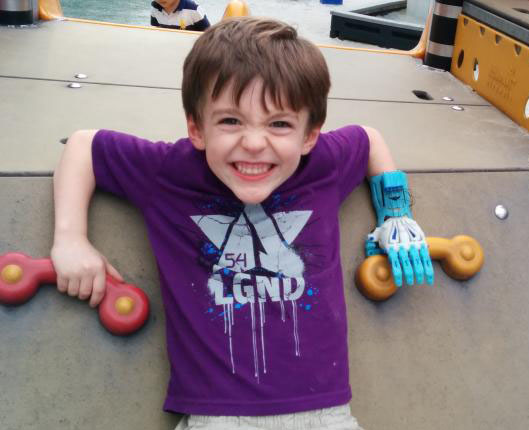 3D printed
prosthetic 
<------------------ hand
URL
URL
Once perfected, those design-files could be shared/marketed 
to users of 3D printers anywhere
Even better, what about making 3D printers that print 3D printers!
That’s UK engineer Adrian Bowyer’s vision for the global RepRap Project:
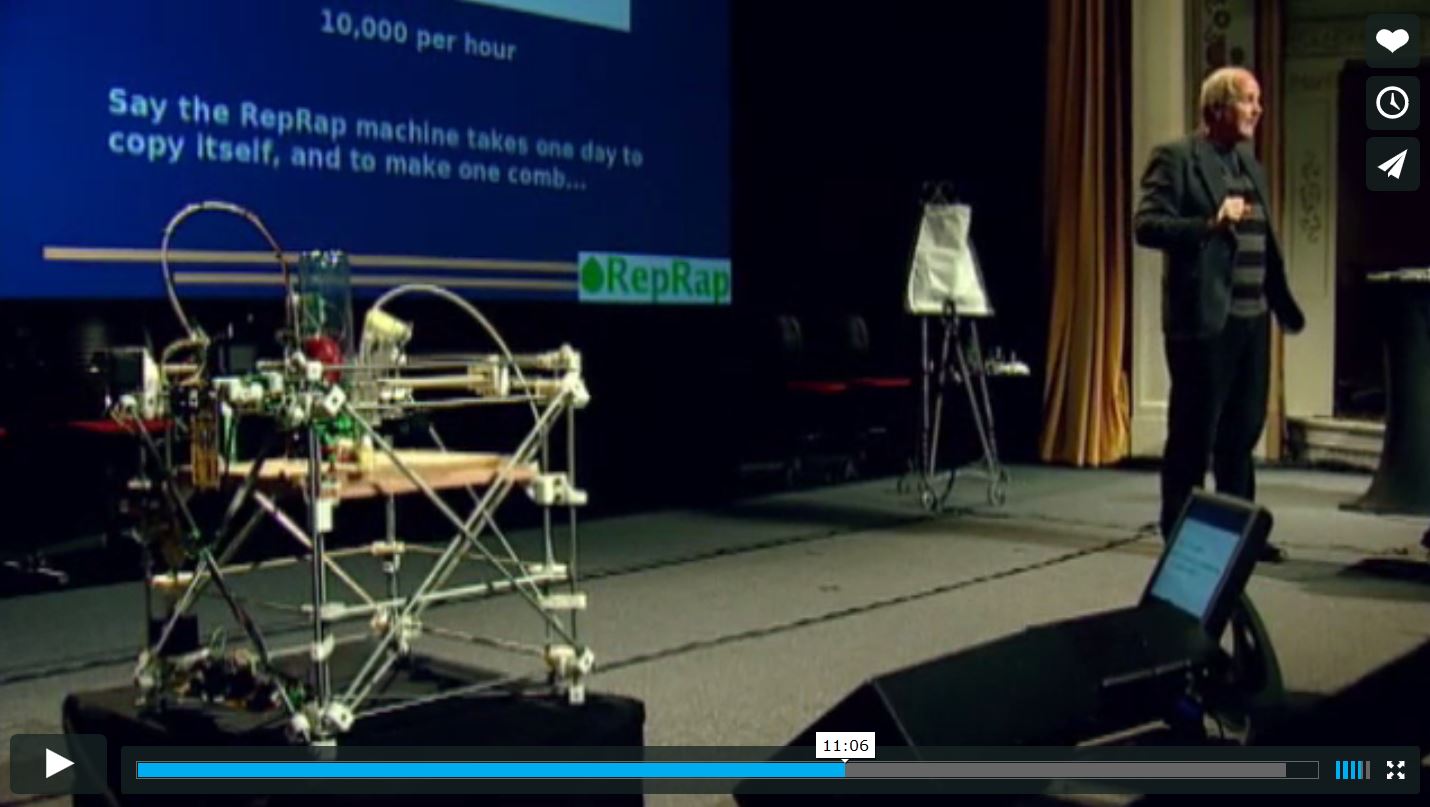 For more about RepRap 
and the philosophy behind it, 
watch this remarkable video:
“A machine that builds itself?”
Just as some iron was recursively fed-back to make more steam engines 
to help make more iron to further empower the industrial revolution . . .
Providing such systemic positive feedback provides “gain” in the emergent 3D printing technology-generation ecosystem.
However, where will all the young innovators come from, 
and how can they learn to surf on this vast incoming wave?
Fortunately, a wave of change is also sweeping through STEM education, just in time!
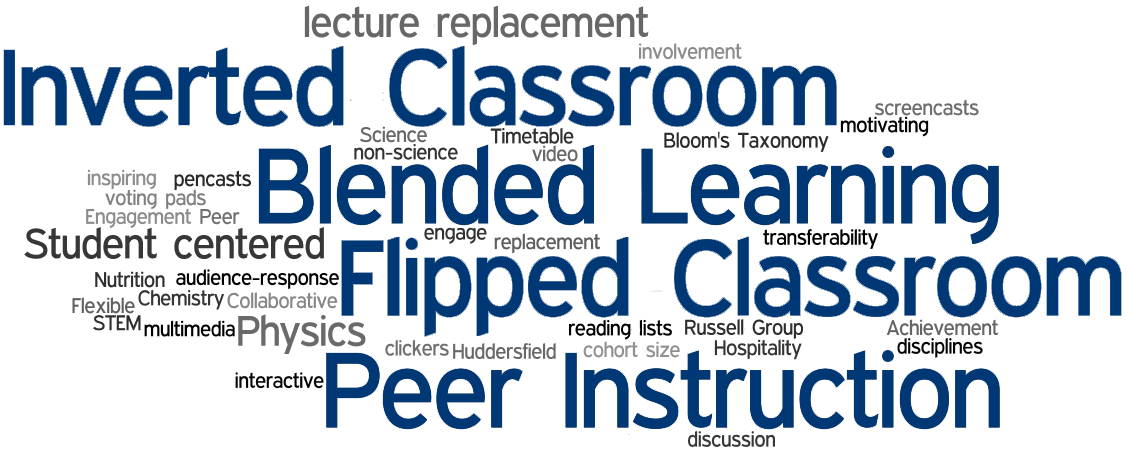 Many incoming students also have gained hands-on team-experiences at . . .
Maker Faires
LEGO Camps
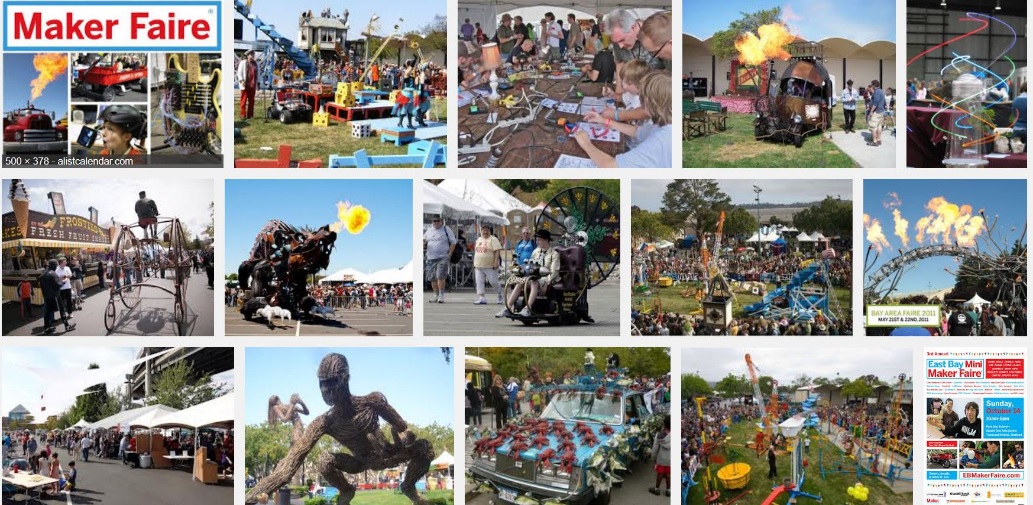 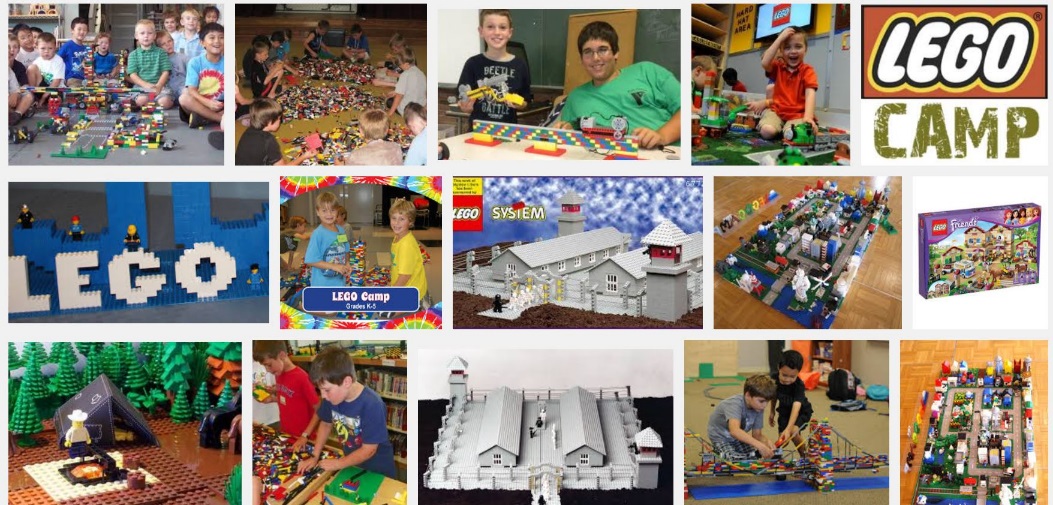 Robot Competitions
FAB Labs
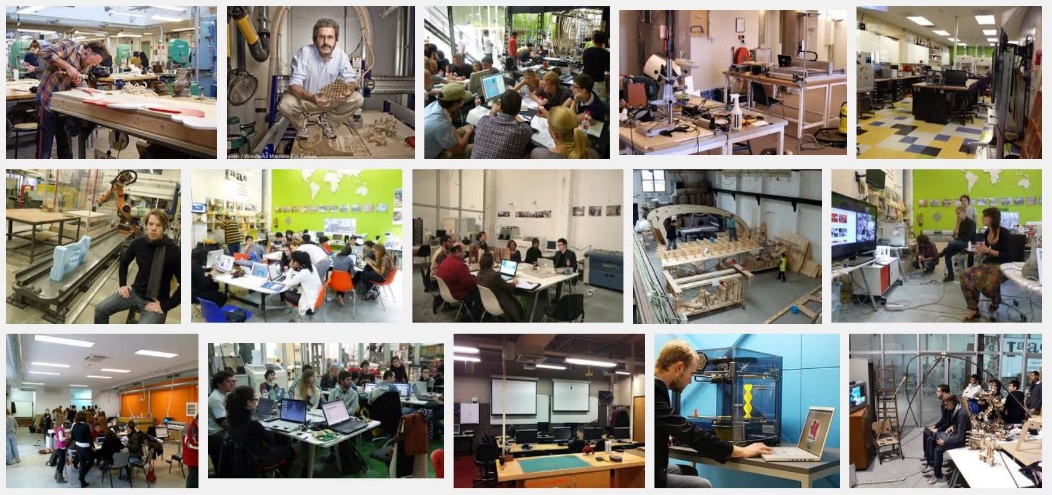 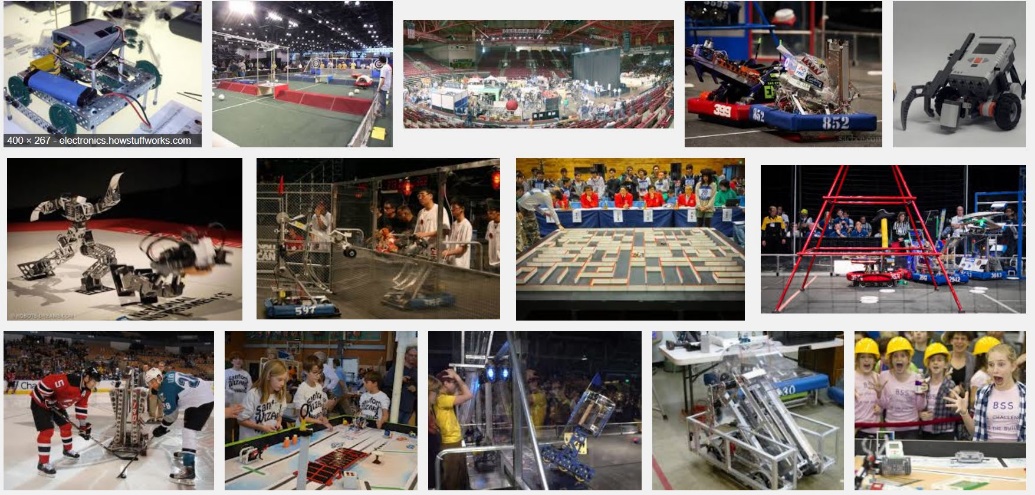 They’ll also gain emerging knowledge, just-in-time as needed, 
using rapidly evolving internet-based learning-resources . . .
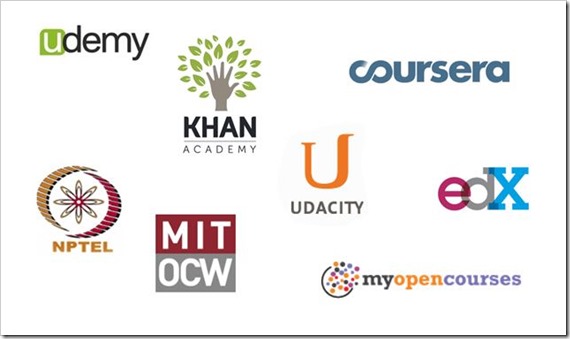 udemy
Coursera
Khan Academy
edX
UDACITY
NPTEL
myopencourses
MIT EdX
Image source
Some engineers will exploit new “multi-physics” design tools and 
electronic design automation (EDA) to innovate new micro-systems:
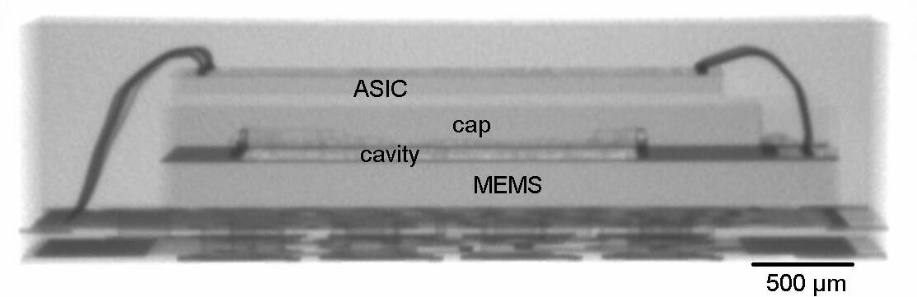 Gyro Chip
Close-up of the MEMS 
Gyro chip tuning-forks
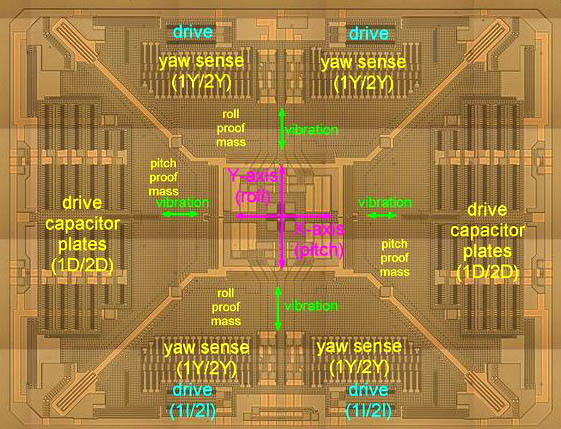 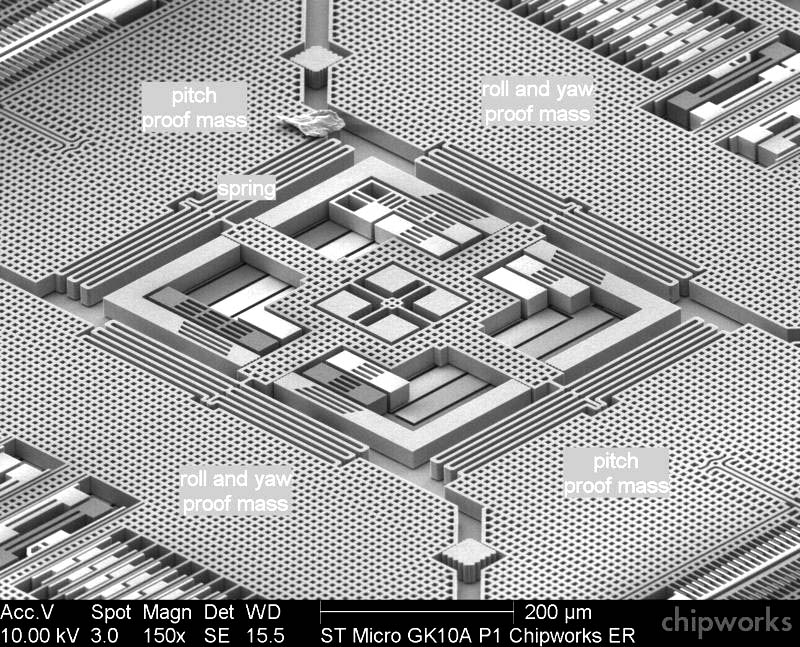 Example: 
A MEMS 3-axis gyroscope for
motion-sensing in an iPhone 4
Combined with a micro electronic 
compass and a micro 3-axis 
accelerometer, this provides full 
9-degree-of-freedom motion sensing.
URL
While mechatronics designers will use team-based augmented reality systems, such as
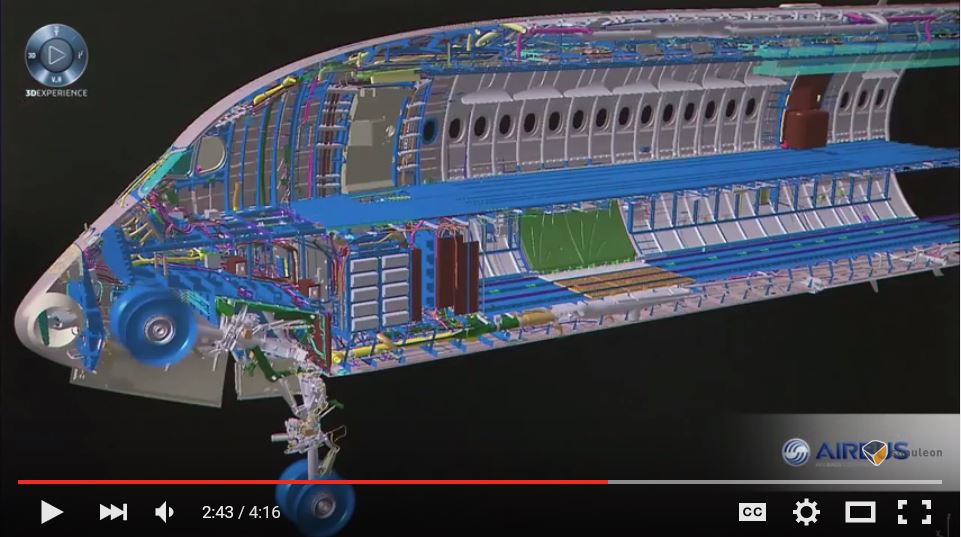 Dassault’s  3D Experience Platform
and Canon’s MREAL System . . .
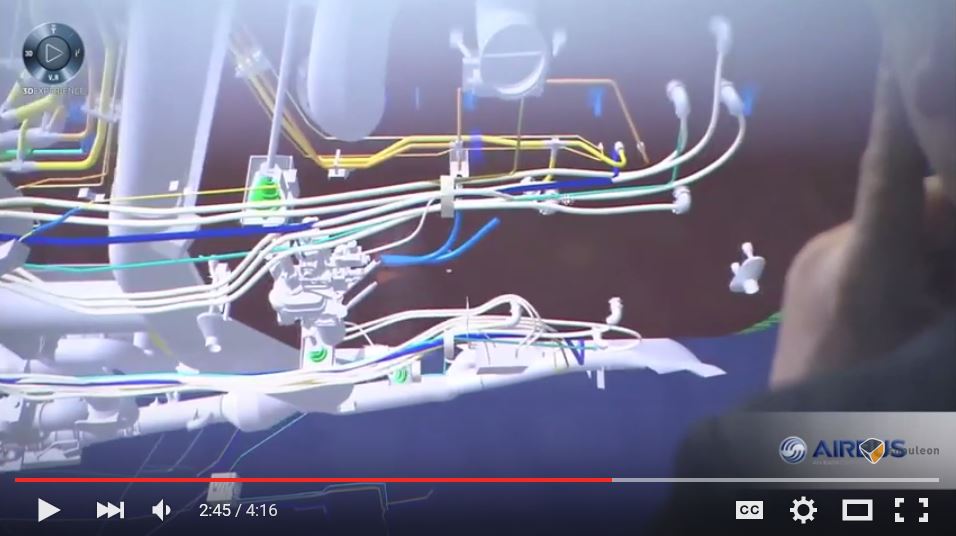 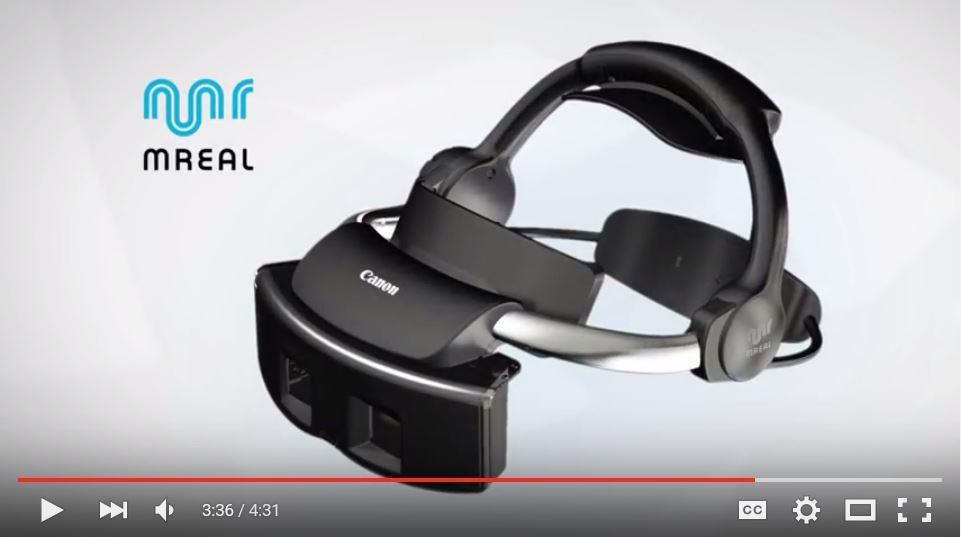 https://www.youtube.com/watch?v=hJ6vMfzMz5k
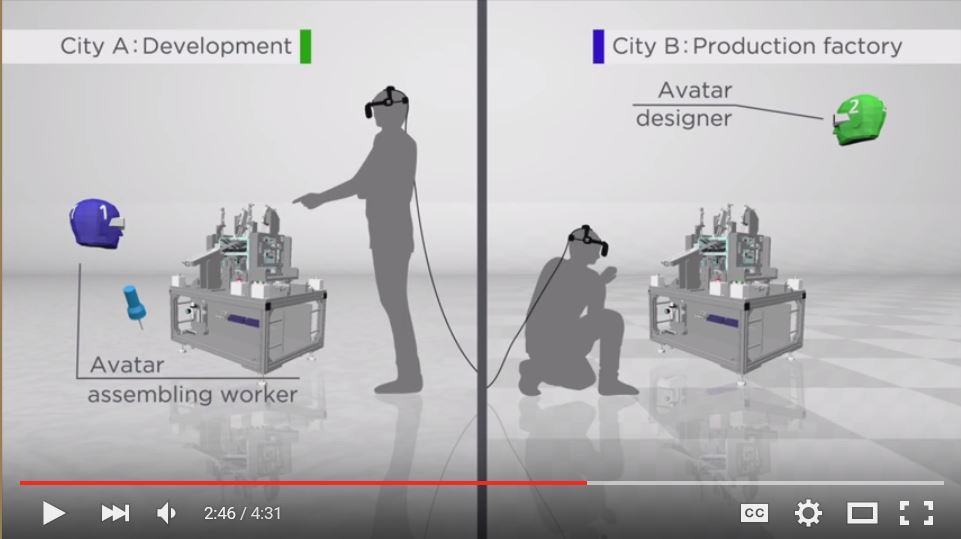 To imaginatively embed smart modular hardware into and thus animate a new wave of human-scale systems . . .
https://www.youtube.com/watch?v=Ymsea8aEImE
World-wide, automotive technology will be a huge driver of the rapid embedding 
of micro-hardware Apps into human-scale systems . . .
Starting within cars
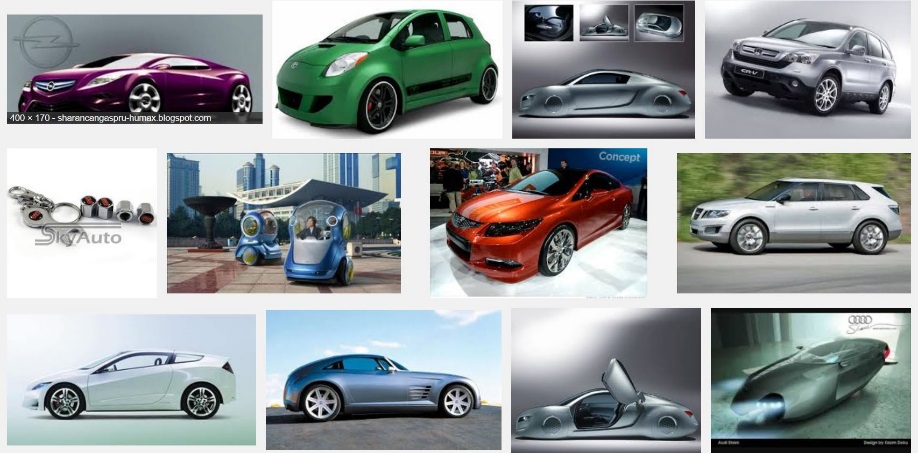 then on into Mobility technology
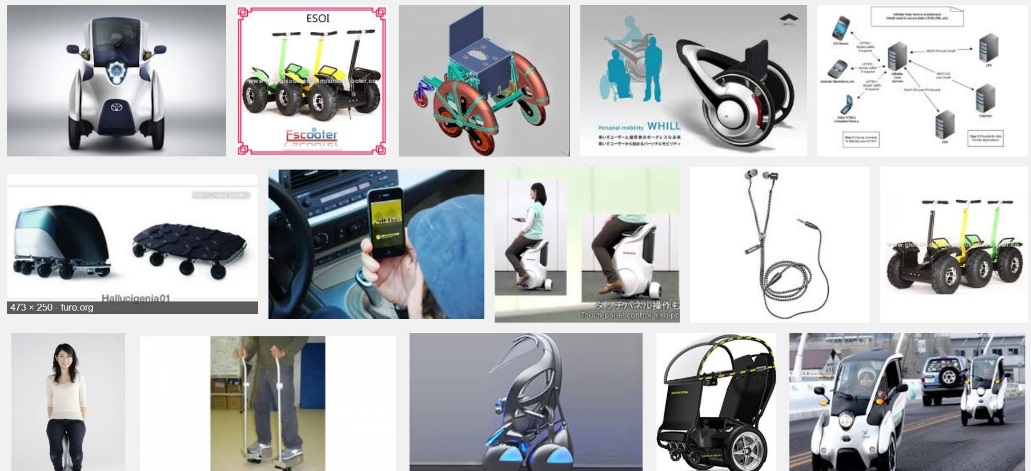 and into Smart Roadways
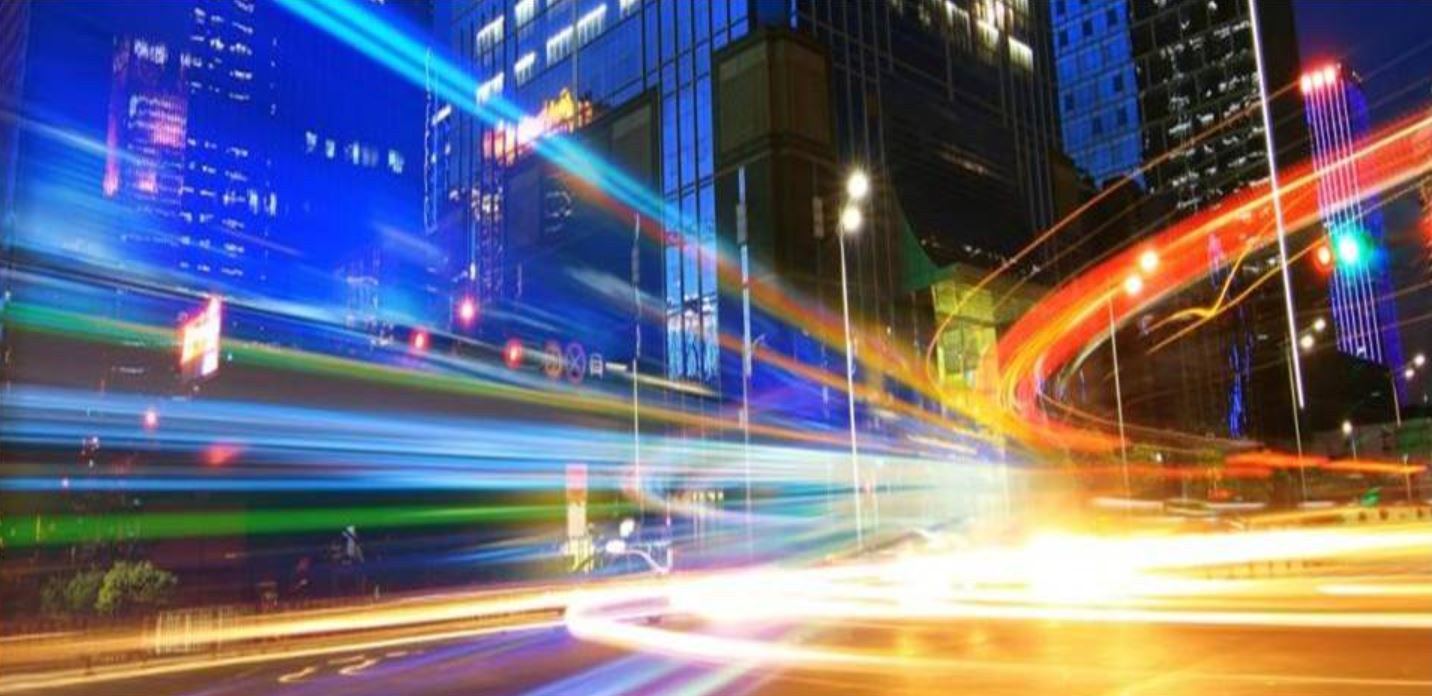 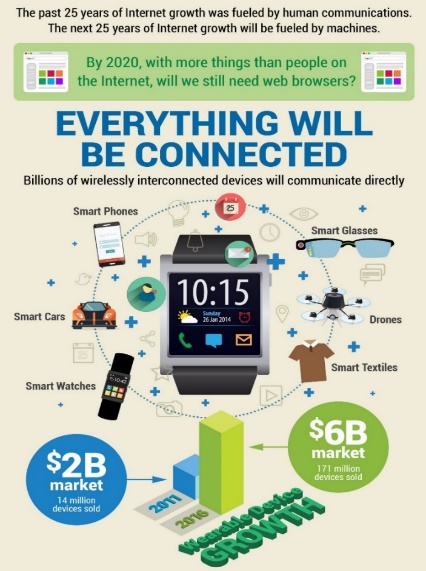 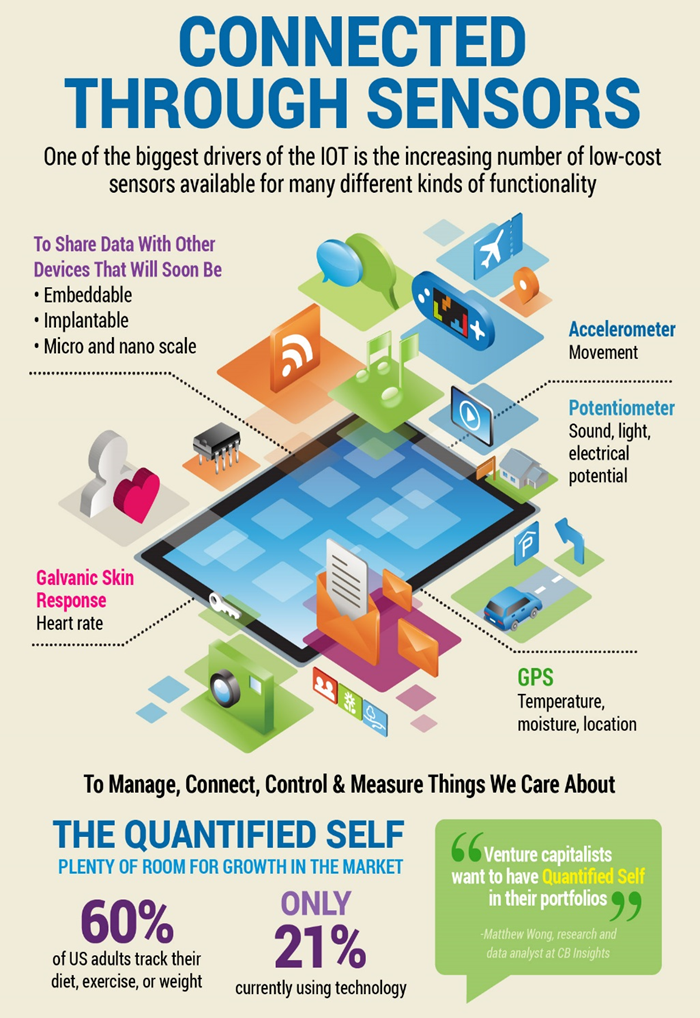 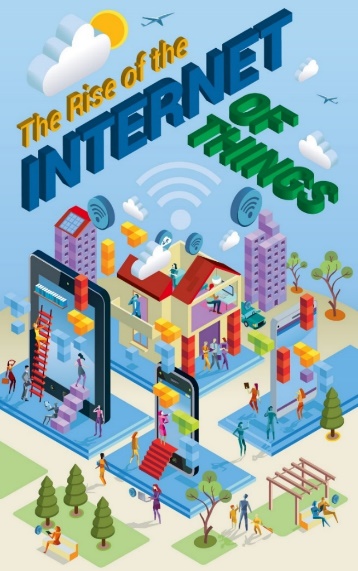 The innovative embedding 
of ever-tiner micro-hardware 
apps will quickly spread . . .
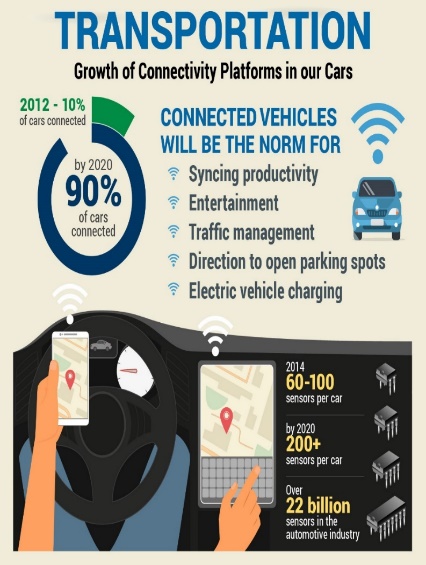 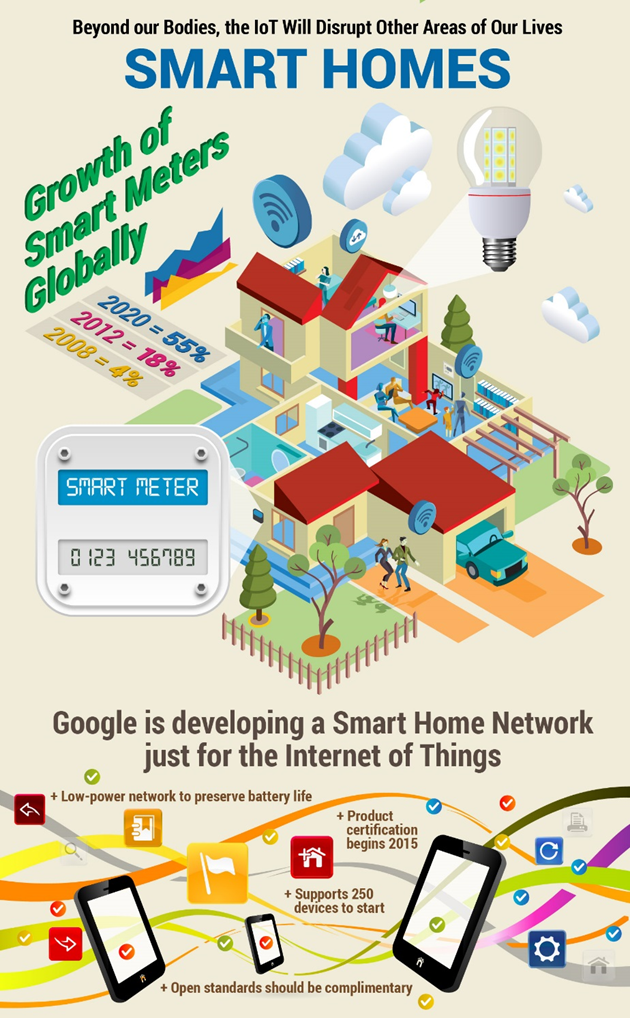 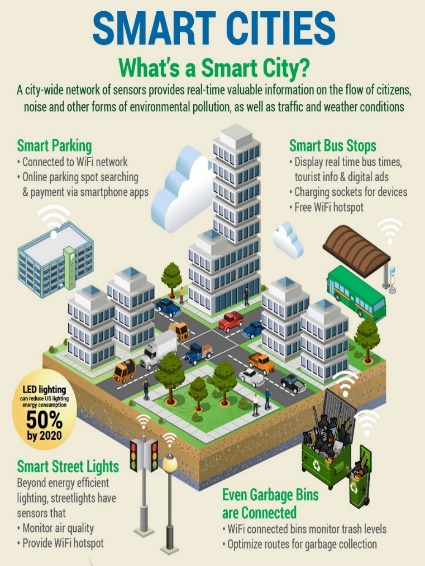 And begin
enhancing the functionality of just about everything:
http://blogs.jabil.com/2014/08/13/internet-of-things-infographic/
But how will we cope with the ‘complexity’ of 
the emerging techno-social ecosystem?
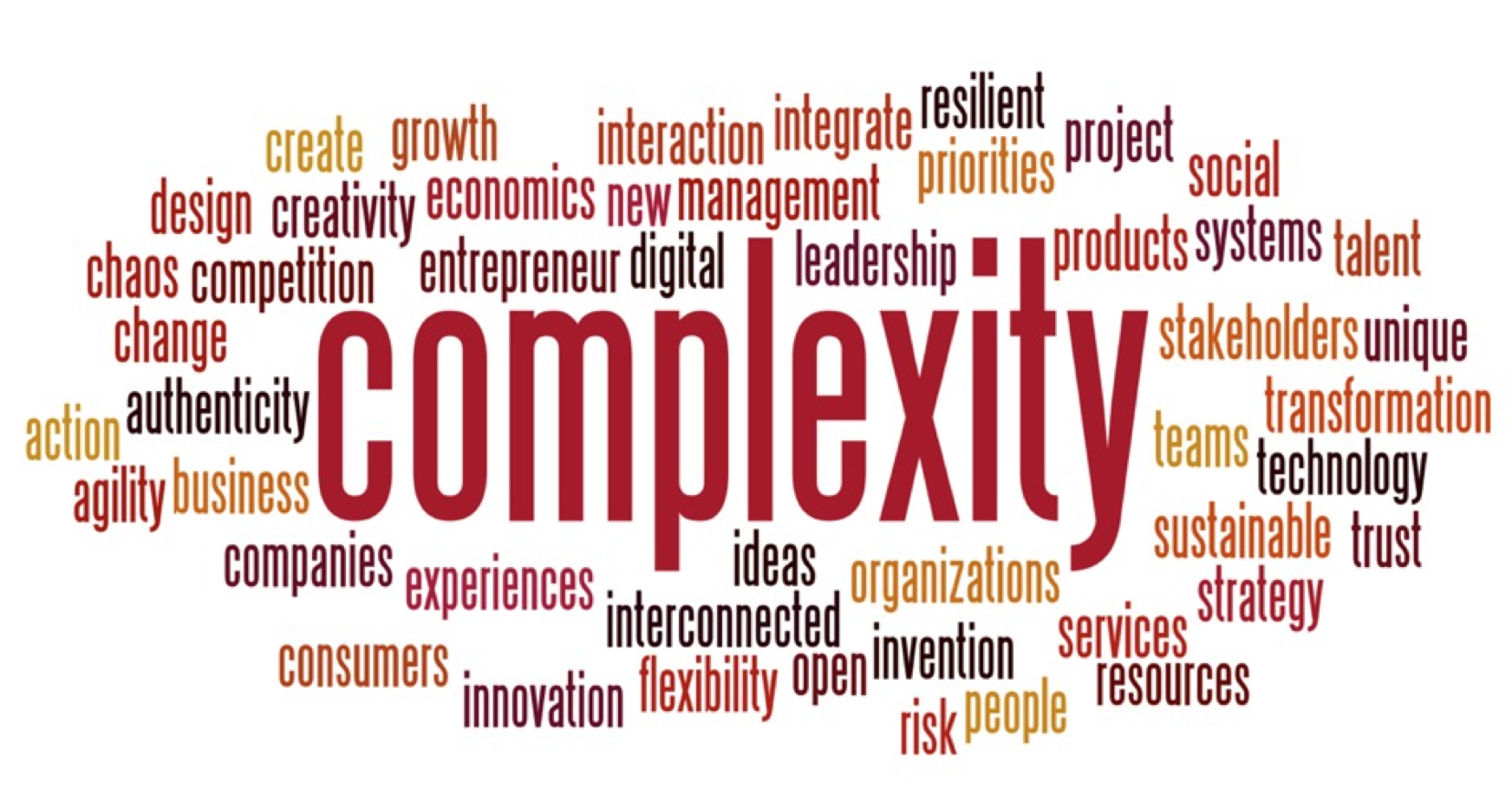 From: The Age of Opportunity: Harnessing Complexity To Solve Big World Problems 
by Frank Spencer, kedgefutures.com
By exploiting rapidly-evolving new techno-social methods such as collaborative learning, crowdsourcing, crowdfunding, IP brokering, agile design rapid-digital-prototyping, and more . . .
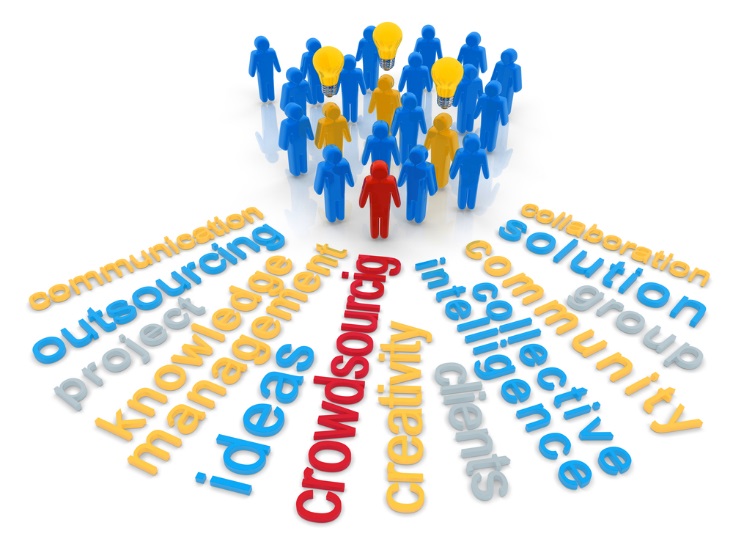 Everyone from engaged-users to innovators to makers will be able to scale up their levels of participation and impact.
Only now, instead of just exploring how to make ever-bigger things, and things that go ever-further, ever-faster . . . such as when reaching for the clouds, or out into “outer space”. . .
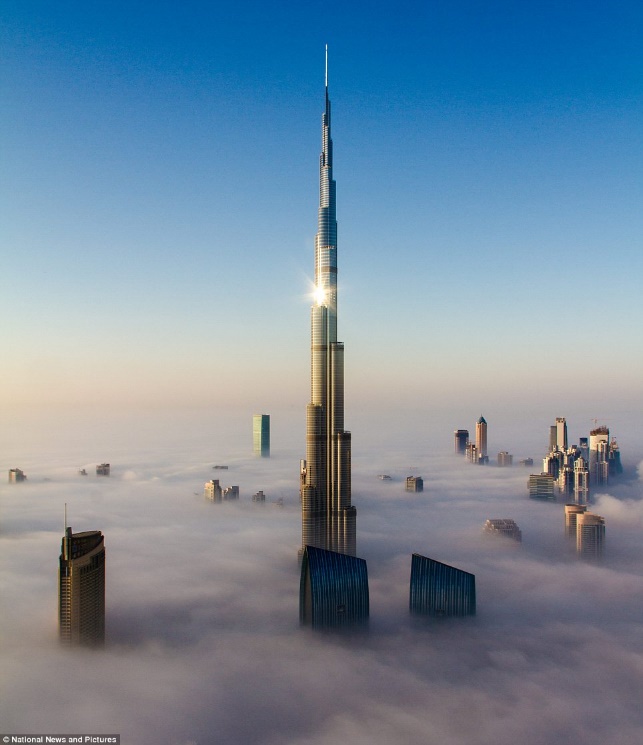 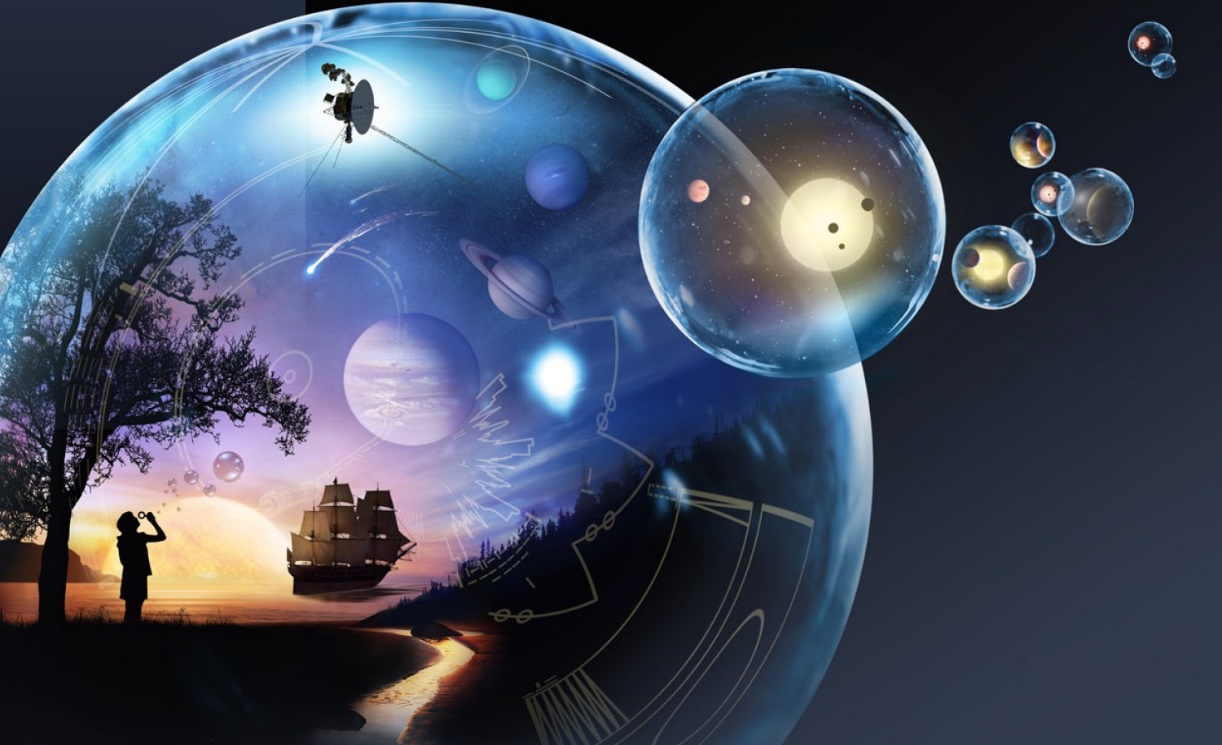 NASA
and peer 
down into the “inner spaces” of the micro/bio/nano/pico worlds . . .
We’ll increasingly invert our spherical-perspective by 180⁰
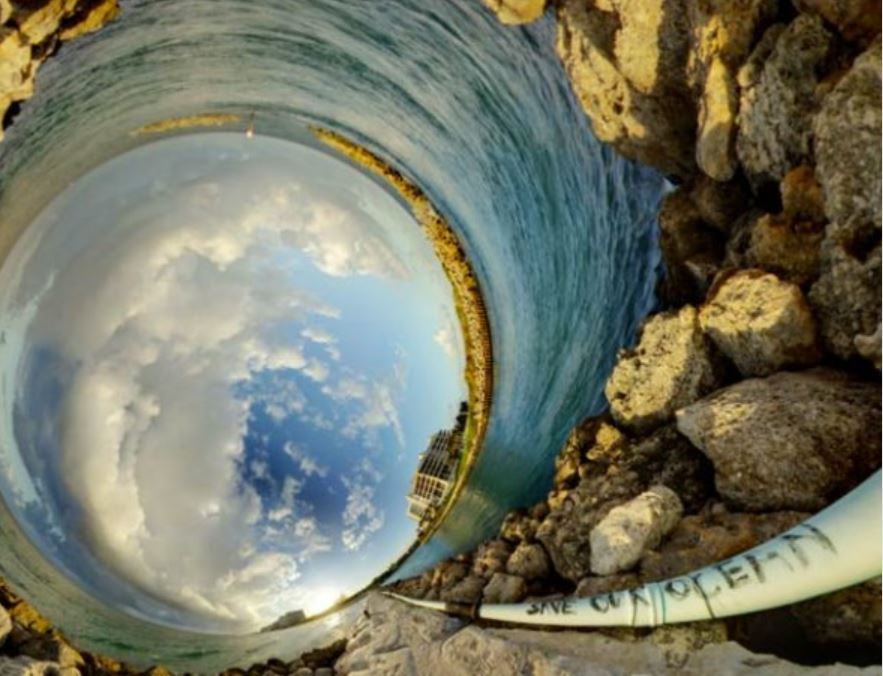 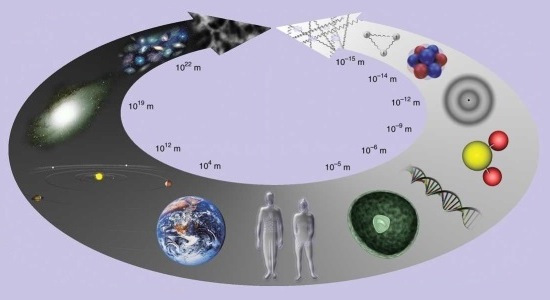 Randy Scott Slavin
nupex.eu
As we explore how to make, share and exploit vast-exponentiations of ever-tinier, ever-more humanly-empowering “micro/bio/nano things” . . .
As we zoom ever-further into micro-biological, molecular 
and atomic levels . . .
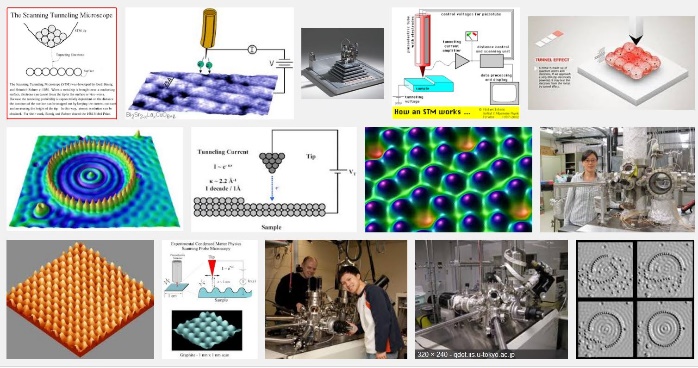 Scanning Tunneling Microscopy (STM)
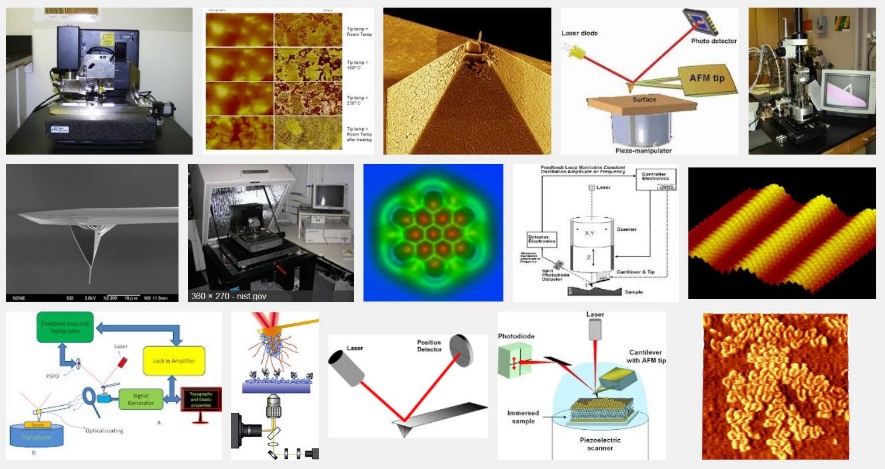 Atomic Force Microscopy (AFM)
discoveries there will enable adventurers 
to better gear-up for human-scale explorations in places & frontiers such as . . .
Multi-physics EDA
Augmented Reality
Teleautonomous Systems
Inductive Programming
Harvard Wyss Institute
Social Media
Model-Based Design
Hyperscale
Biologically Inspired Engineering
Draper Lab
MIT Nano
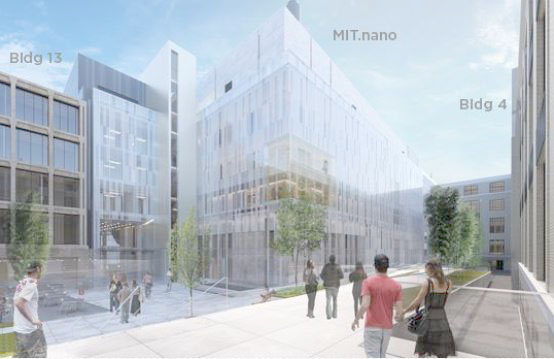 Collaboration Technology
Multiengineering

Meta^2Mathematics

    Meta Architecture
Machine Vision
       Machine Hearing
 Augmented Kinesthetics
Social Physics

                Social Dynamics

                   Social Machines

Social Learning
DARPA Microsystems
Research Universities
IaaS
Google ATAP

   Microsoft Research                            

               Facebook
Synthetic Biology
Paas
UPS


 Amazon
Genetic Algorithms
Data Science
Metamaterials
Self Assembling Systems
Exploration Infrastructure
STEM + ARTS = STEAM
Machine Learning
Thus it begins, all around the world . . .
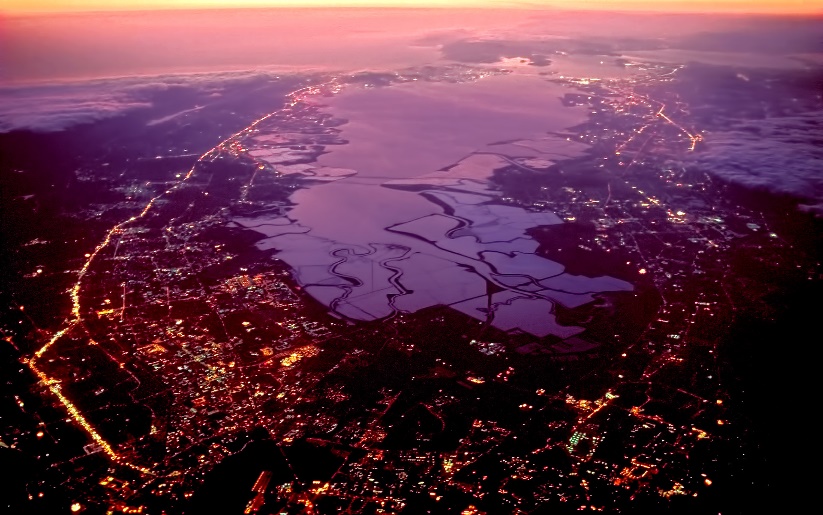 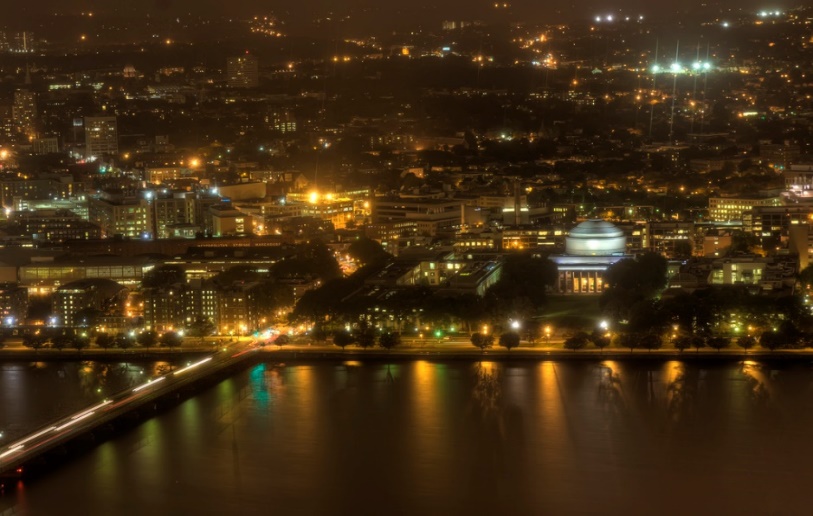 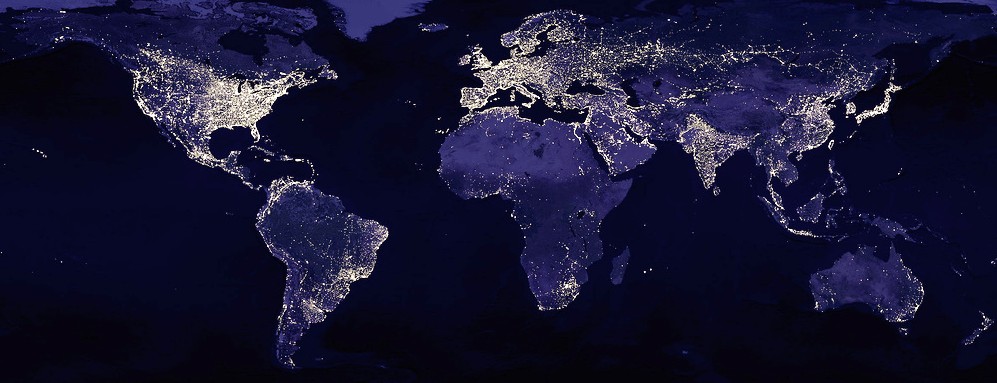 And before long, adventurers everywhere will be “surfing” somewhere on this wave . . .!
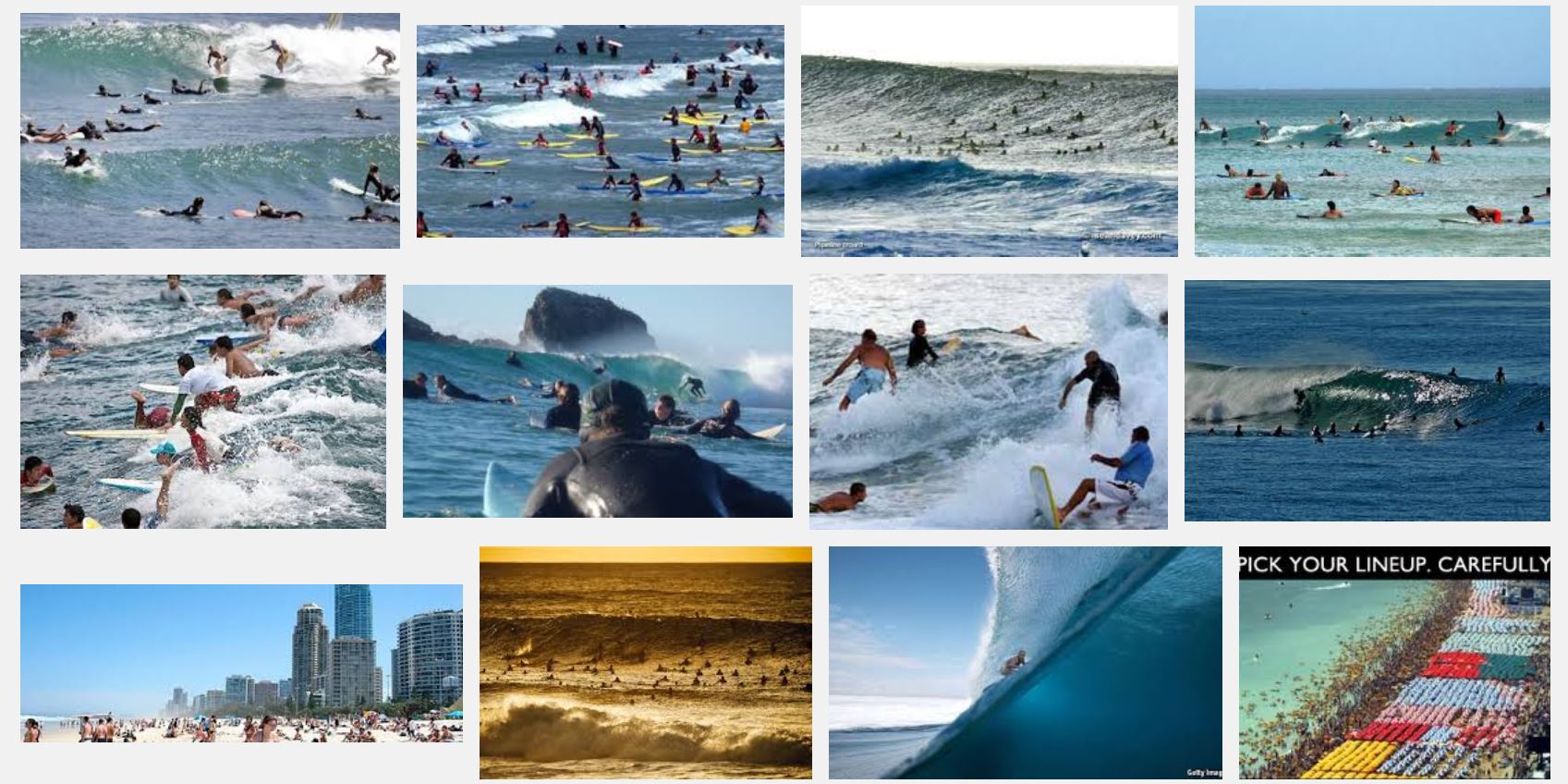 To envision the masses of ideas now in motion, recall how we
diagrammed the rapid nested-evolutionary-process of the VLSI revolution . . .
Now vastly more such processes are running in parallel and cross-fertilizing . . .
And a new science is exploring and mapping-out what’s happening . . .
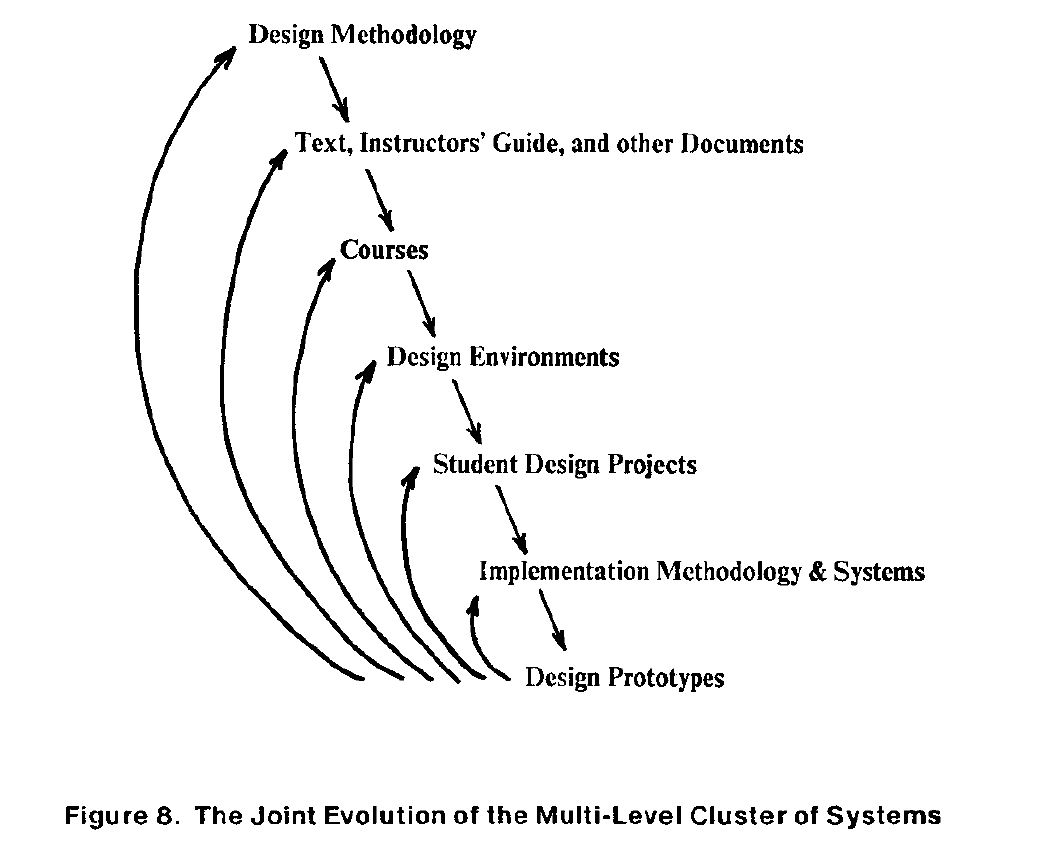 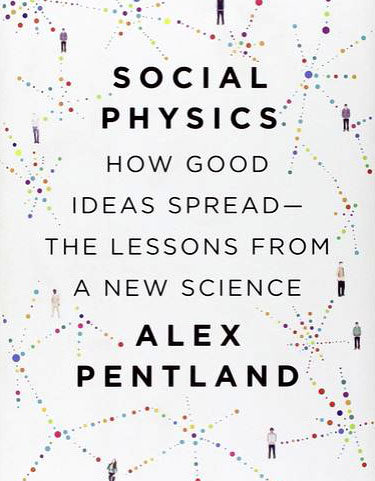 The MPC Adventures (p. 16) Xerox PARC 1981.
URL
This is way more than a single exponential/logistics process:
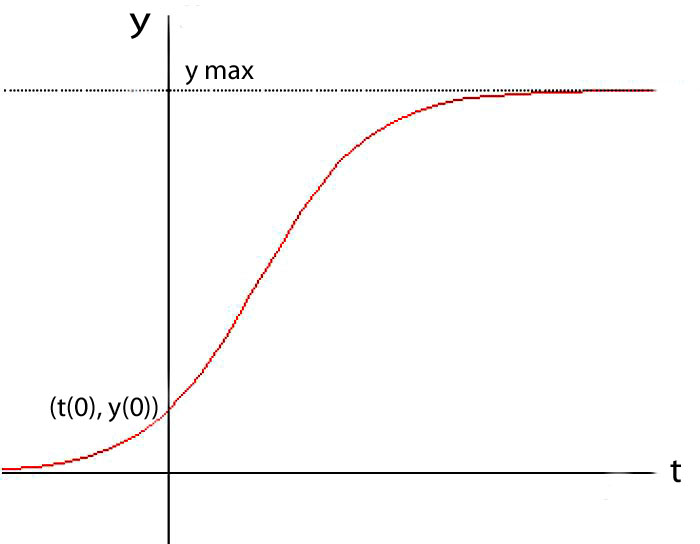 nearing 
saturation
unfolding 
exponentiation
Such 2D ‘wave slices’ hide tons of what’s going on to actually “compose the wave” . . . 
Let’s re-slice and zoom-view the incoming wave in 4D+ to gain better perspective . . .
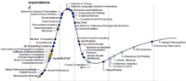 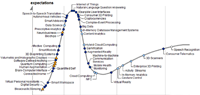 Envisioning the incoming wave of innovation as 
a time-series of “GHC profiles”(i.e., 2D+ slices 
thru the 3D+ wave at increments in time) . . .
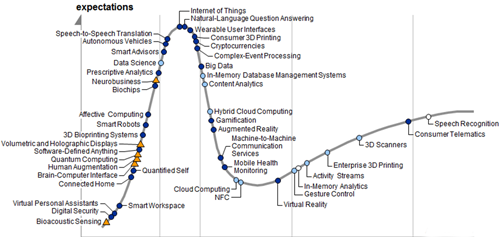 Gartner Hype Cycle 2014
http://www.gartner.com/newsroom/id/2819918
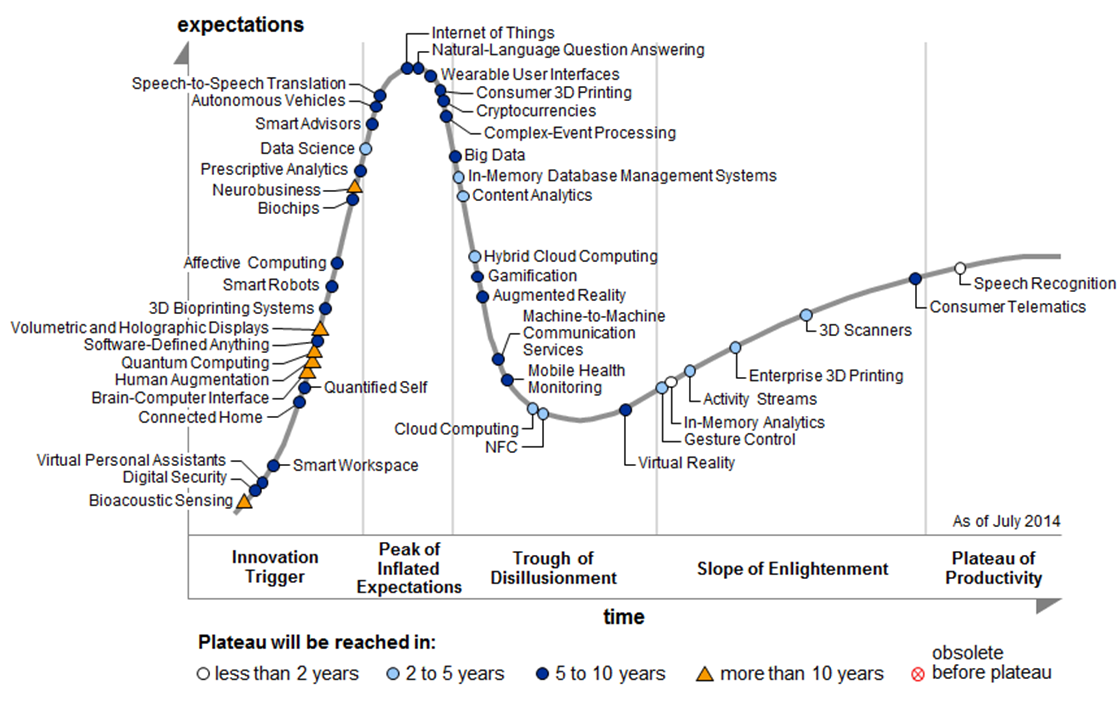 Is this a Traveling Wave?
A Standing Wave? Or What?
This stunning video*
hints at ways to 
think about it . . .
*"Water," by Morgan Maasenhttp://vimeo.com/90429499
Escalating techno-social-change will
also greatly challenge existing cultural patterns, because of massive accumulations of past social habits:
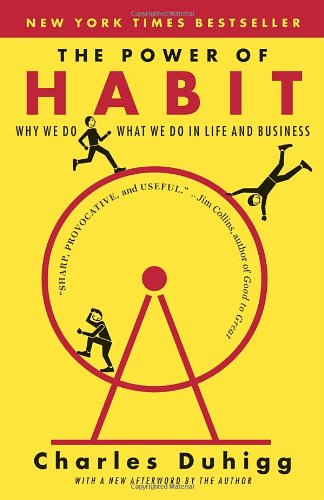 So, just what is this new game? 
Who gets to play? 
What rules do we play by? 
Where can we turn for guidance?
URL
Especially, how do we drop old habits?
Then too, “How can we ever adjust and keep up?” 
Hasn’t the train already left the station for many folks?
Words to ponder:
"In a world of change, the learners shall inherit the earth, 
while the learned shall find themselves perfectly suited for 
a world that no longer exists" – Eric Hoffer
Meantime, something awesome is now underway:
“As the rate of techno-social change increases, 
we’ll all live far further into the unfolding social-future 
than we ever dared dream“ – Lynn Conway
But a word of caution: do avoid becoming distracted by all the rapidly-emerging “things” . . .
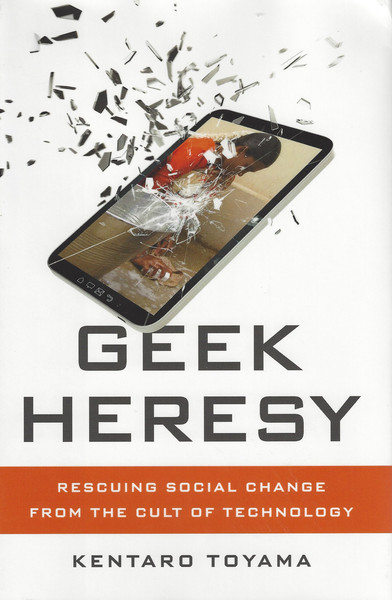 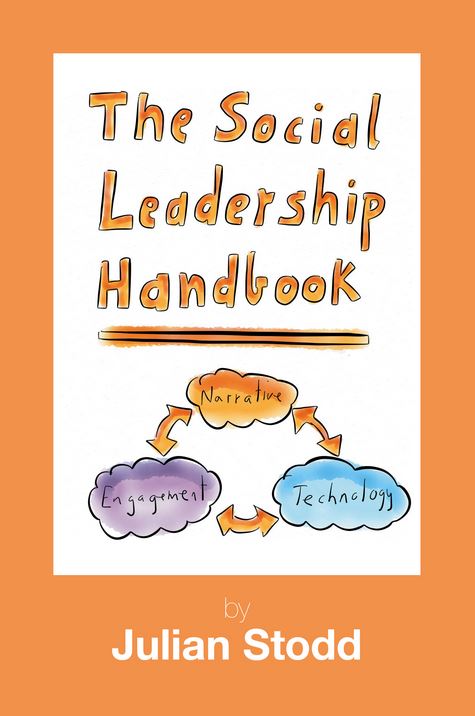 As Kentaro Toyama says in Geek Heresy, “technology alone won’t change the world”. . .  We must instead rescue “Social Change from the Cult of Technology”!
URL
URL
One key will be the evolution
of effective “social leadership” 
for the incoming “Social Age”, 
as discussed by Julian Stodd . . .
Julian Stodd, 2014
Kentaro Toyama, 2015
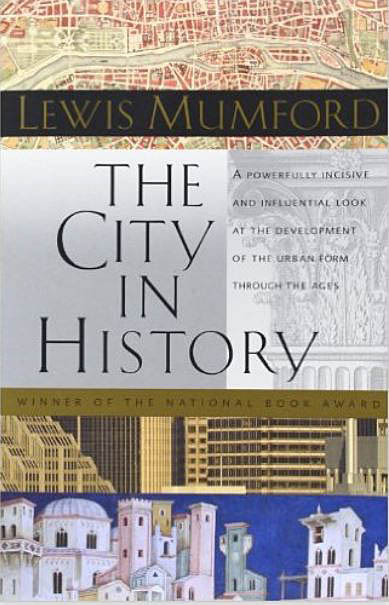 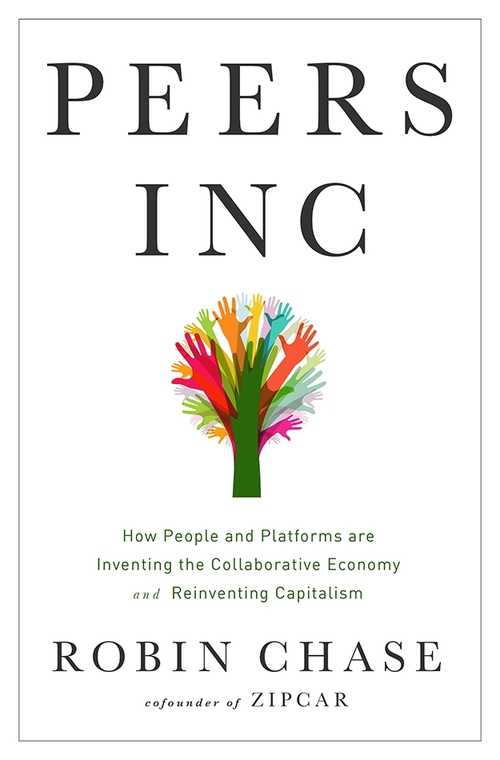 Again, this isn’t about things.
It’s about the escalating 
generation + diffusion of 
ever-better ideas on how 
to make and use things!
URL
It’s triggering huge 
re-alignments in political economy and the role of The City in History . . .
URL
And to the emergence of cooperative capitalism, as discussed by Robin Chase of ZipCar fame in Peers Inc
Lewis Mumford, 1961
Robin Chase, 2015
In Conclusion, a conjecture about possible futures: 
By cooperatively generating and sharing ideas for doing ever-more with ever-less, the incoming wave of innovation has the stunning potential of:
Sustainably providing ever-increasing infrastructural functionality and life amplification per person, 
While consuming ever-decreasing energy and material resources per person
Thus beginning the reigning-in of our unsustainable over-use of planet earth
While simultaneously opening an unprecedented  exploration of the greatest of frontiers . . .  the frontier of “What it’s possible to do”!
Finally, a personal perspective on “Our Travels Through Time”. . .
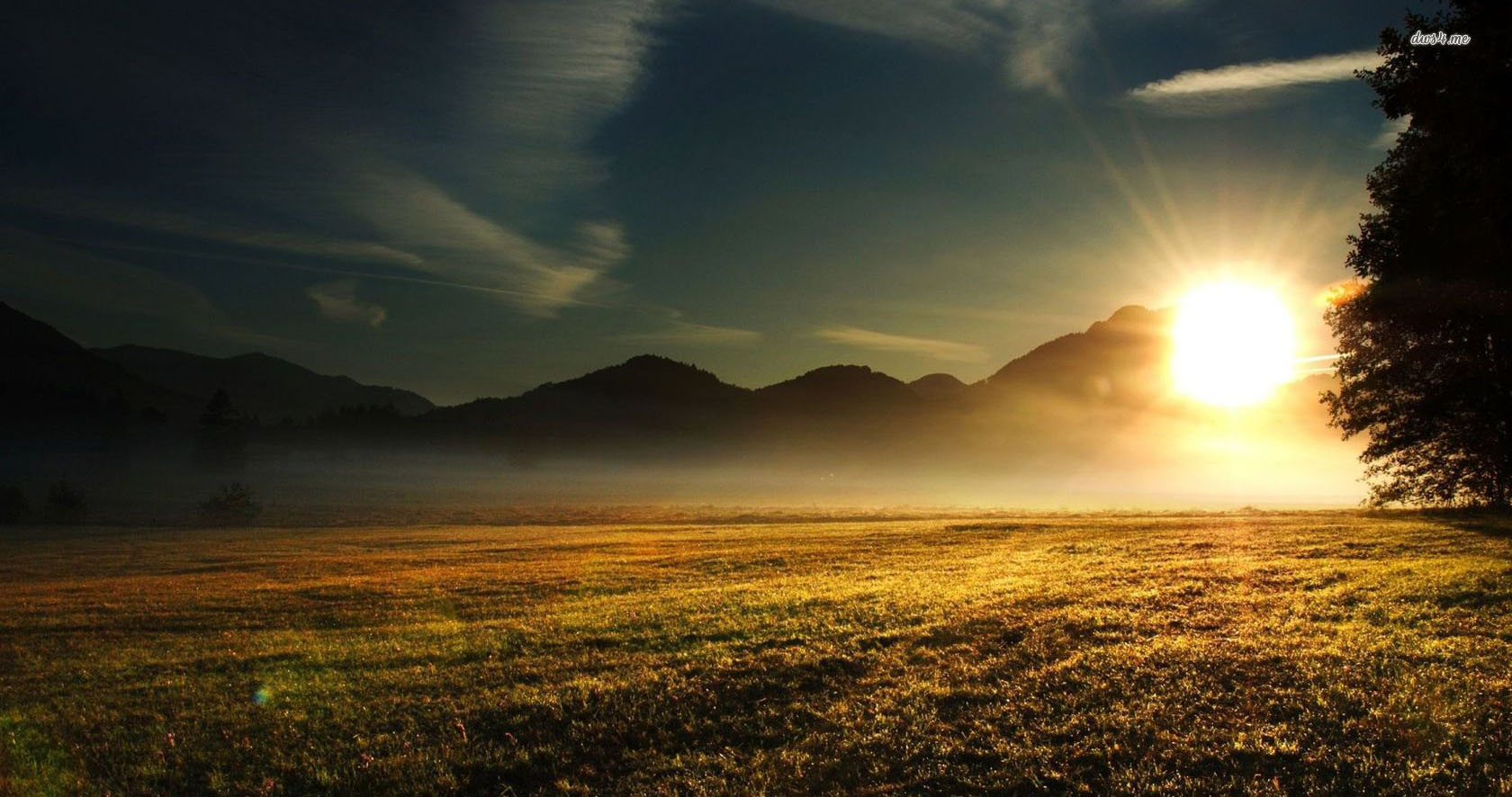 Source
“If you want to change the future, start living as if you’re already there!”
– Lynn Conway
END
Links to Powerpoint Slides, Notes & References
http://ai.eecs.umich.edu/people/conway/Memoirs/Talks/RSE/2015_RSE_Lecture_by_Lynn_Conway.pptx
http://ai.eecs.umich.edu/people/conway/Memoirs/Talks/RSE/2015_RSE_Lecture_SlidesNotesRefs.html